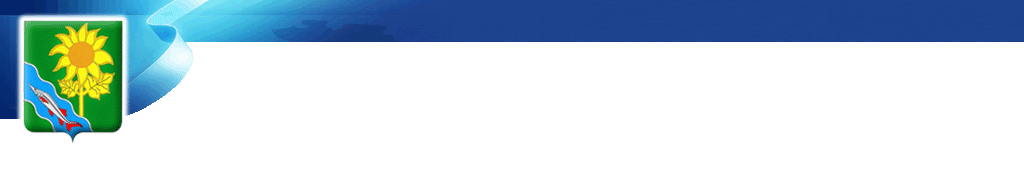 Каталог промышленной продукции, выпускаемой на территории муниципального образования Ейский район
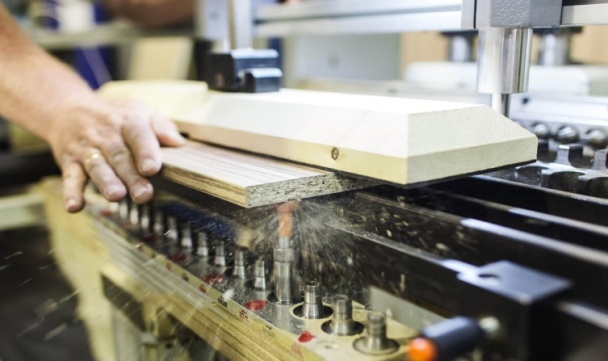 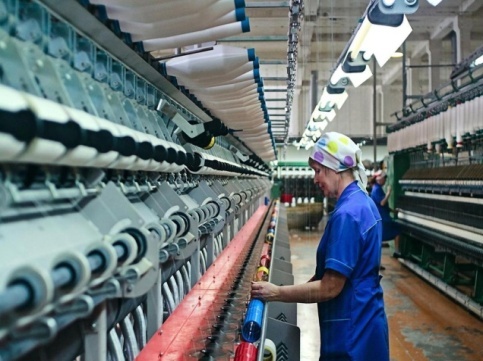 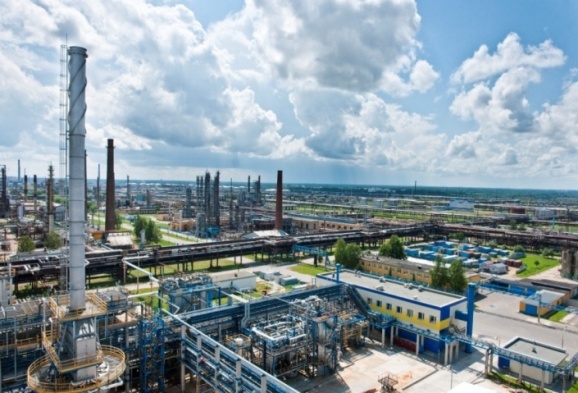 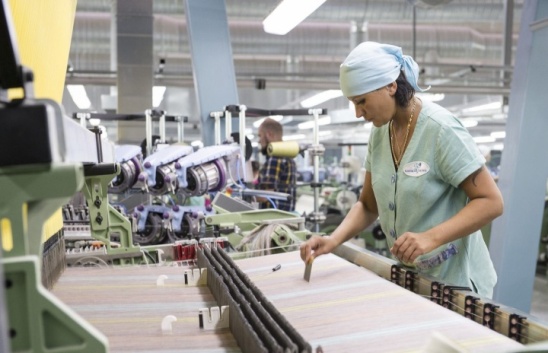 ООО «Производственно-конструкторская компания «Технорегион»
Разработка, производство, ремоторизация, сертификация, ремонт и обслуживание самолетов.
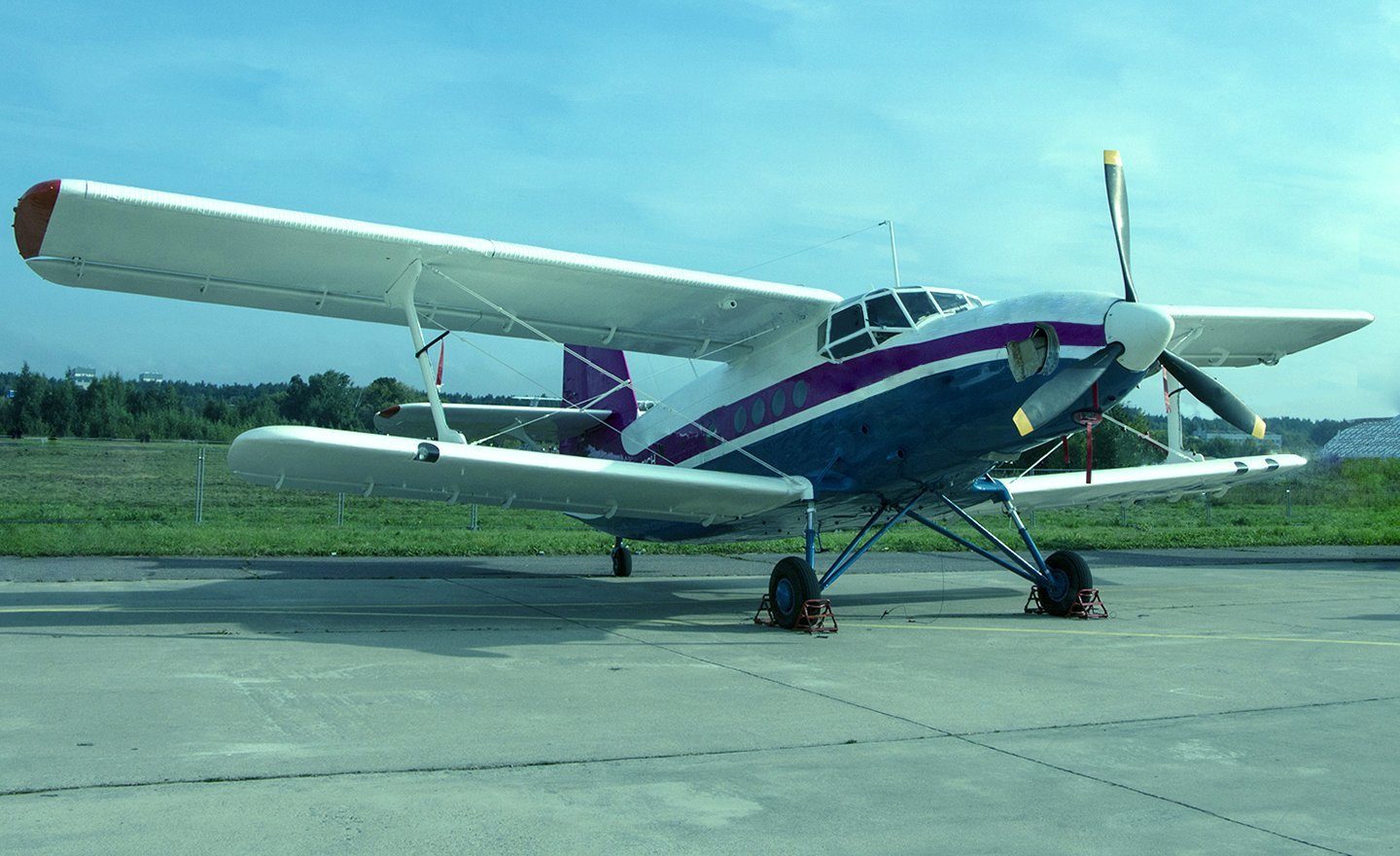 Самолет ТР302\117
ООО «Производственно-конструкторская компания «Технорегион»
Ремоторизация - процесс замены двигателей транспортного механизма, на модифицированный(улучшенный) мотор, применяется в промышленности при этапе модернизации или капитального ремонта самоходной техники.
Самолет ТР-410
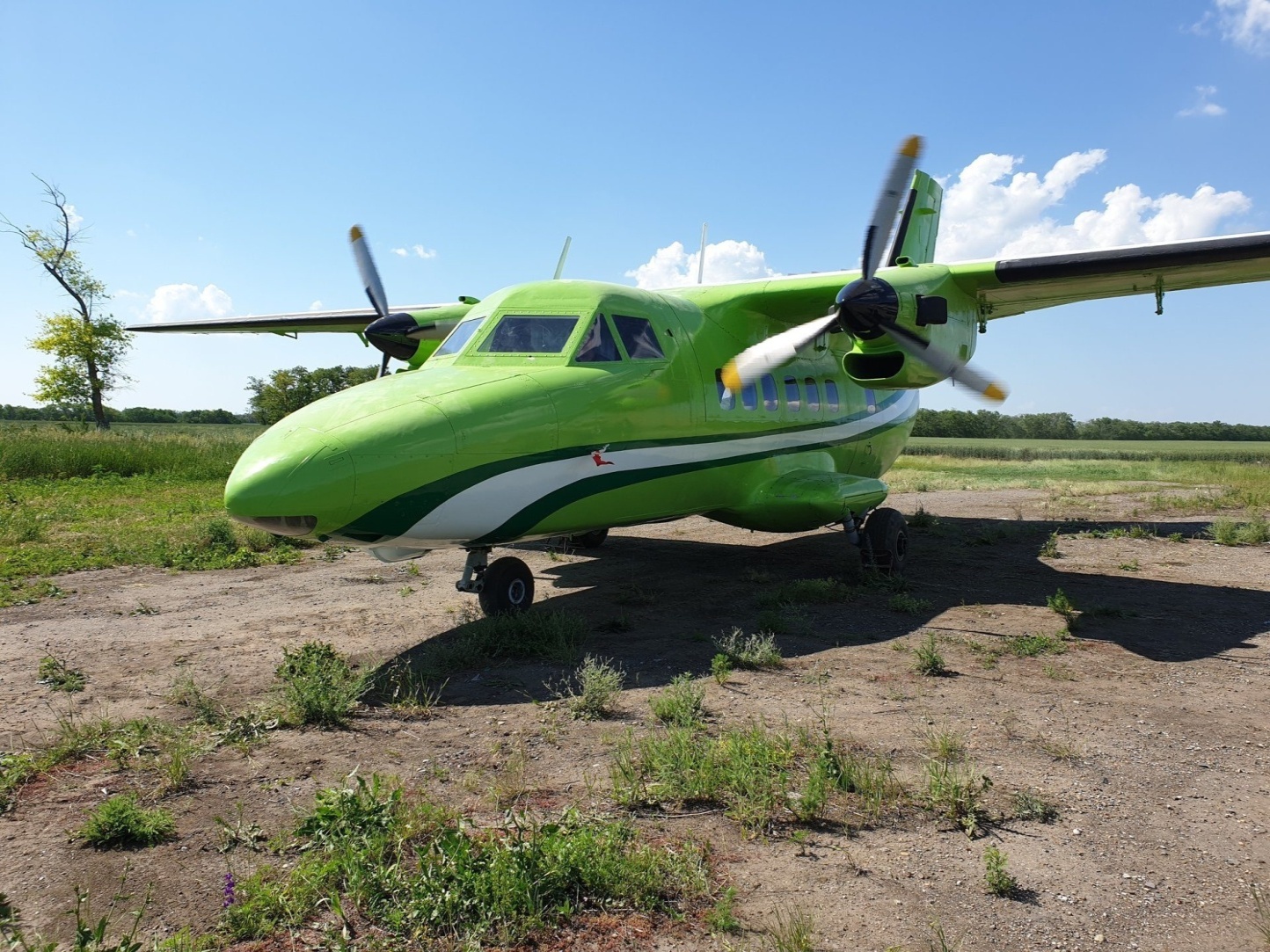 Самолет ТР-410-многоцелевой высокоплан с двумя турбовинтовыми двигателями М-601 изготовлен на основе самолета Л-410. Удалена вся гидравлика, устаревшая электропроводка, электрооборудование, значительно упрощено управление. Самолет стал на 800 кг легче чем Л-410, грузоподъемностью до 3000 кг. Предназначен для выполнения широкого круга авиационных задач в простых метеоусловиях. Имеет сертификат летной годности.
ООО «Производственно-конструкторская компания «Технорегион»
Ремоторизация - процесс замены двигателей транспортного механизма, на модифицированный(улучшенный) мотор, применяется в промышленности при этапе модернизации или капитального ремонта самоходной техники.
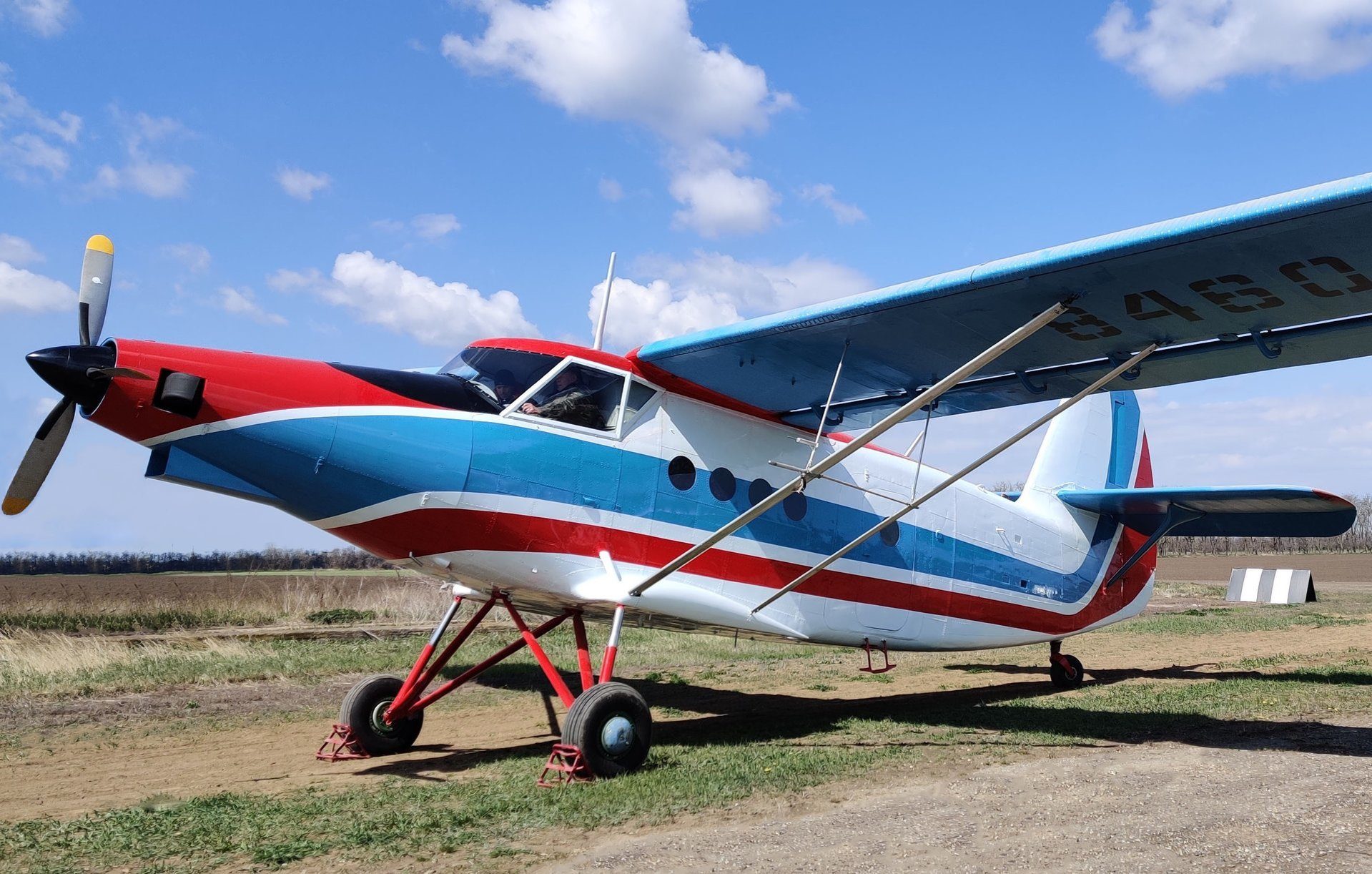 Самолет 301ТВ
Самолет ТР-301ТВ ремоторизация универсального самолета Ан-2, производство которого прекращено более 20 лет назад в Польше,  со многими значительно лучшими характеристиками.
Примерно при той же полезной нагрузке, размерах салона как Ан-2 самолет ТР-301ТВ:
легче Ан-2 на 1000кг,
значительно дешевле зарубежных аналогов(1.5-2 мн. долл.),
один пилот,
потребляет авиакеросин,
И соответственно срок окупаемости самолета не более 2-3 лет по сравнению с 10-15 годами зарубежных аналогов.
ООО «Производственно-конструкторская компания «Технорегион»
Ремоторизация - процесс замены двигателей транспортного механизма, на модифицированный(улучшенный) мотор, применяется в промышленности при этапе модернизации или капитального ремонта самоходной техники.
Самолет ТР-301
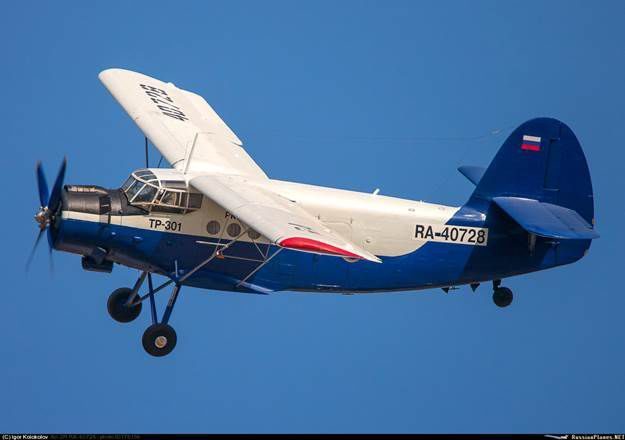 Самолет ТР-301 спроектирован как замена универсального самолета Ан-2, производство которого прекращено более 20 лет назад в Польше, на российский аналог со многими значительно лучшими характеристиками.
Примерно при тех же скоростях, полезной нагрузке, размерах салона как Ан-2 самолет ТР-301:
легче Ан-2 на 500кг,
двигатель, винт, материалы российского производства;
значительно дешевле зарубежных аналогов стоимостью 1.5-2 млн. долл.,
потребляет автомобильный бензин Аи-95,
расход ГСМ  на 40% ниже Ан-2,
один пилот,
И соответственно срок окупаемости самолета не более 2-3 лет по сравнению с 10-15 годами зарубежных аналогов.
ООО «Производственно-конструкторская компания «Технорегион»
Ремоторизация - процесс замены двигателей транспортного механизма, на модифицированный(улучшенный) мотор, применяется в промышленности при этапе модернизации или капитального ремонта самоходной техники.
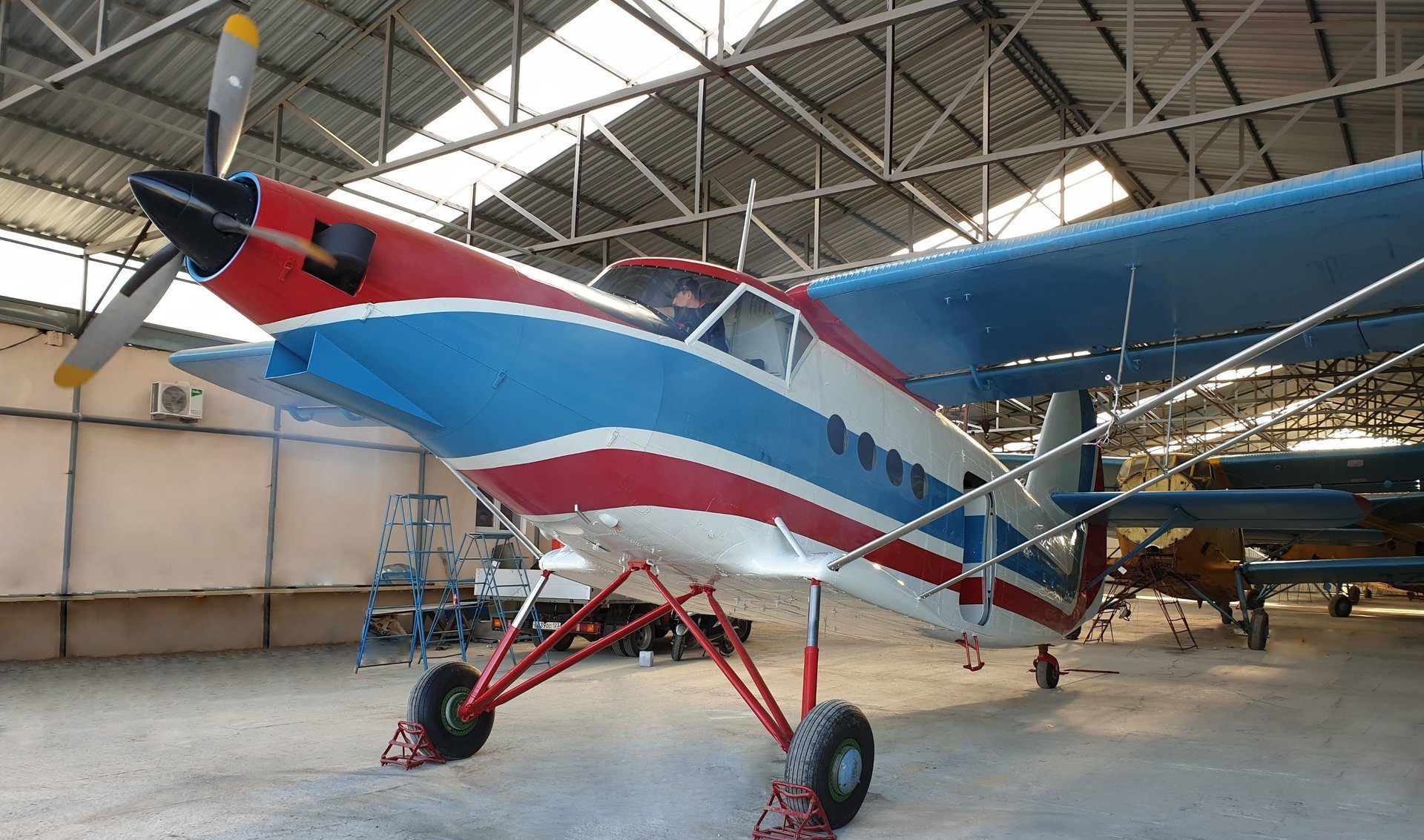 Самолет ТР-301\350
Самолет ТР-301\350 ремоторизация универсального самолета Ан-2, с двумя моторами ГТД 350.
ООО «Производственно-конструкторская компания «Технорегион»
Ремоторизация - процесс замены двигателей транспортного механизма, на модифицированный(улучшенный) мотор, применяется в промышленности при этапе модернизации или капитального ремонта самоходной техники.
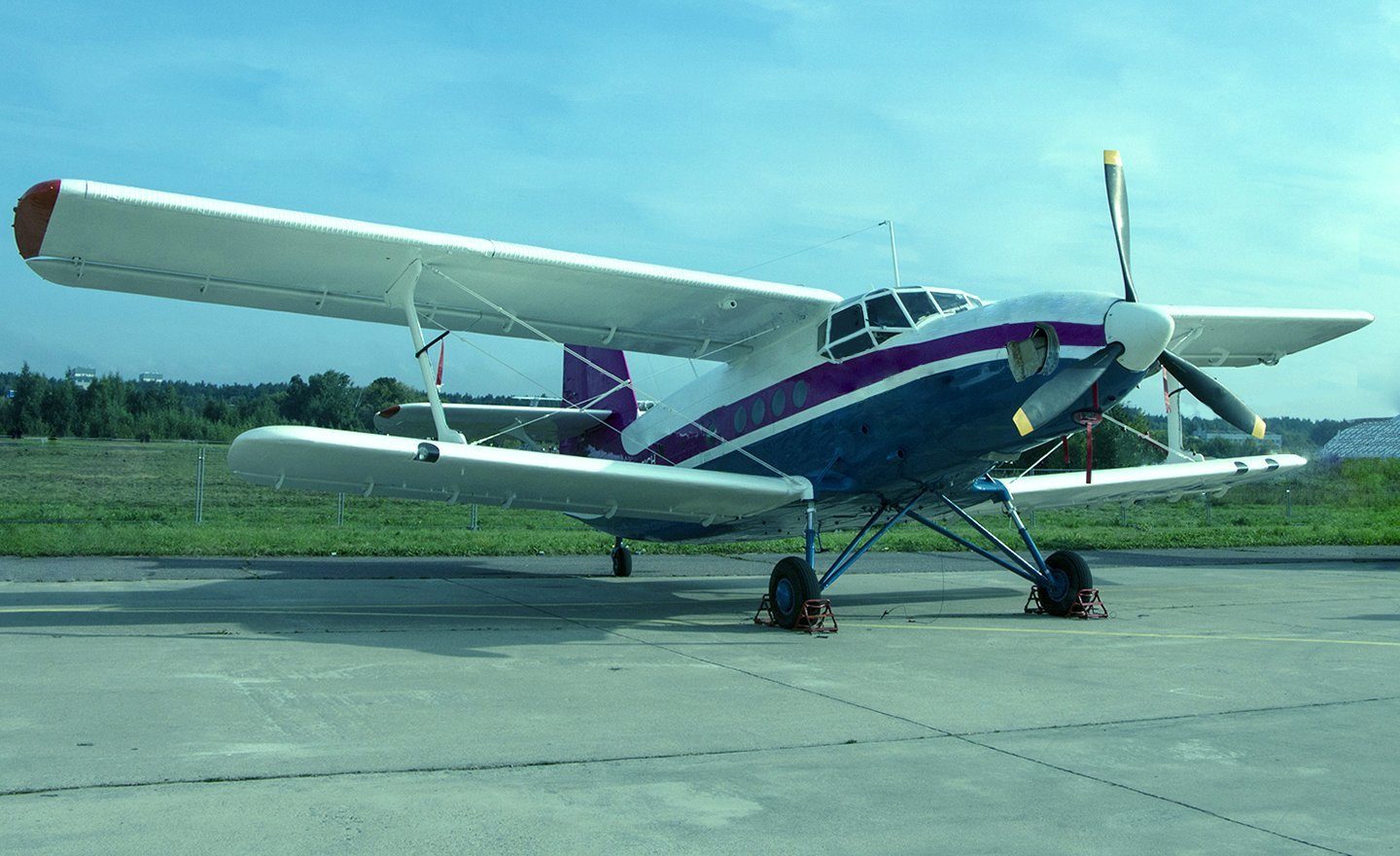 Самолет ТР302\117
Самолет ТР302\117 ремоторизация универсального самолета Ан-2, с двигателем ТВ2-117 и многими значительно лучшими характеристиками.
ООО «Производственно-конструкторская компания «Технорегион»
Разрабатываемые проекты
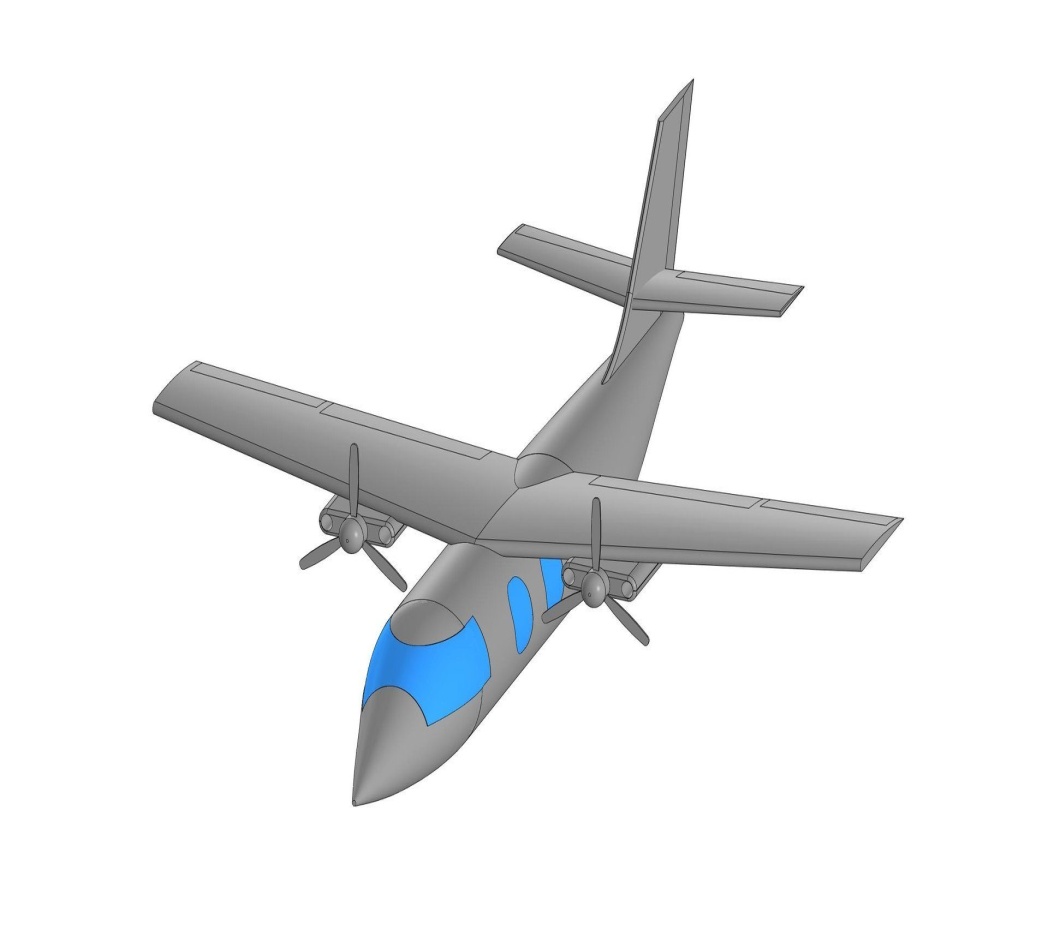 ООО «Производственно-конструкторская компания «Технорегион»
Разрабатываемые проекты
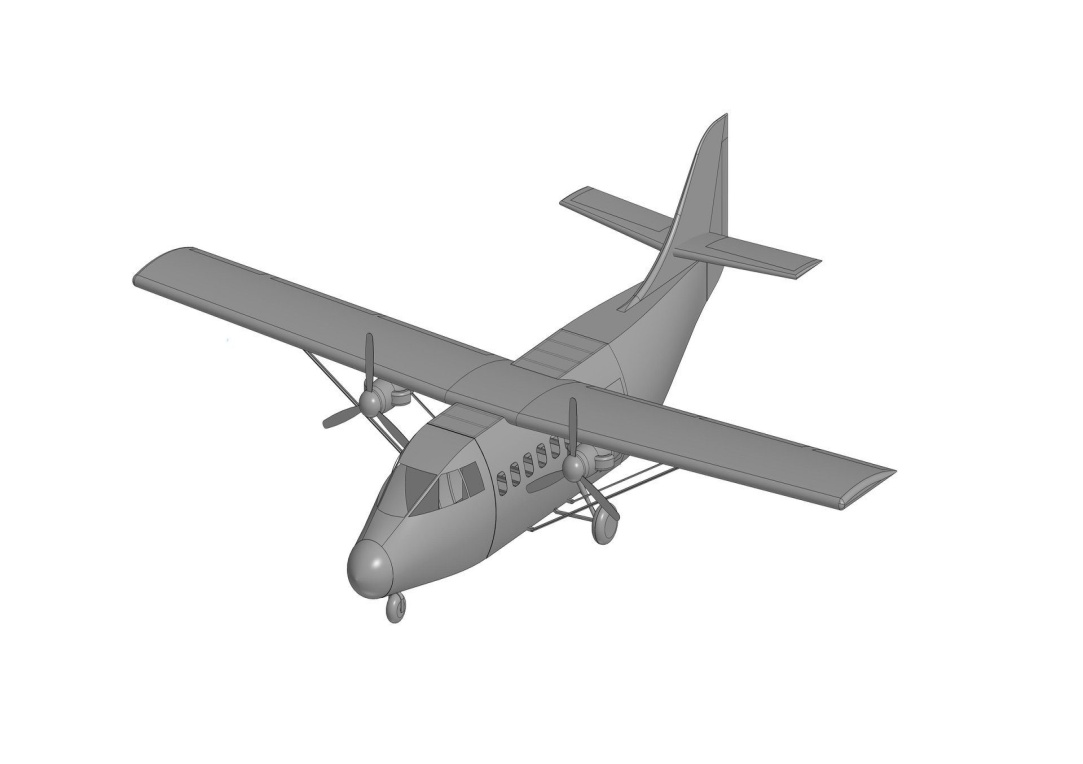 ООО «Производственно-конструкторская компания «Технорегион»
Разрабатываемые проекты
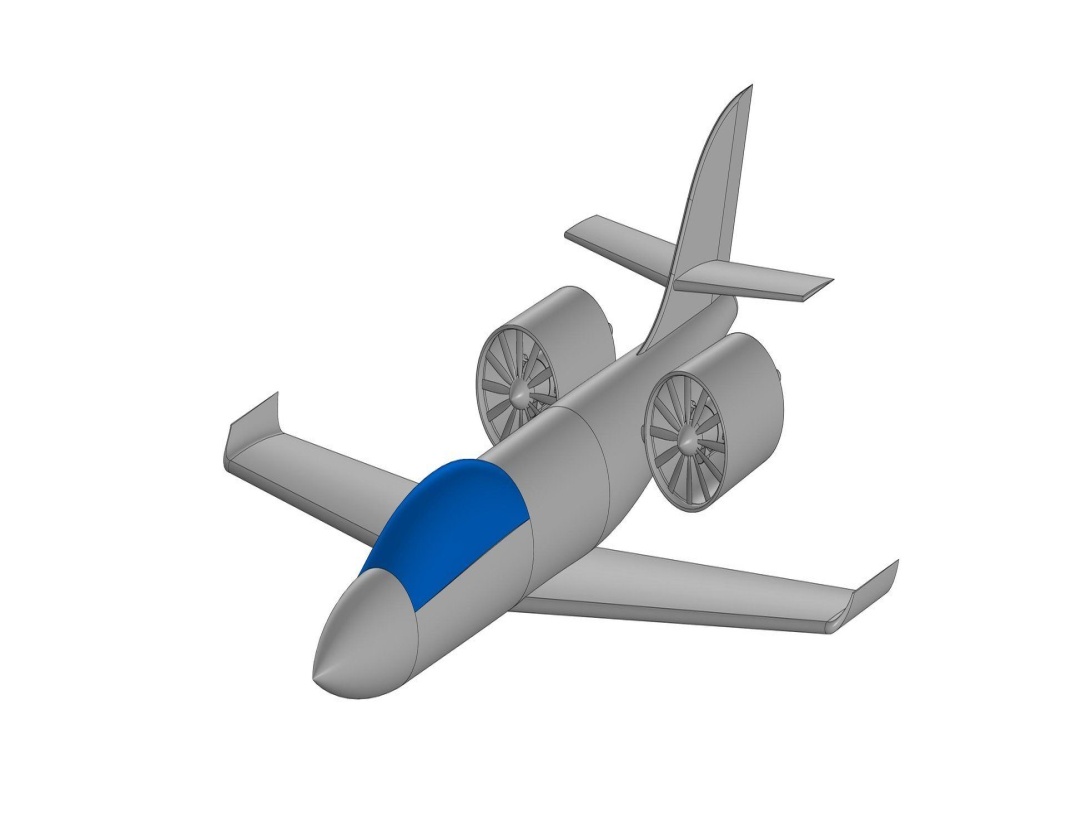 ООО «Производственно-конструкторская компания «Технорегион»
Для создания собственной авиационно-технической базы (АТБ) ООО «ПКК Технорегион» выкупили АТБ Ейского аэропорта, которую доработали, дополнили и сертифицировали как новую АТБ на все виды работ по техническому обслуживанию  самолетов Ан-2 и ТР-301, в т.ч. выполнения контрольно-восстановительных работ. Под их постоянным  техническим обслуживанием находятся более 30 самолетов Ан-2 различных физических лиц и организаций.
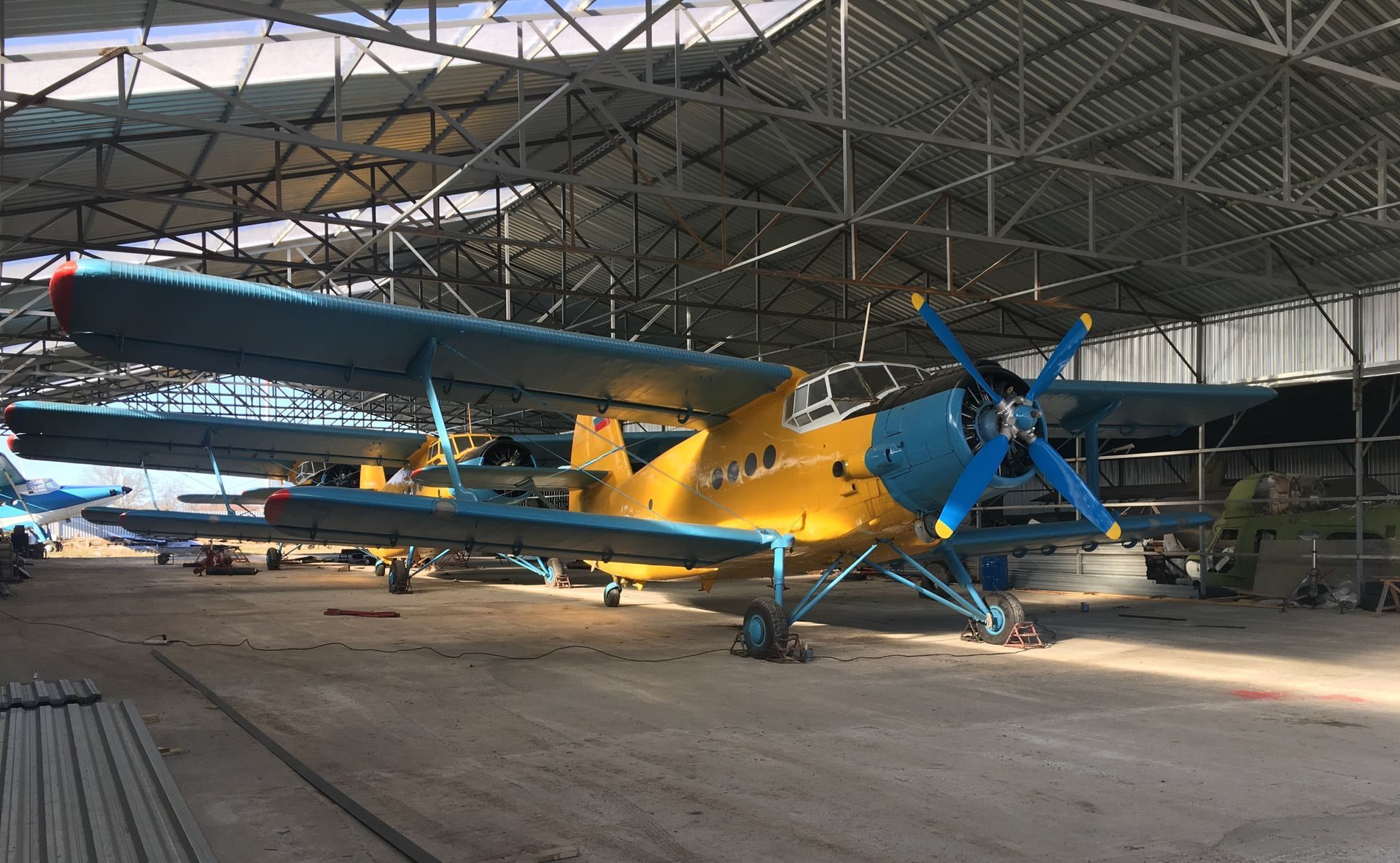 ООО «Производственно-конструкторская компания «Технорегион»
Контактные данные:
Адрес местонахождения: Краснодарский край, Ейский район, пос.Комсомолец, Гагарина, 22.
 Телефон для связи: 8 (861) 32-67-535
 Email: pkk.tehnoregion@mail.ru
 Сайт: http://pkk-tr.ru/
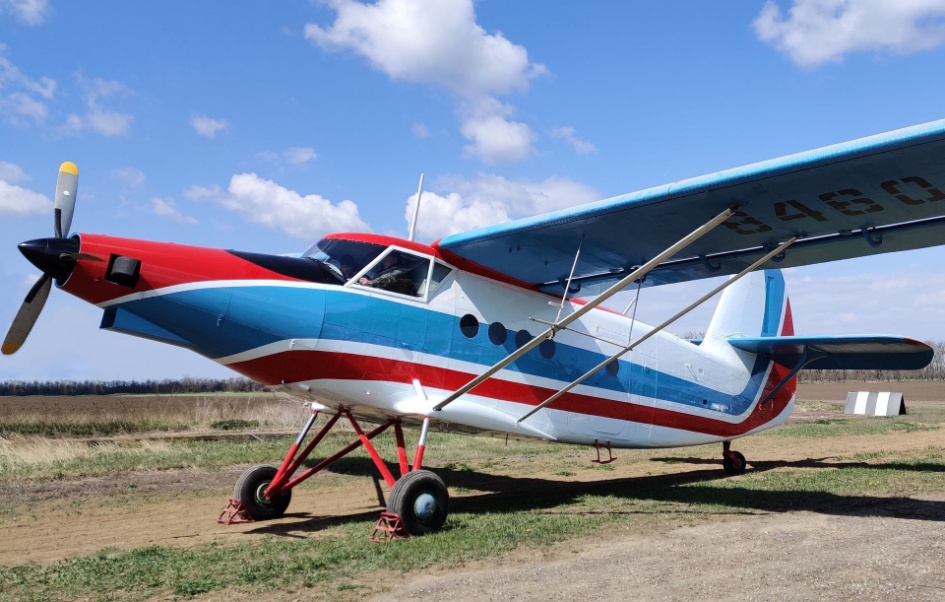 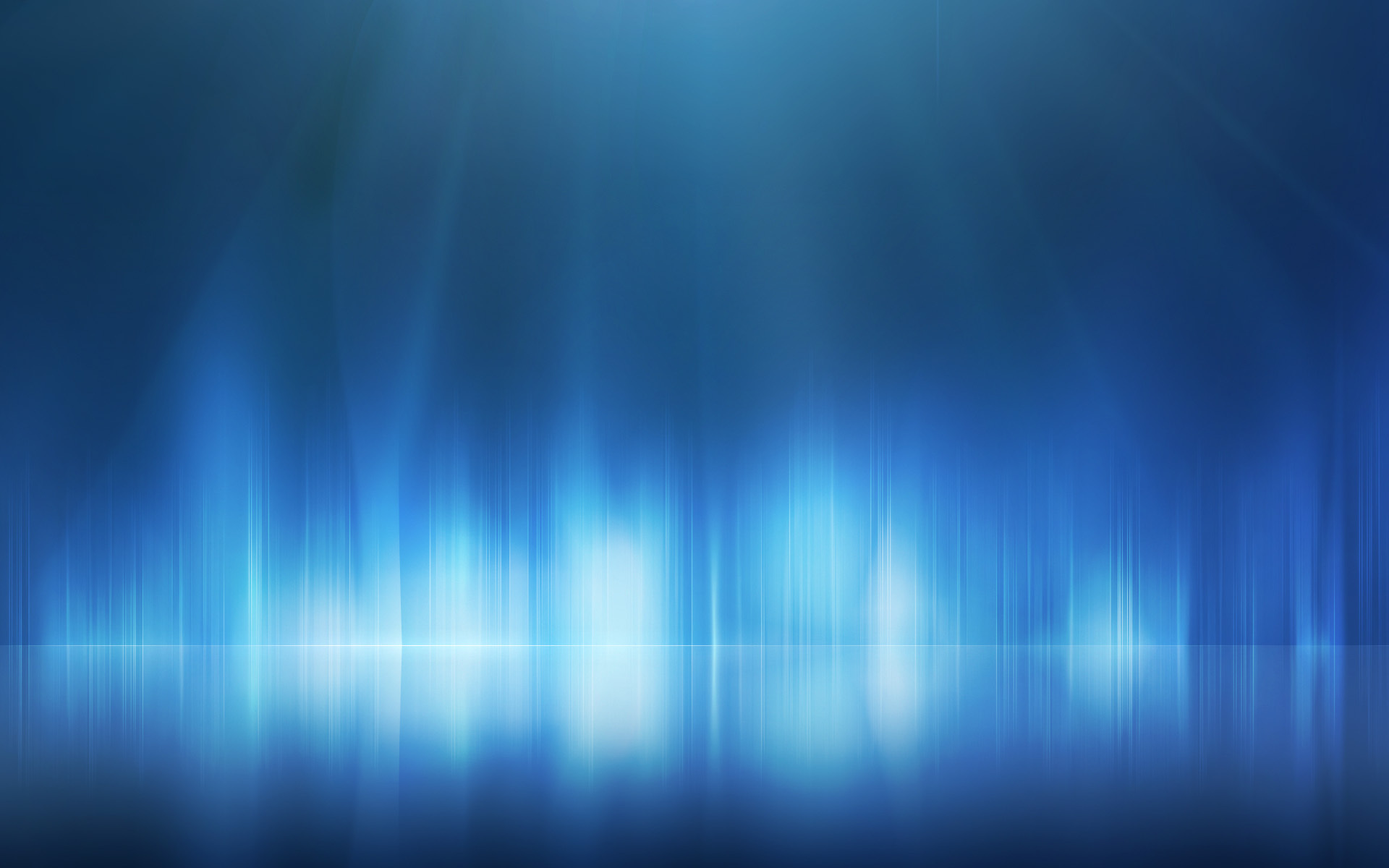 ЕЙСКПОЛИМЕР (ИП Натопта О.Ф.)
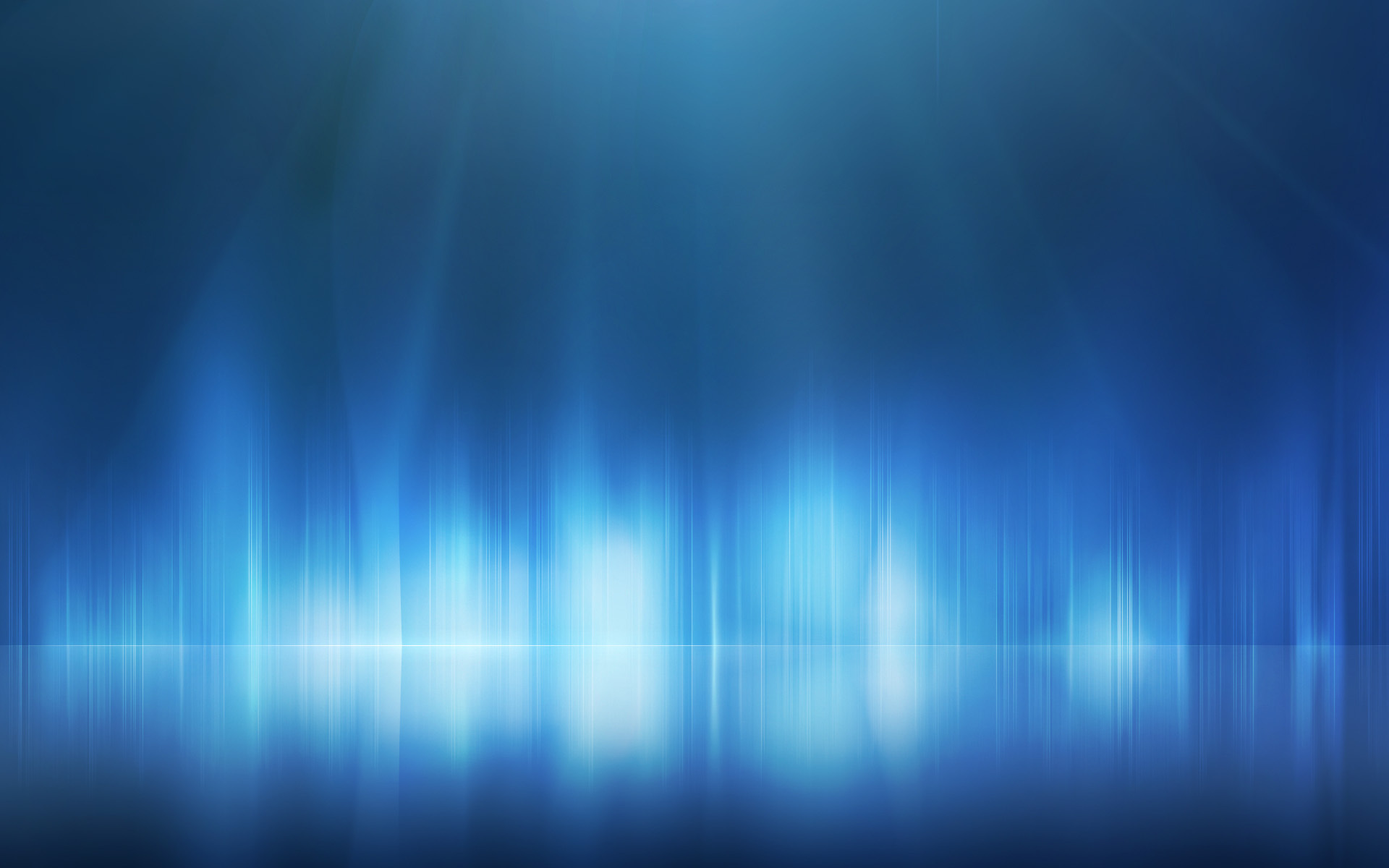 ЕЙСКПОЛИМЕР (ИП Натопта О.Ф.)
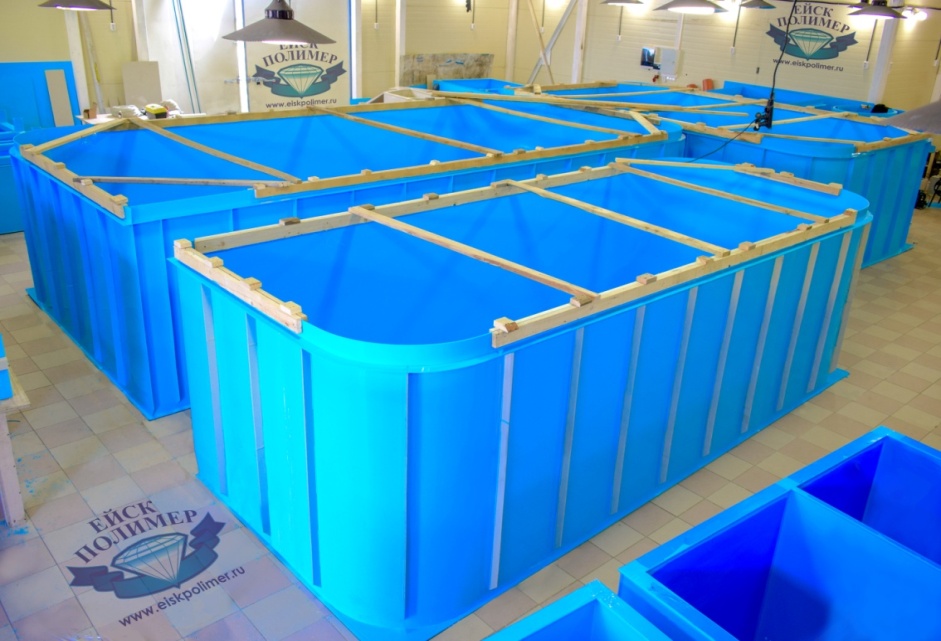 Бассейны
Производятся из 
пищевого материала-полипропилена
Любые размеры по заказу клиента
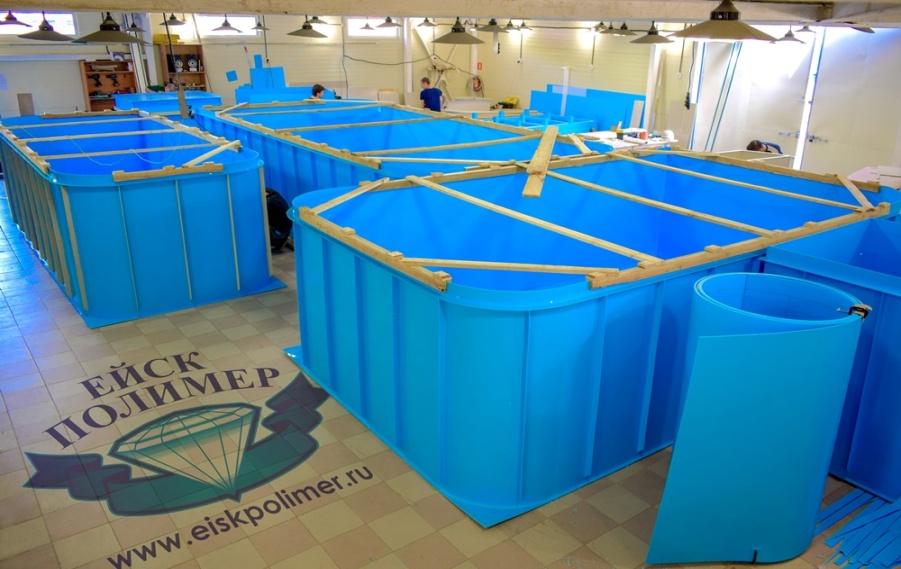 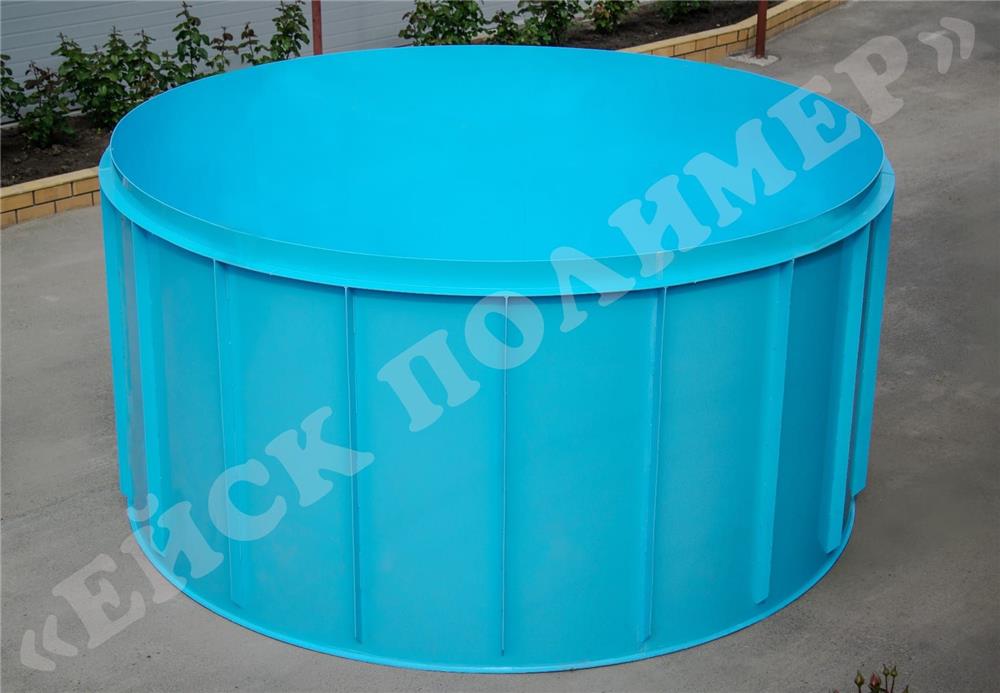 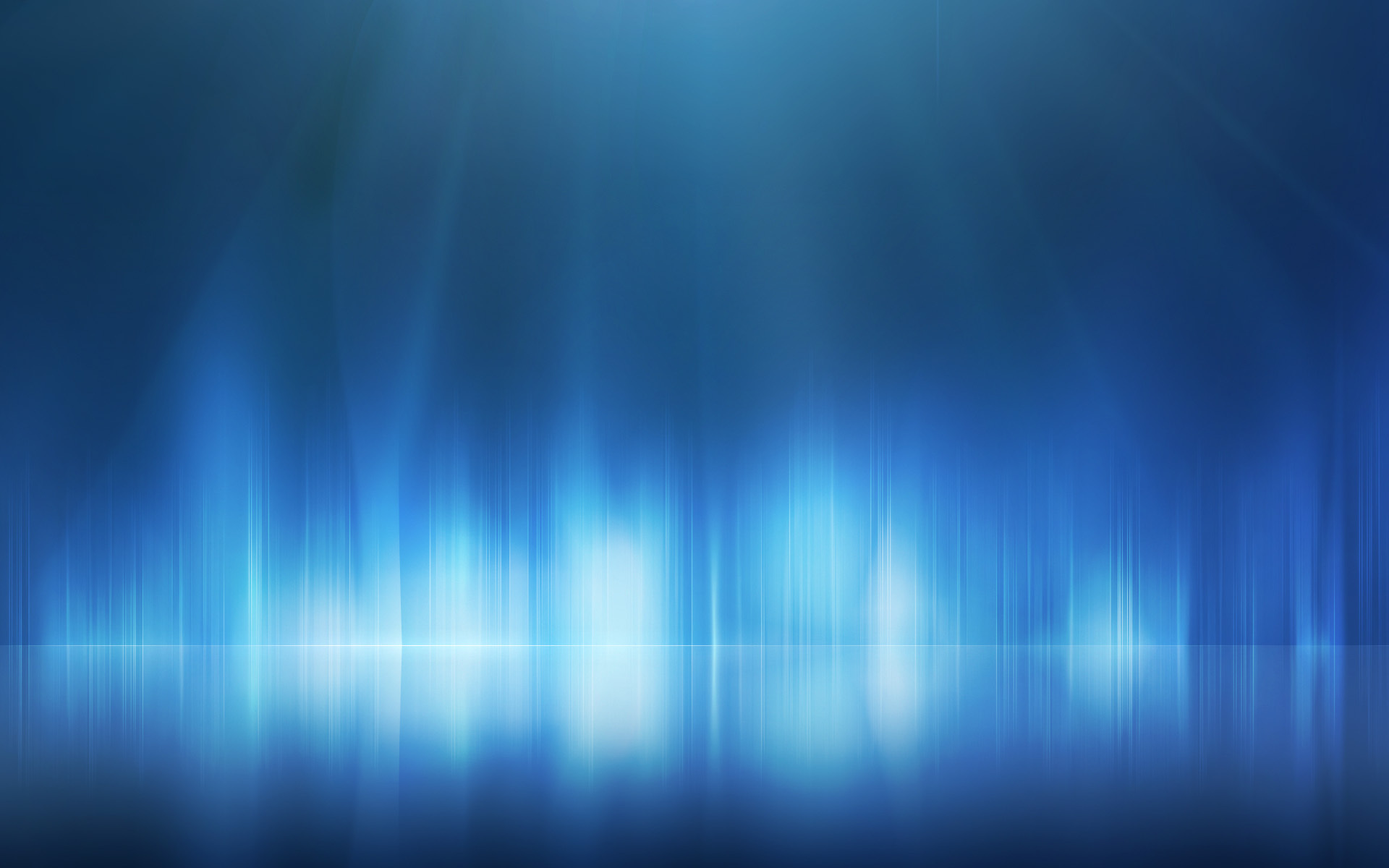 ЕЙСКПОЛИМЕР (ИП Натопта О.Ф.)
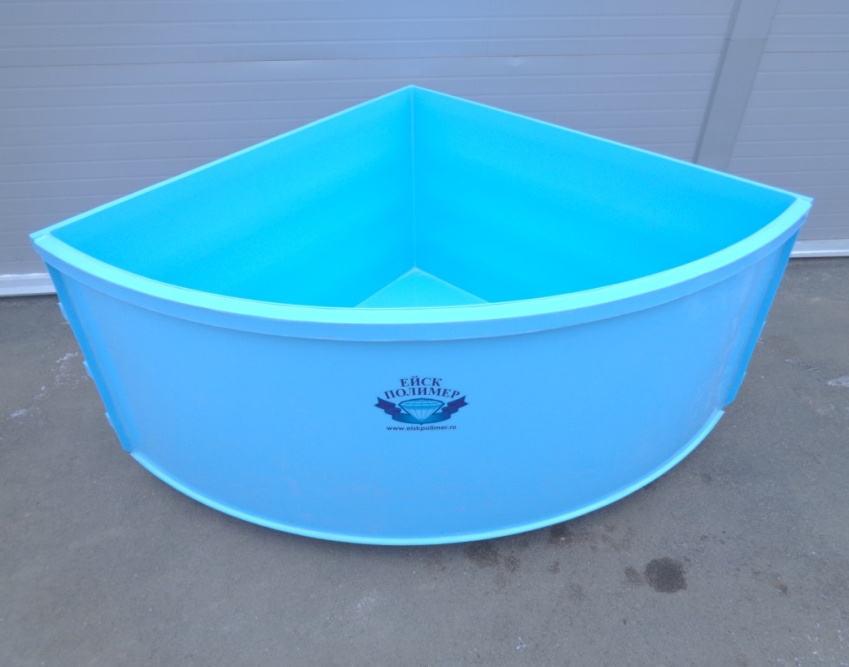 Купели
Любые размеры по заказу клиента
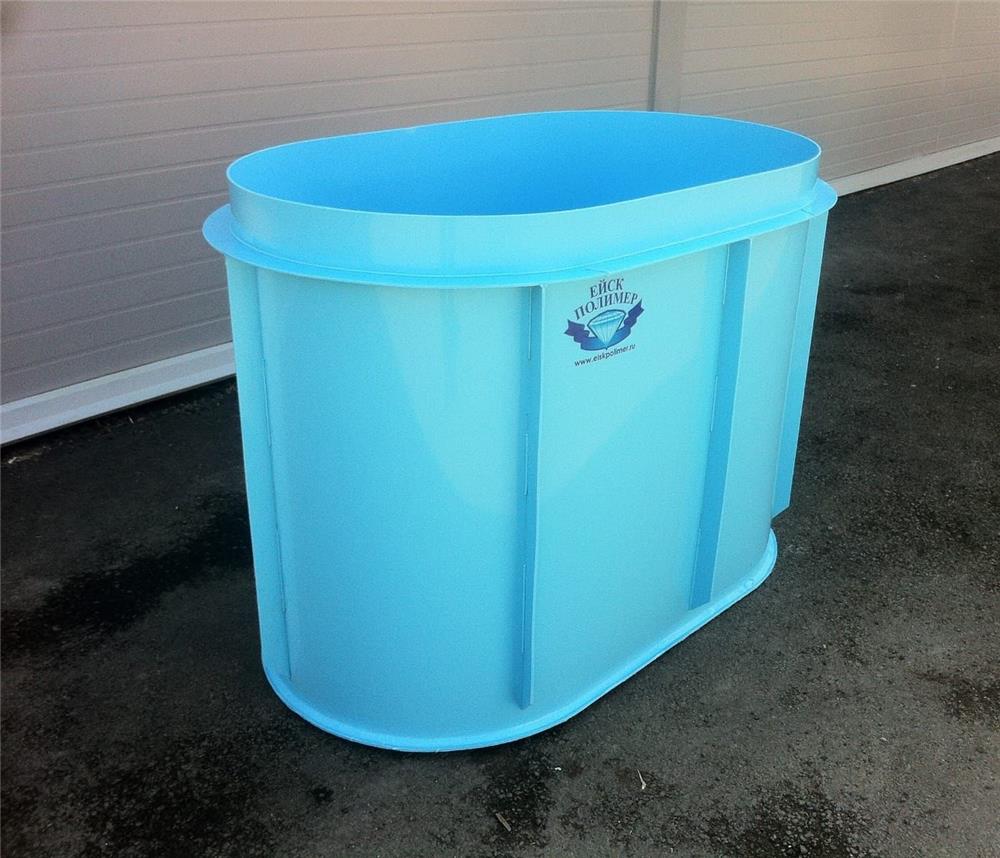 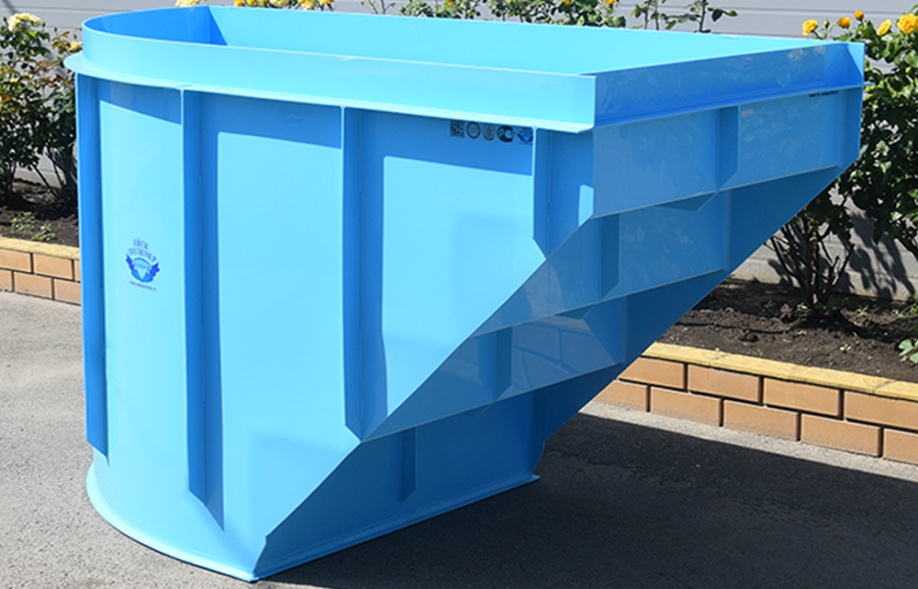 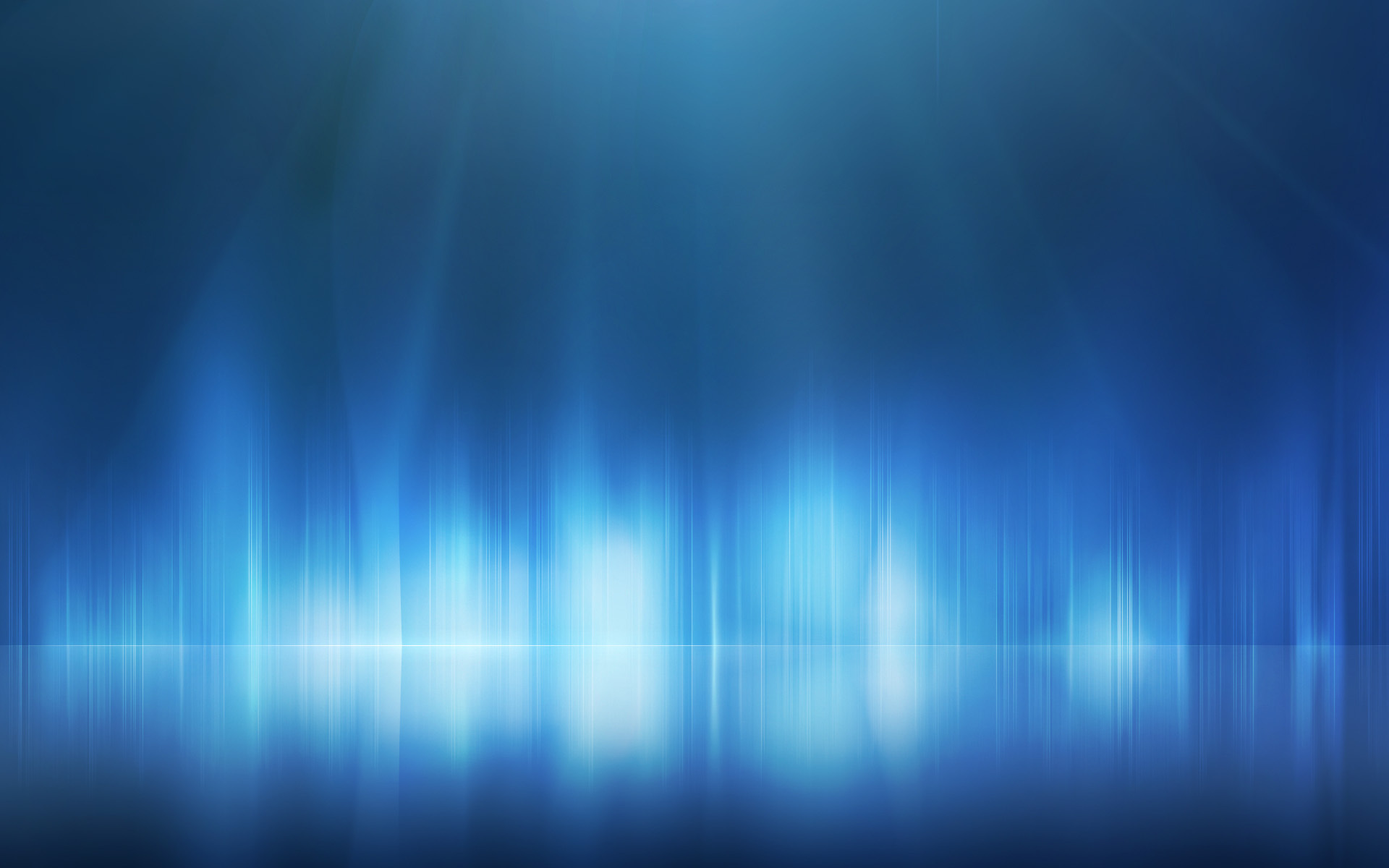 ЕЙСКПОЛИМЕР (ИП Натопта О.Ф.)
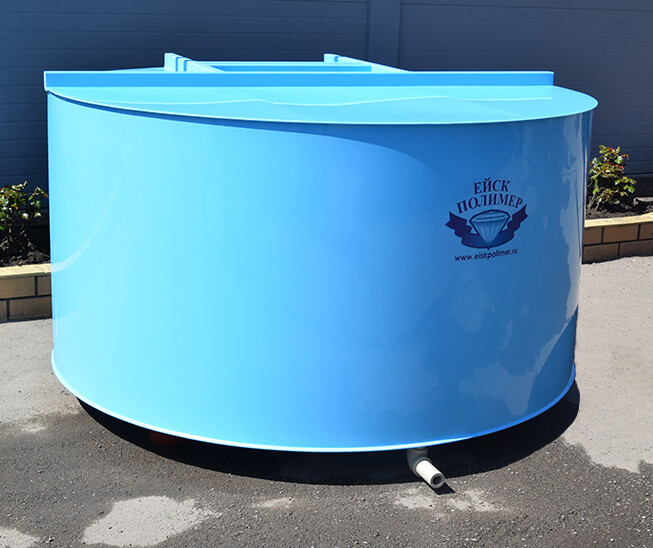 Емкости 
для хранения пищевых продуктов
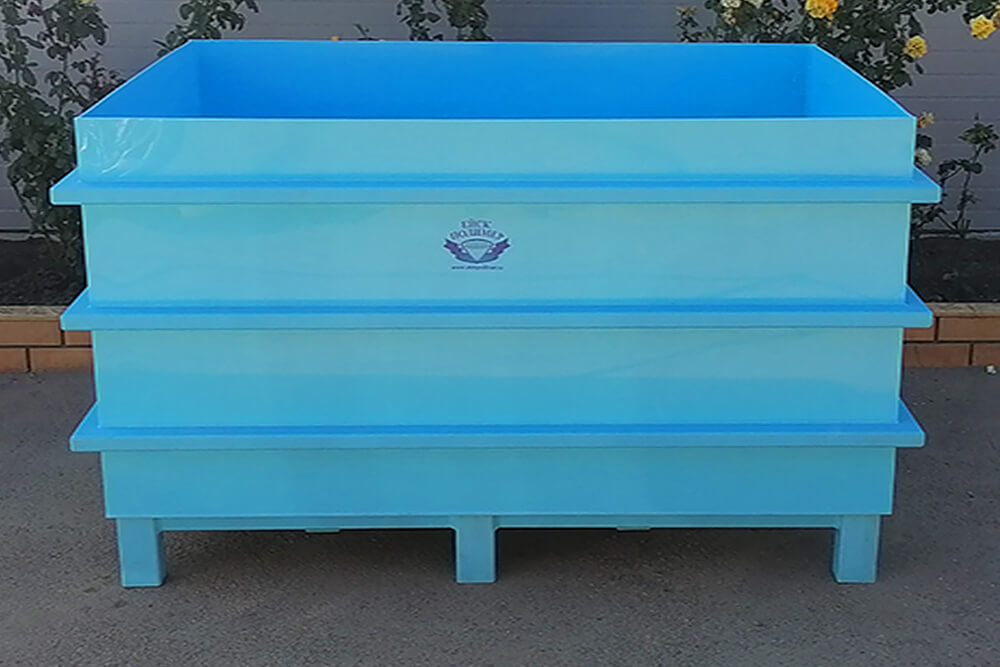 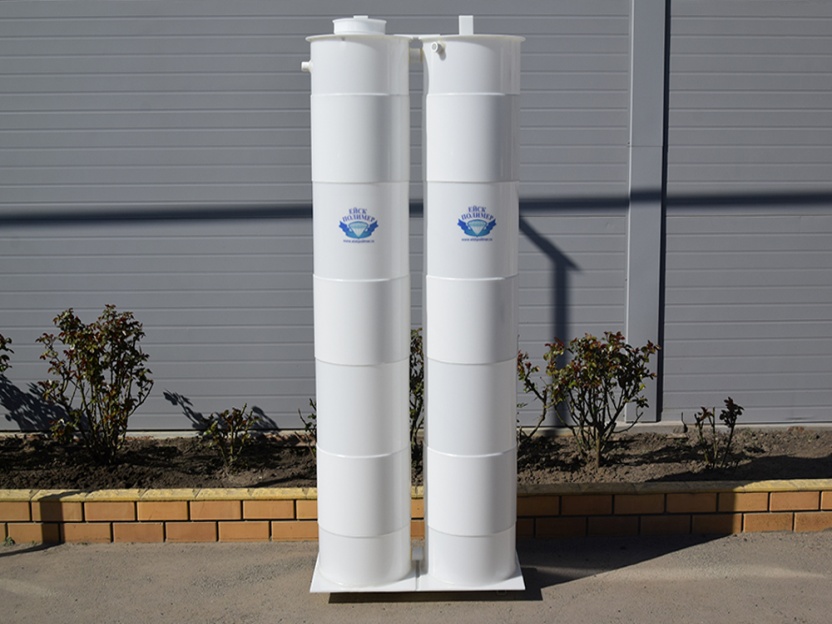 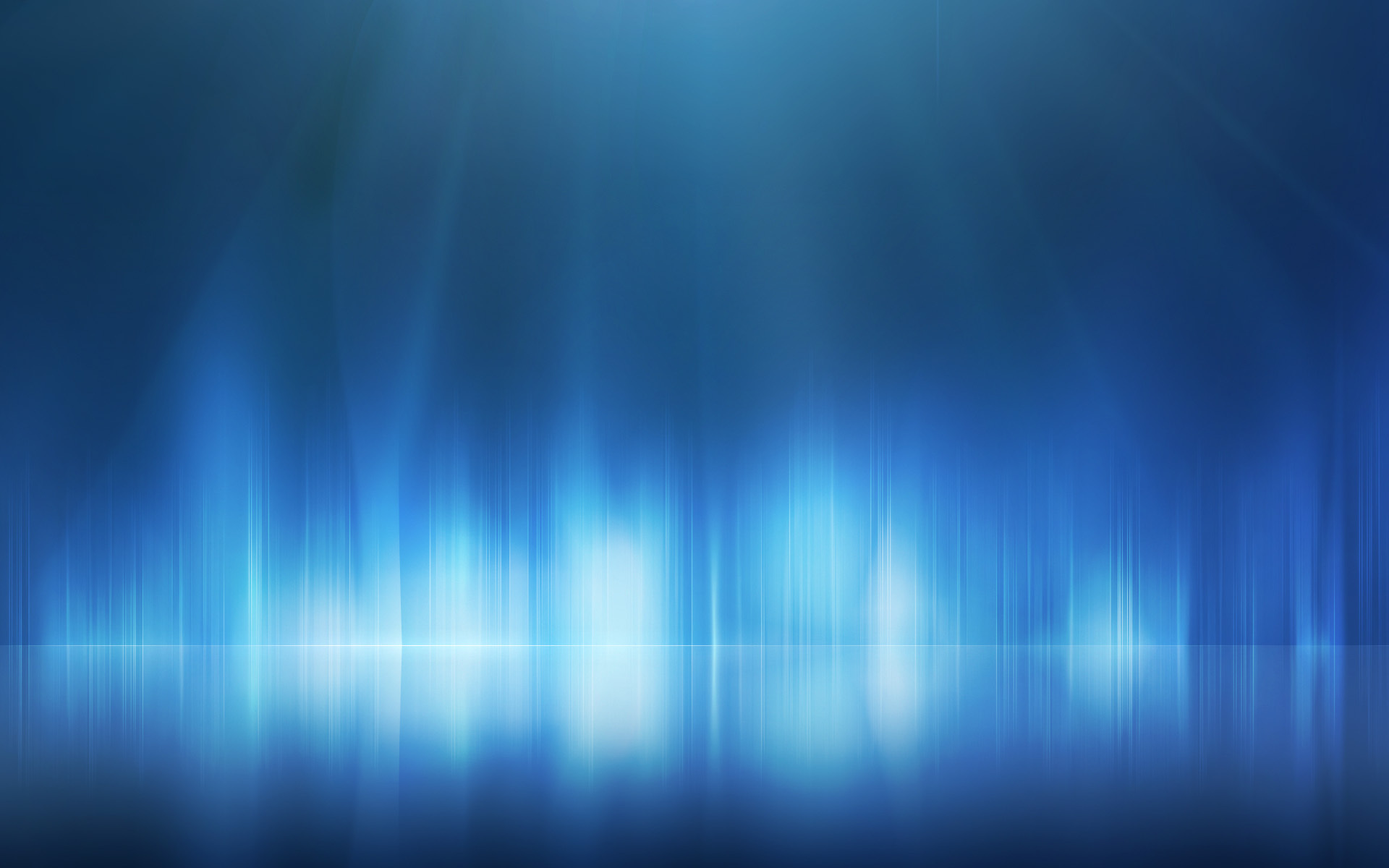 ЕЙСКПОЛИМЕР (ИП Натопта О.Ф.)
Емкость для посола
Емкость для сыра
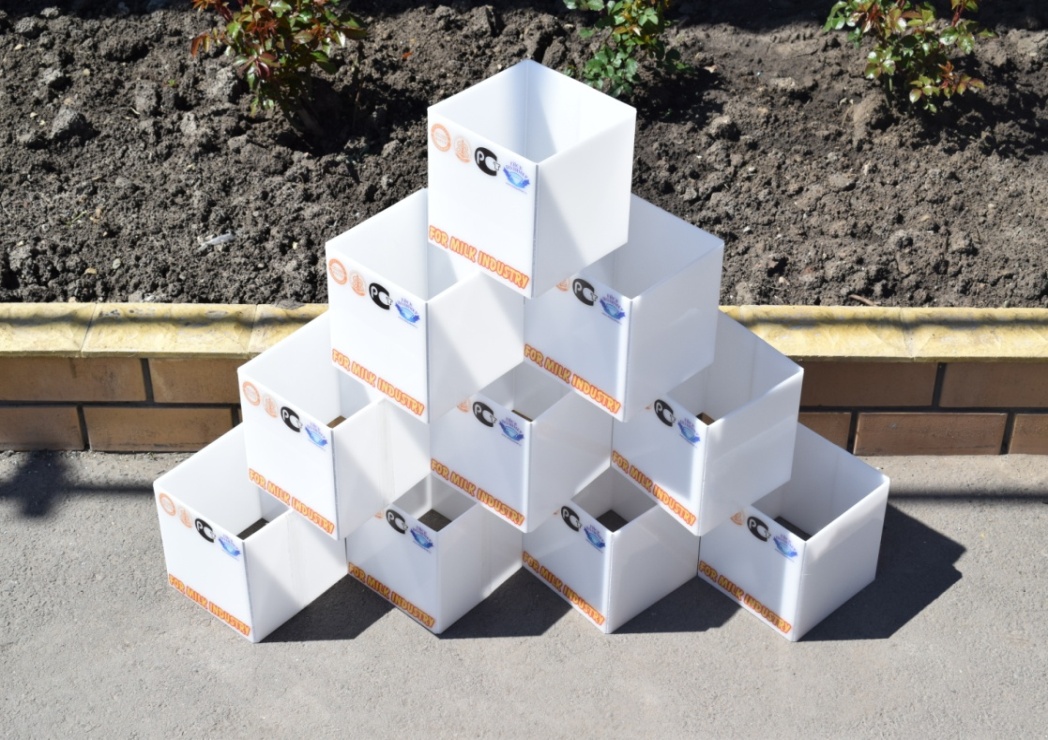 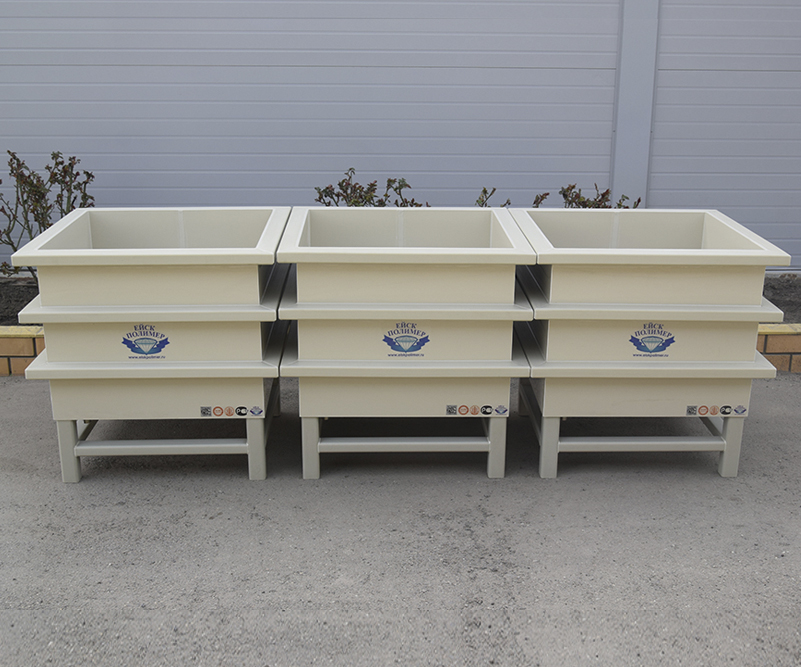 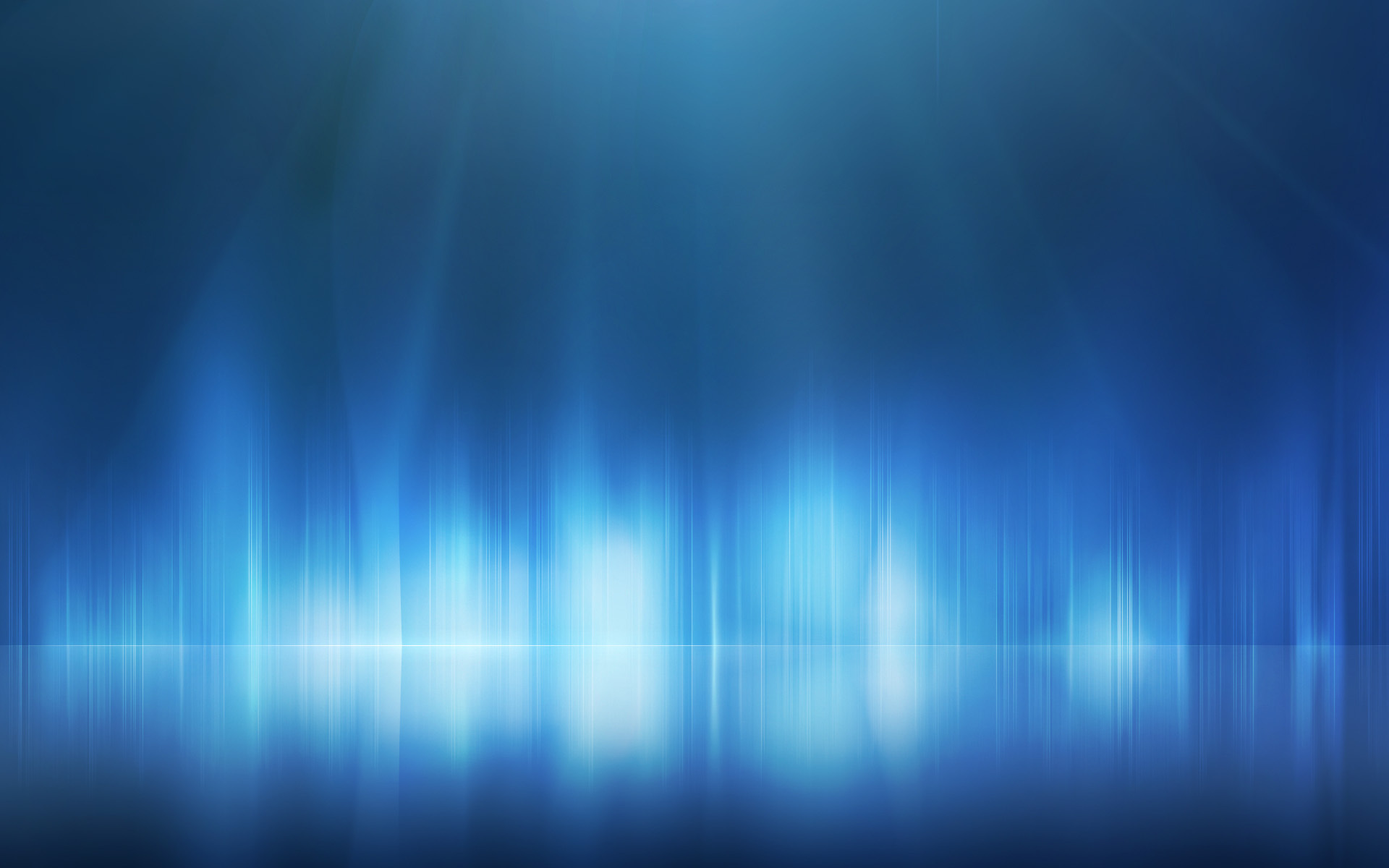 ЕЙСКПОЛИМЕР (ИП Натопта О.Ф.)
Воздуховоды, вентиляция 
производятся из пищевого материала-полипропилена.
 Проектирование по заказу клиента
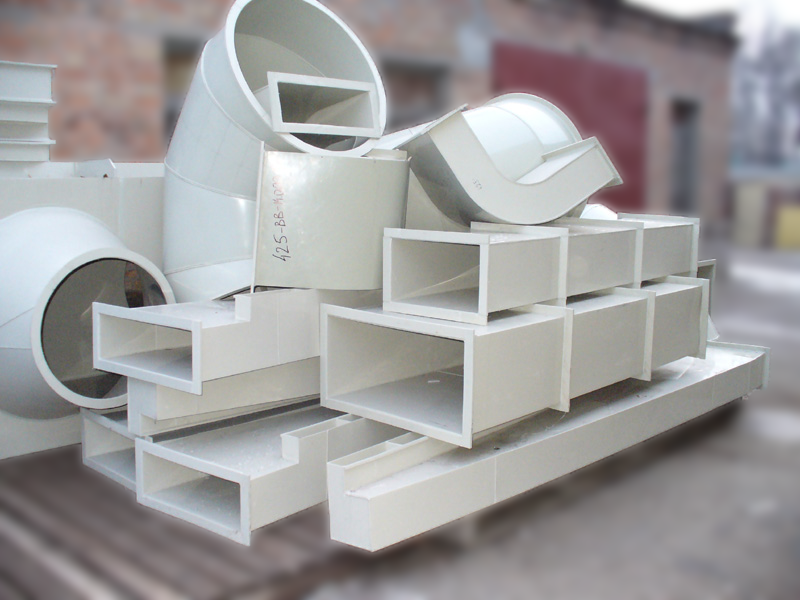 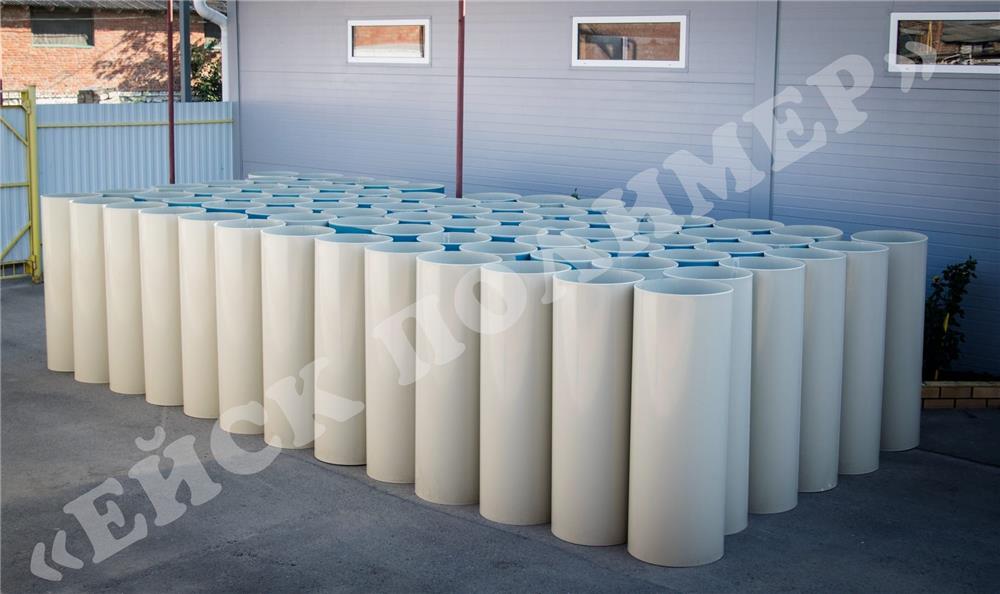 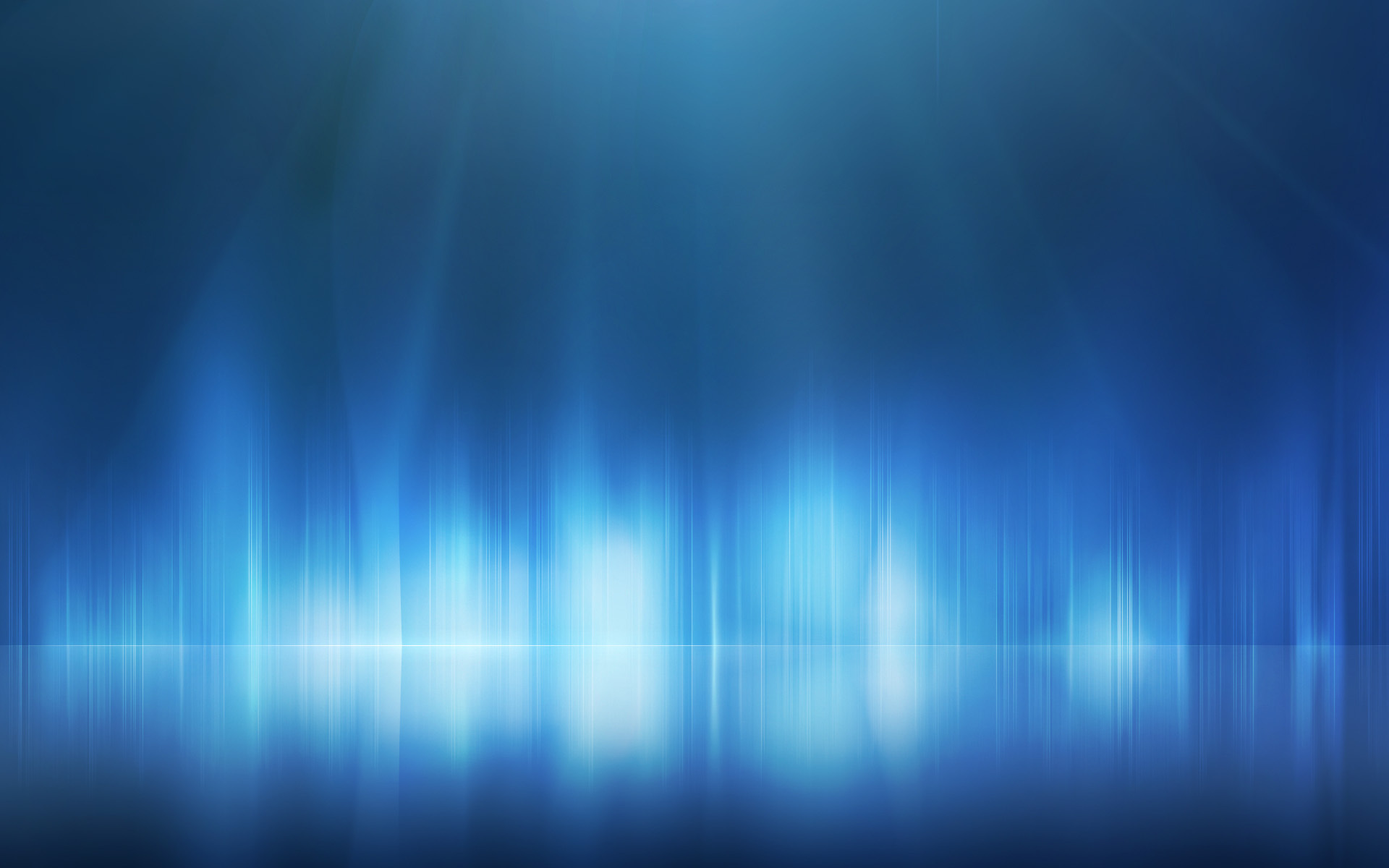 ЕЙСКПОЛИМЕР (ИП Натопта О.Ф.)
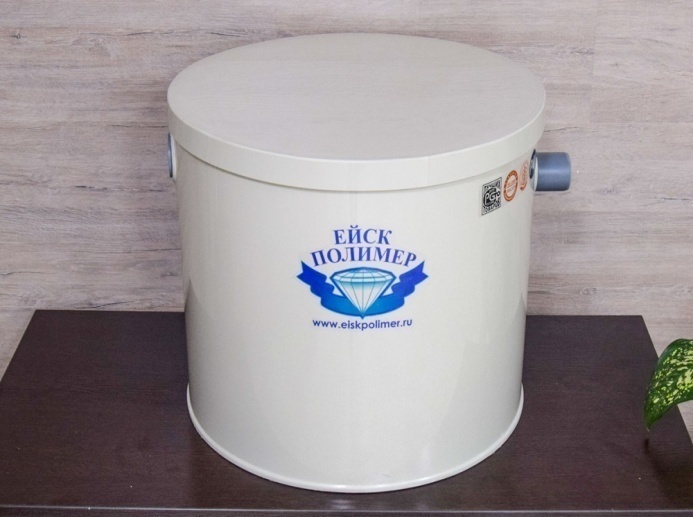 Жироуловители 
(промышленные и бытовые) 
производятся из пищевого 
пластика-полипропилена
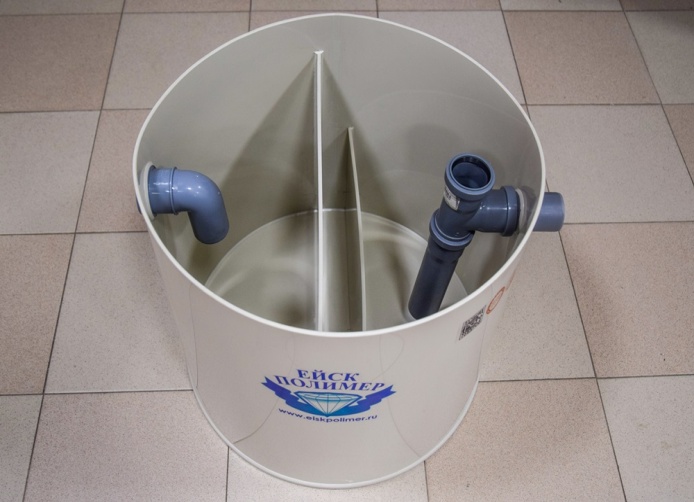 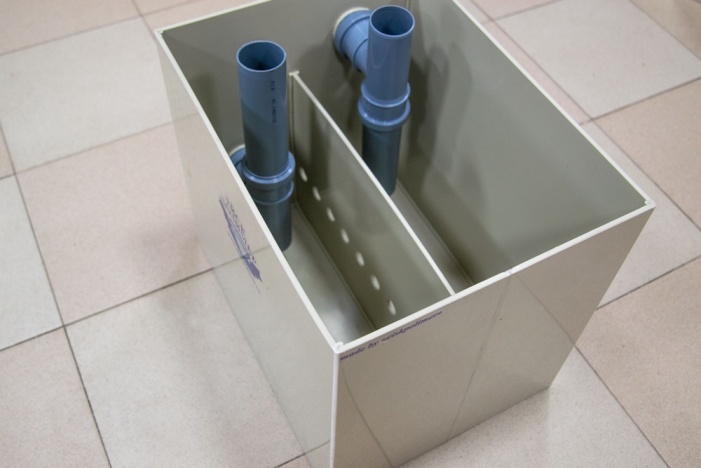 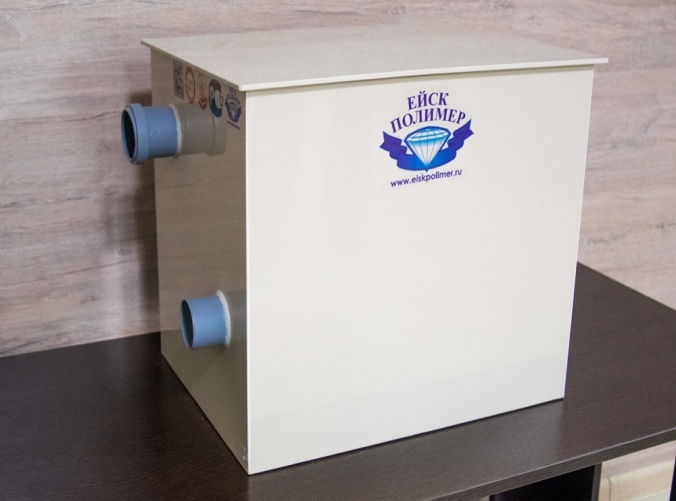 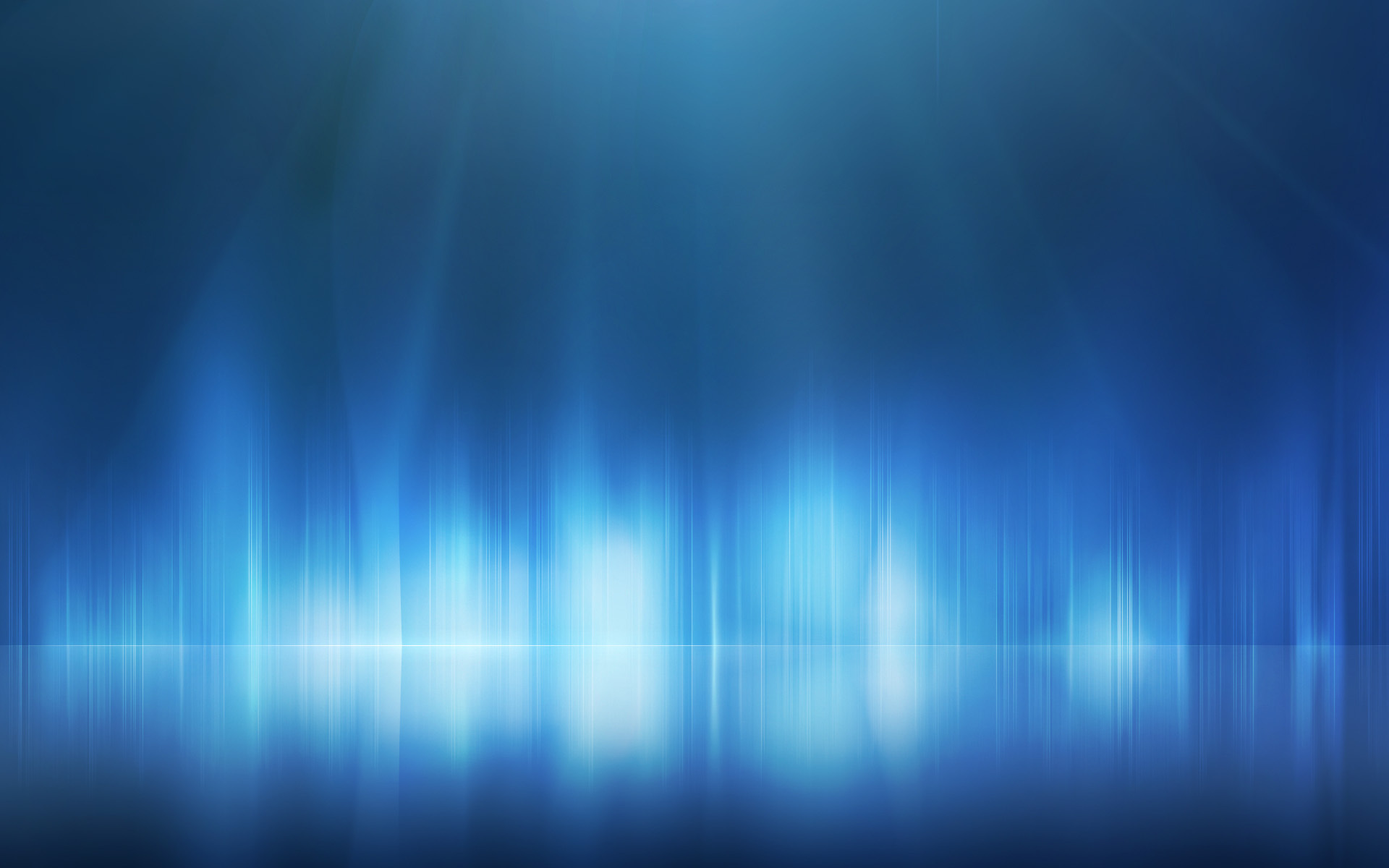 ЕЙСКПОЛИМЕР (ИП Натопта О.Ф.)
Полный комплект оборудования для разведения рыбы.
УЗВ
Инкубационный аппарат "ОСЕТР"
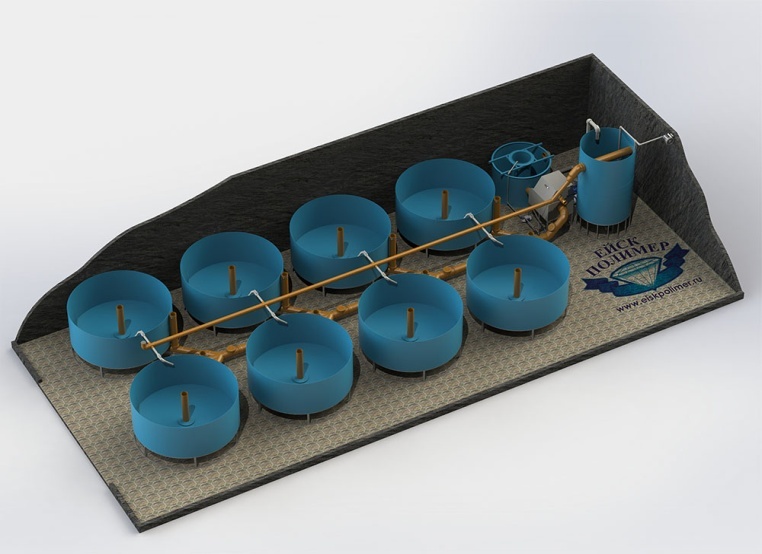 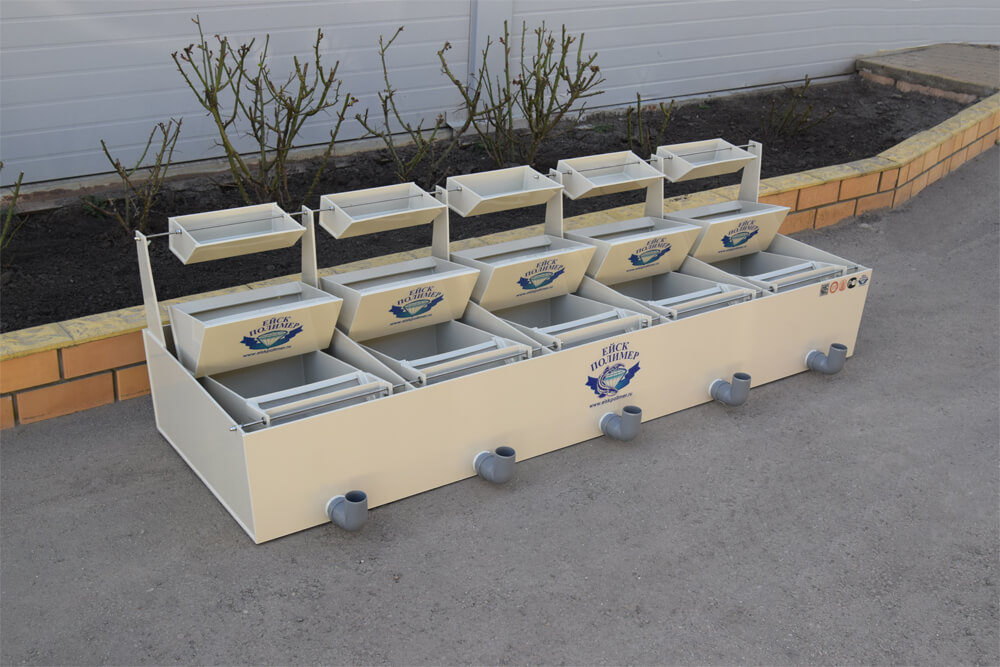 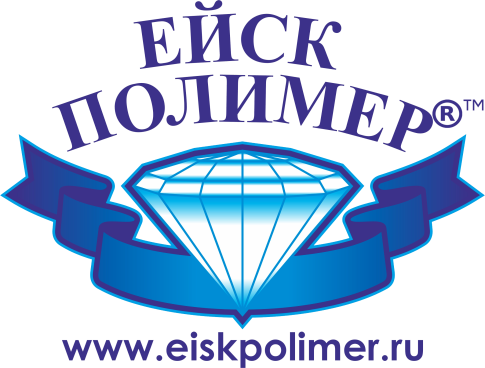 Ёмкость для перевозки
живой рыбы
Сортировщик для рыбы
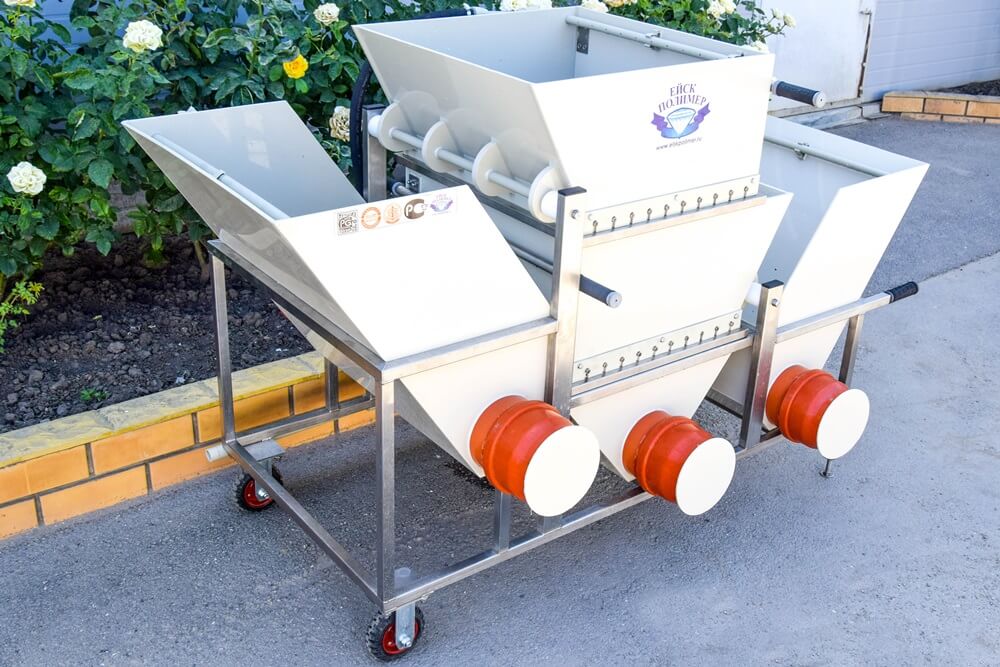 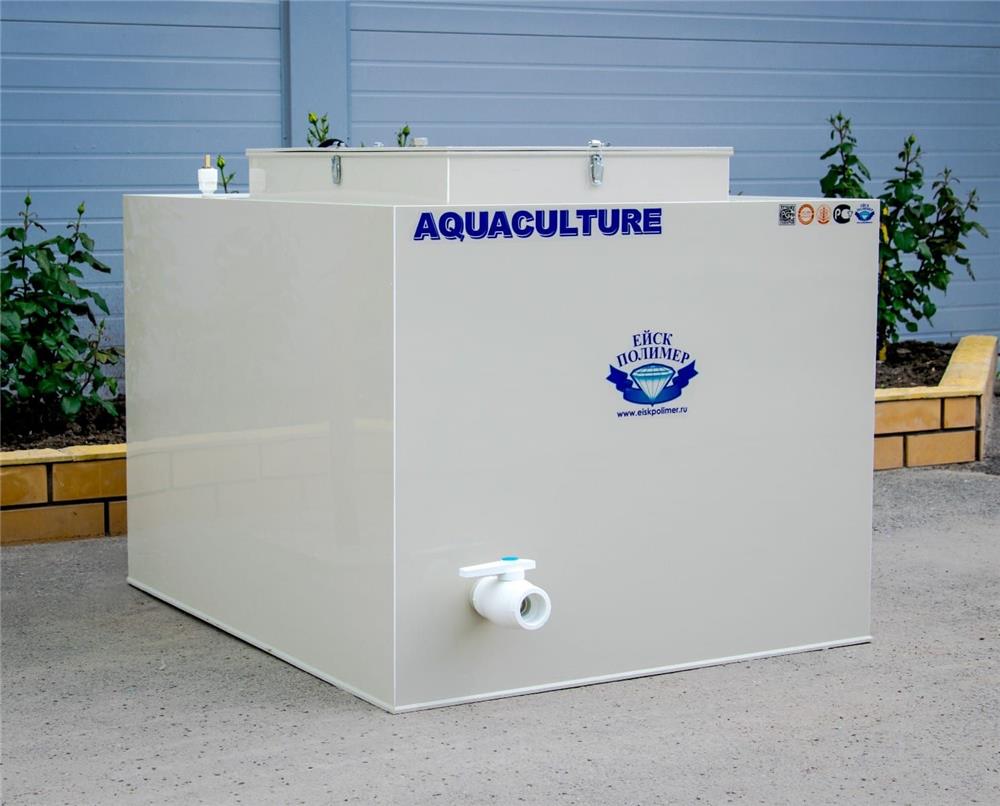 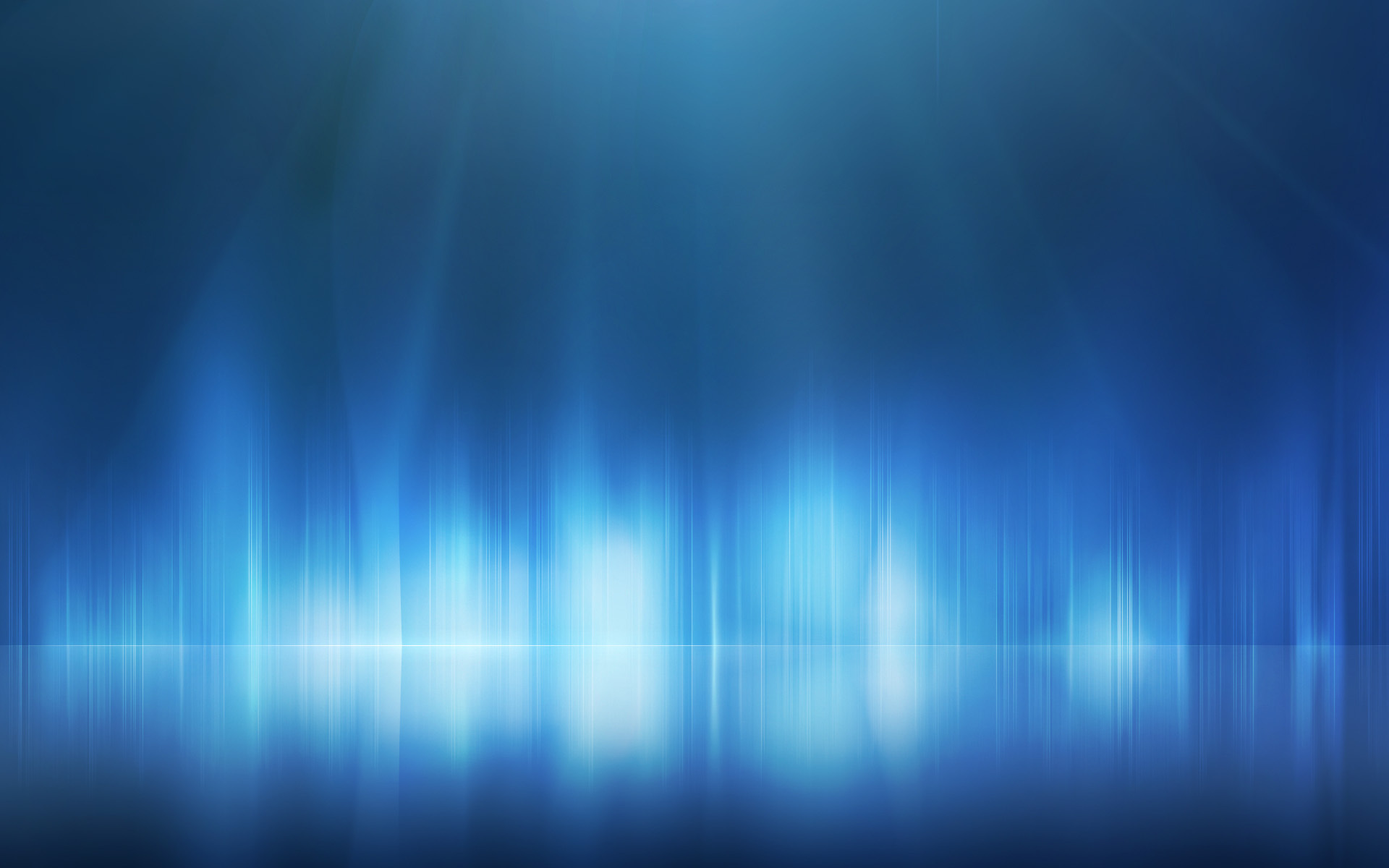 ЕЙСКПОЛИМЕР (ИП Натопта О.Ф.)
Полный комплект оборудования для длительного хранения морепродуктов перед продажей либо транспортировкой.
Проектирование любых объемов
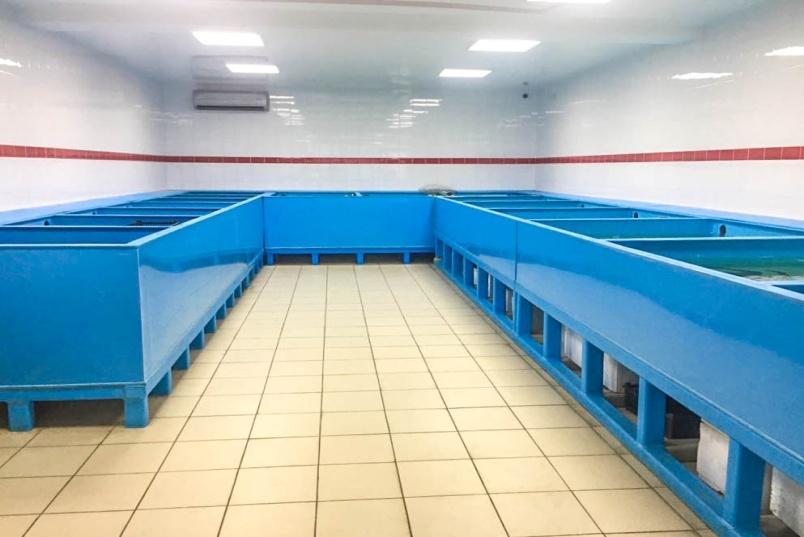 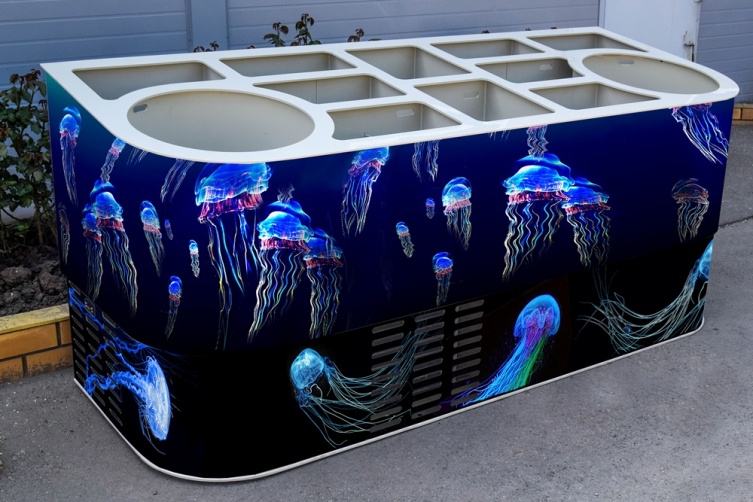 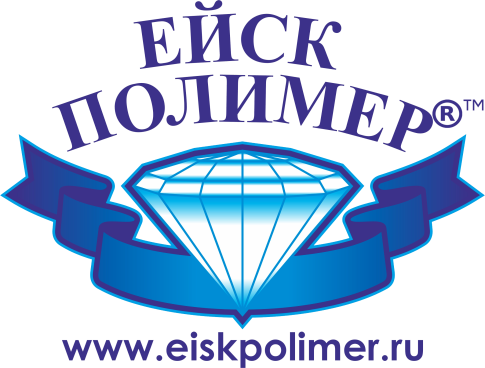 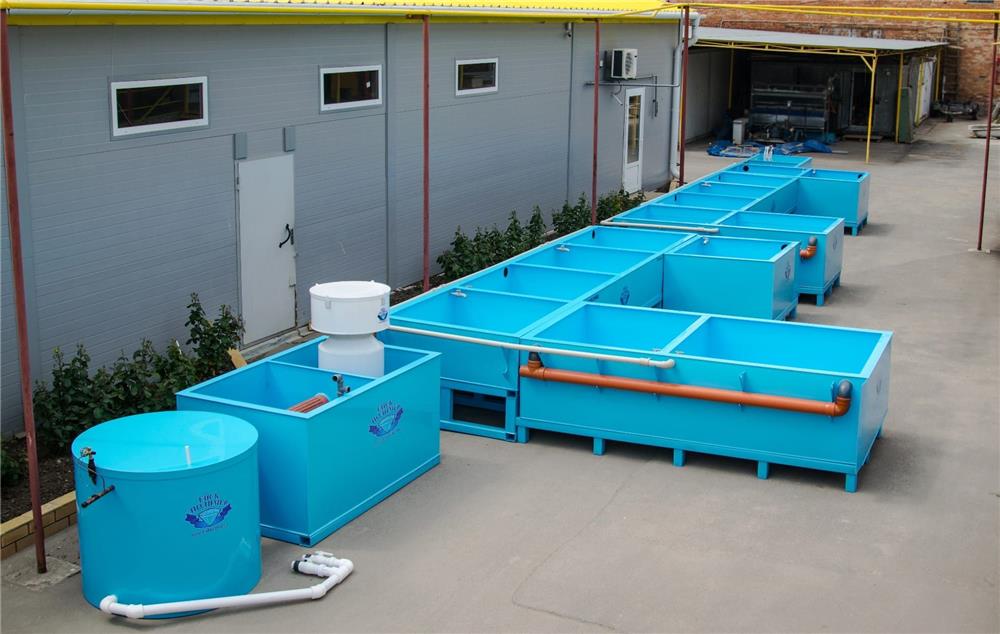 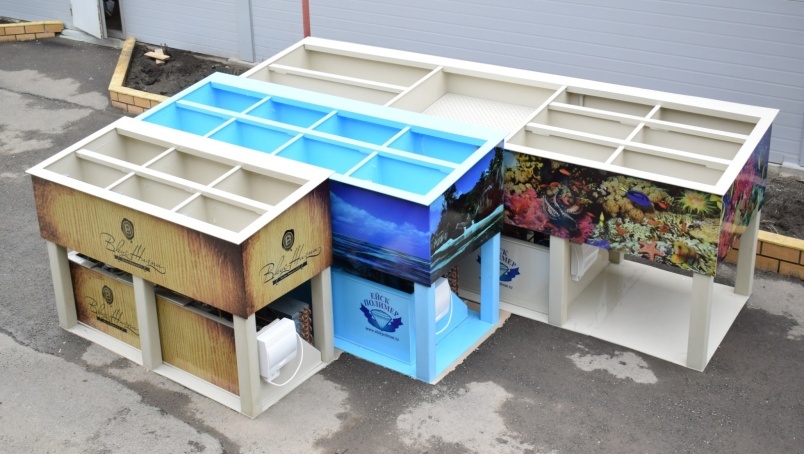 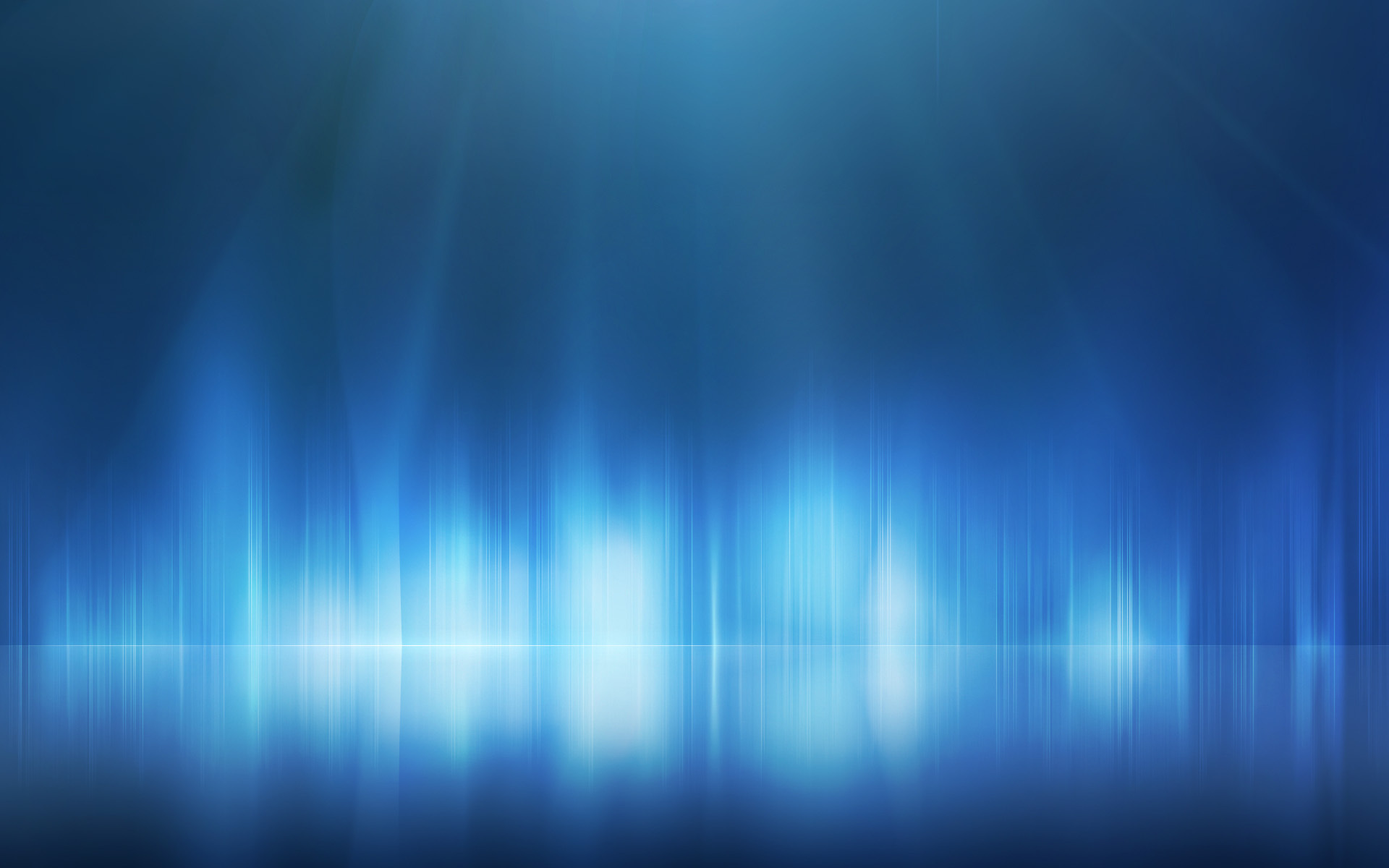 ЕЙСКПОЛИМЕР (ИП Натопта О.Ф.)
Воронка для сыра
Пресс-формы для сыра
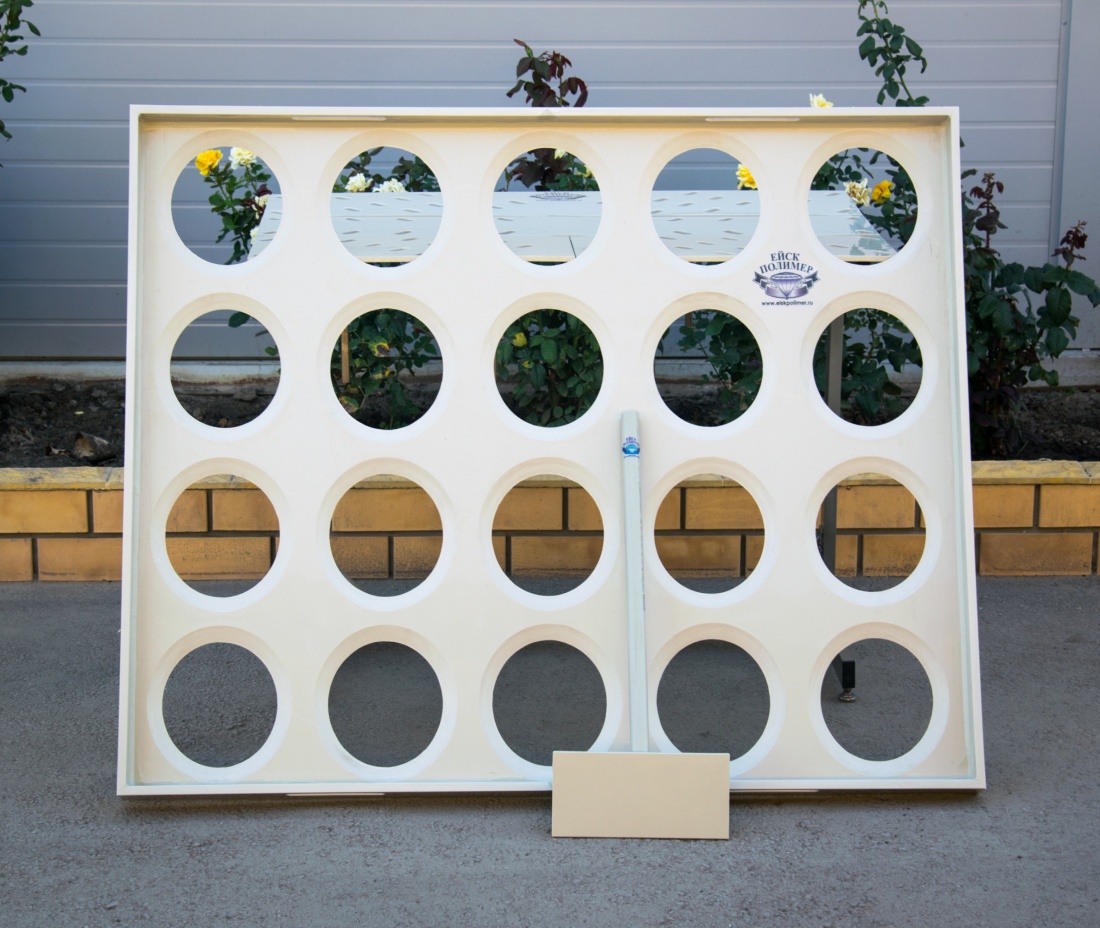 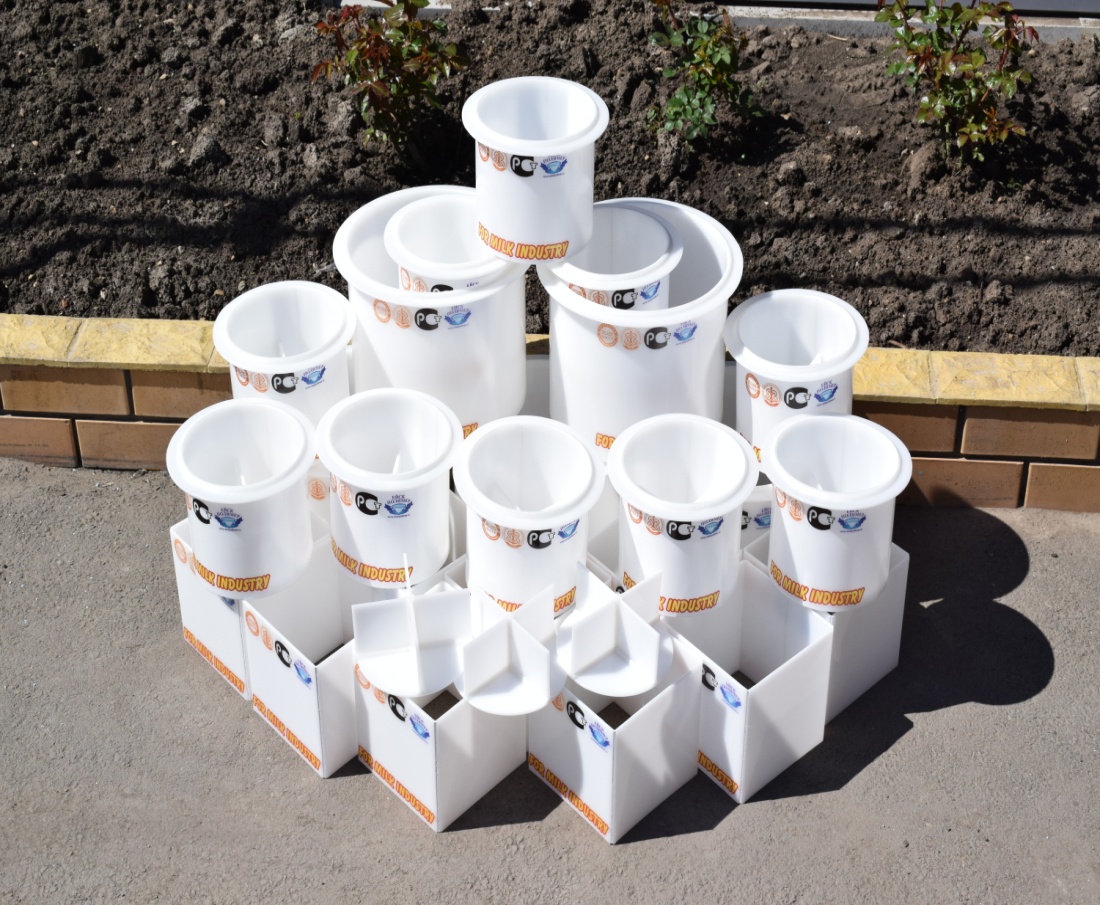 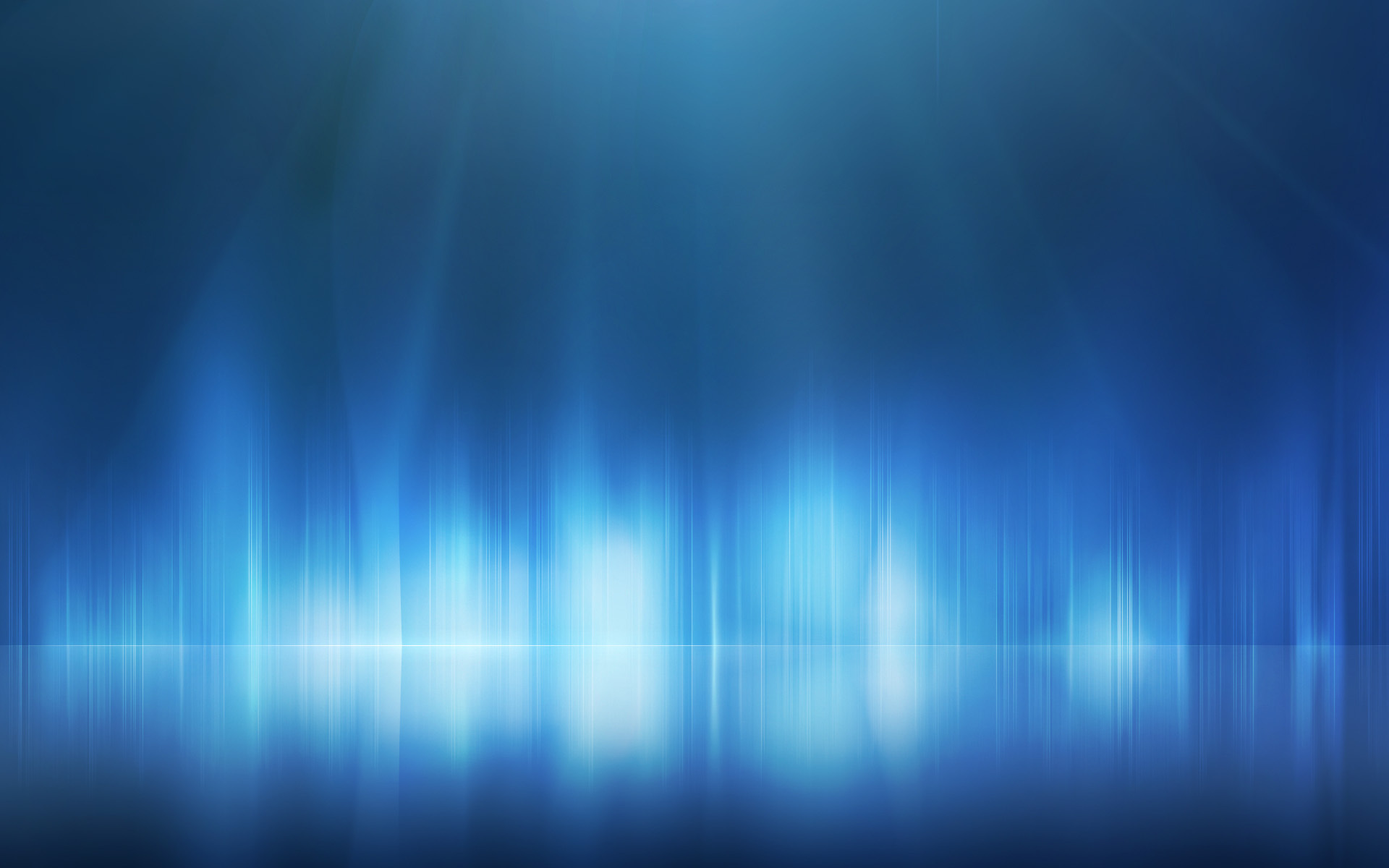 ЕЙСКПОЛИМЕР (ИП Натопта О.Ф.)
Стол операционный
Стол для УЗИ
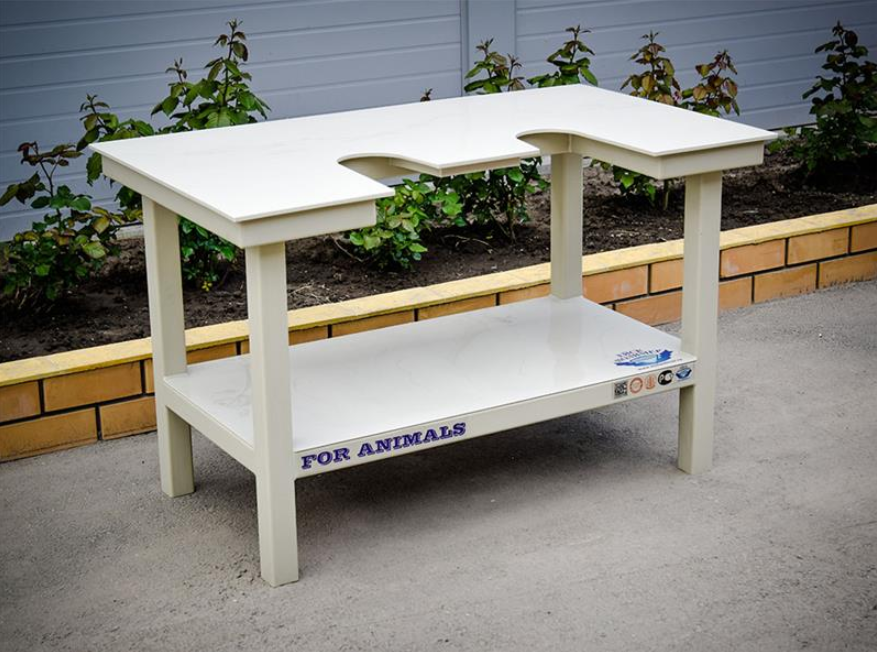 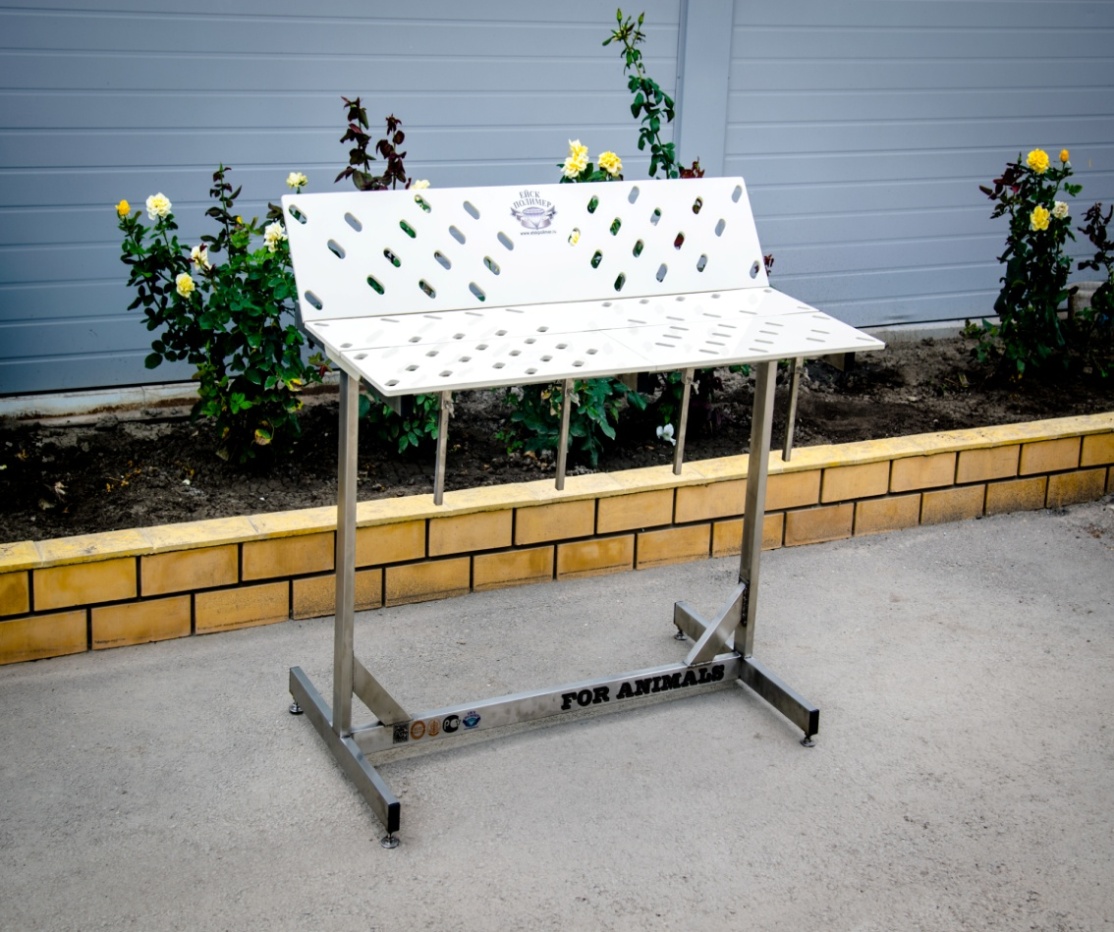 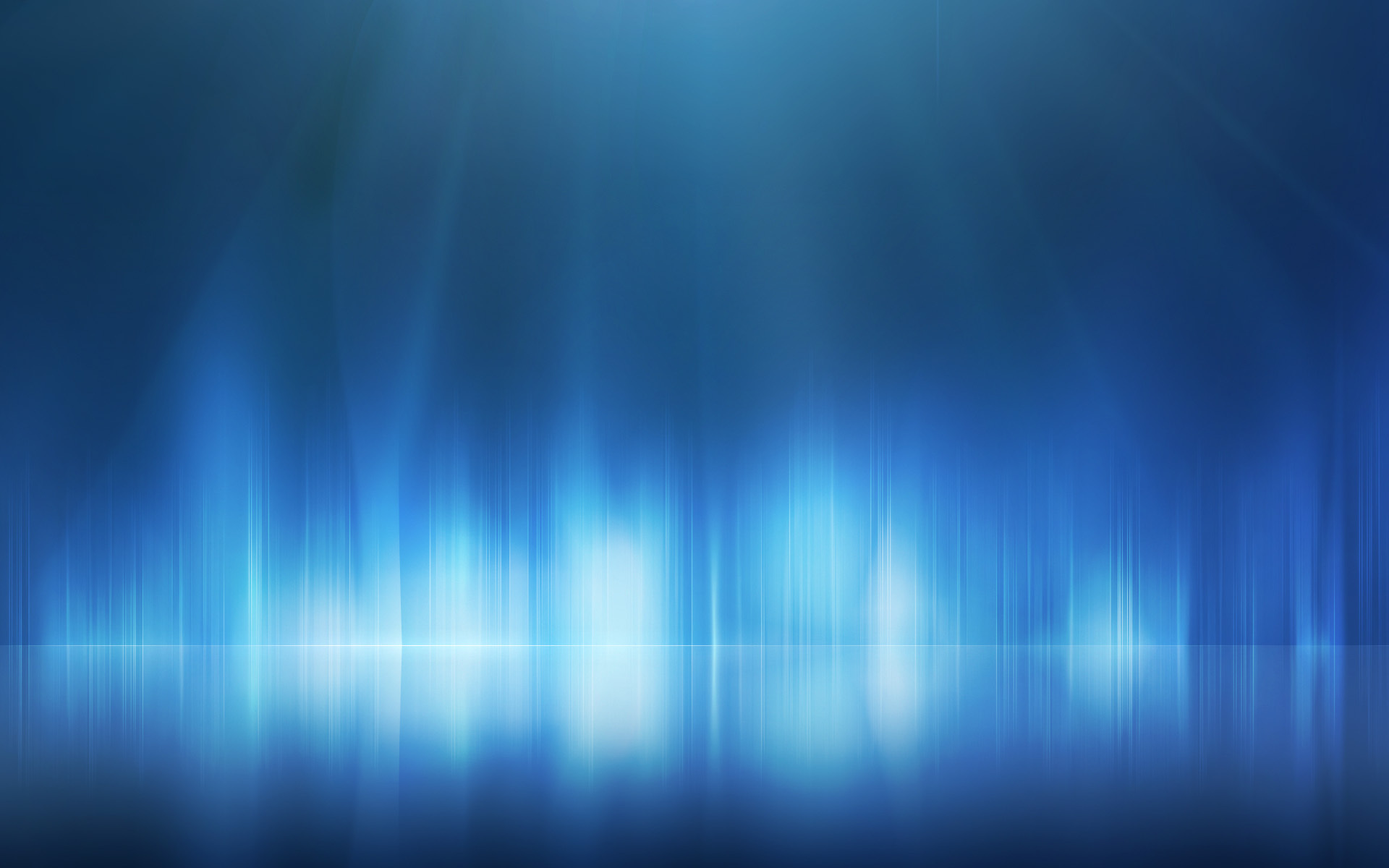 ЕЙСКПОЛИМЕР (ИП Натопта О.Ф.)
Кислородная камера 
для животных
Сушильная камера для животных
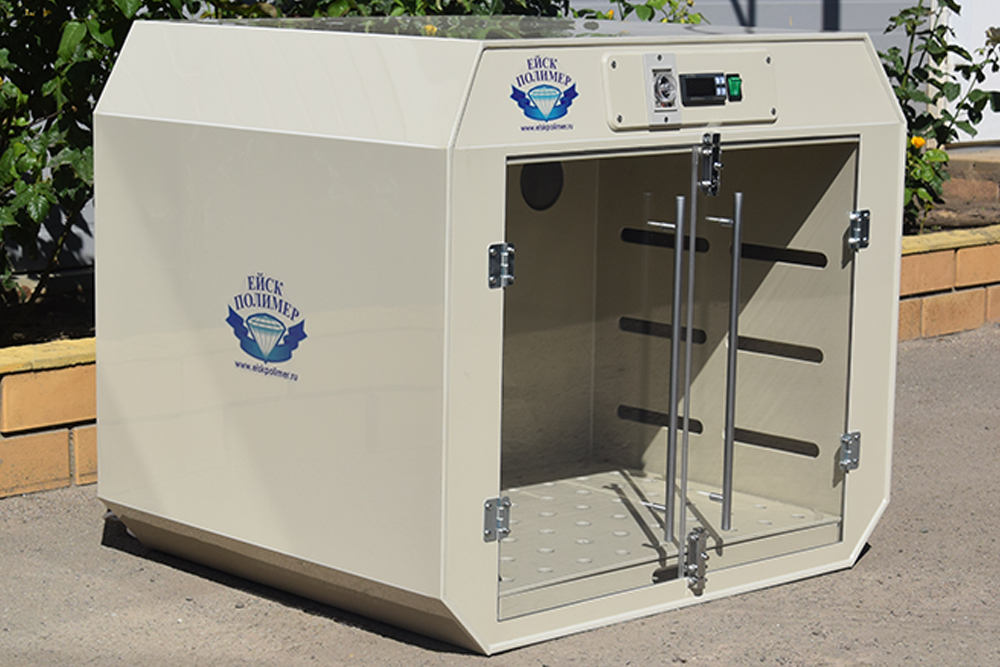 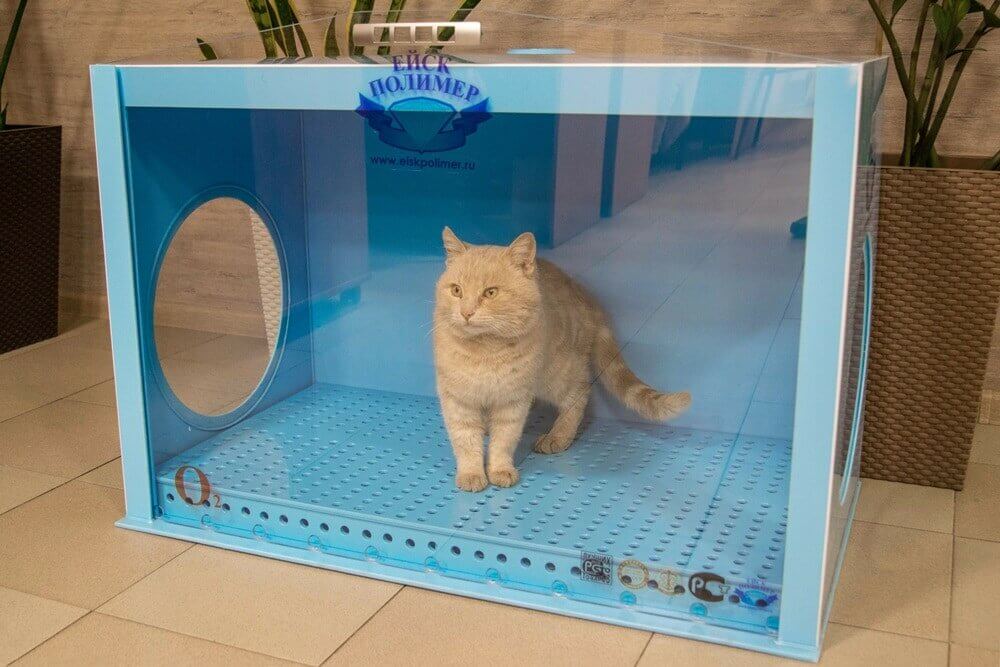 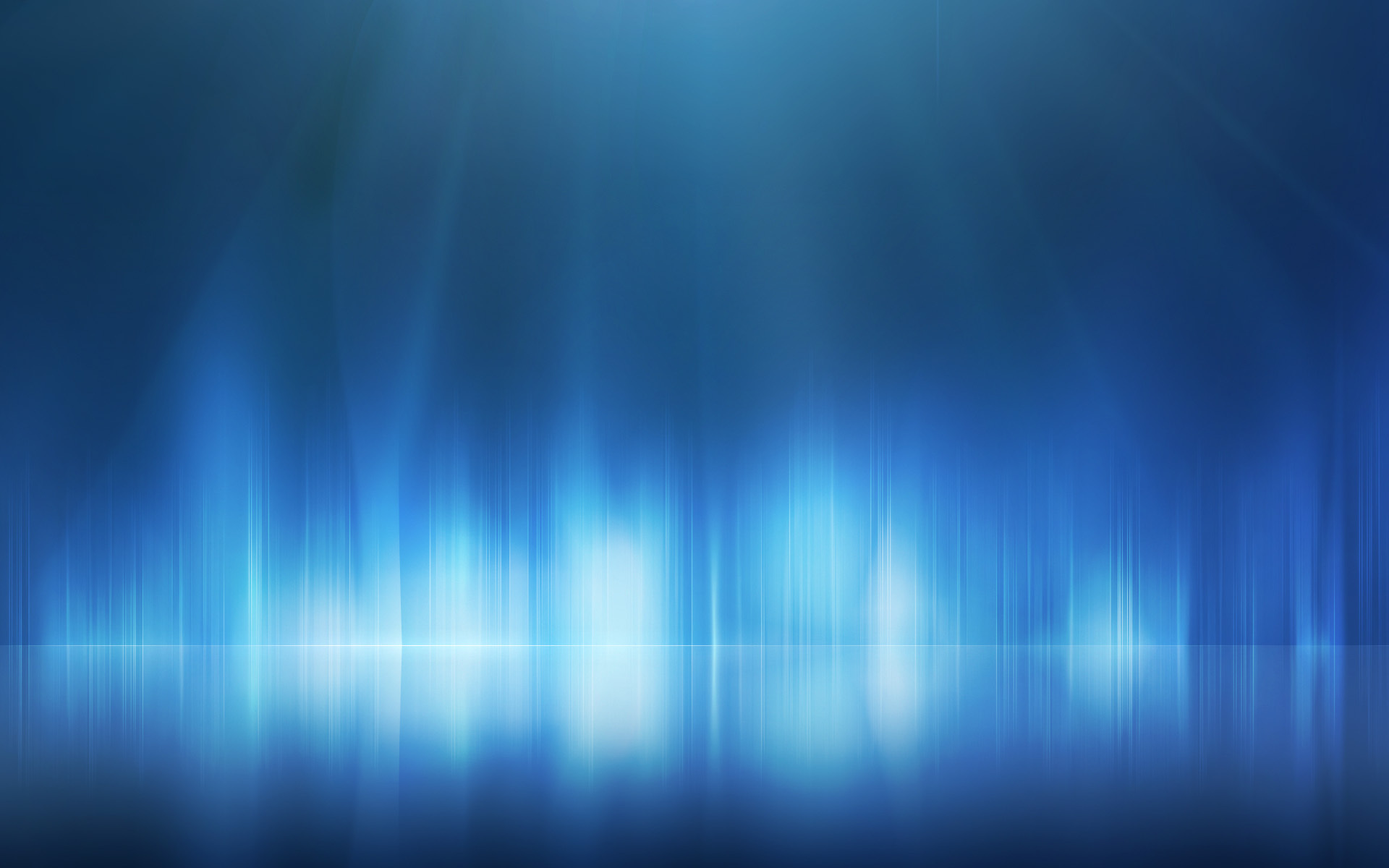 ЕЙСКПОЛИМЕР (ИП Натопта О.Ф.)
Бак  для проявки 
рентгеновских пленок
Стол 
рентгенопрозрачный
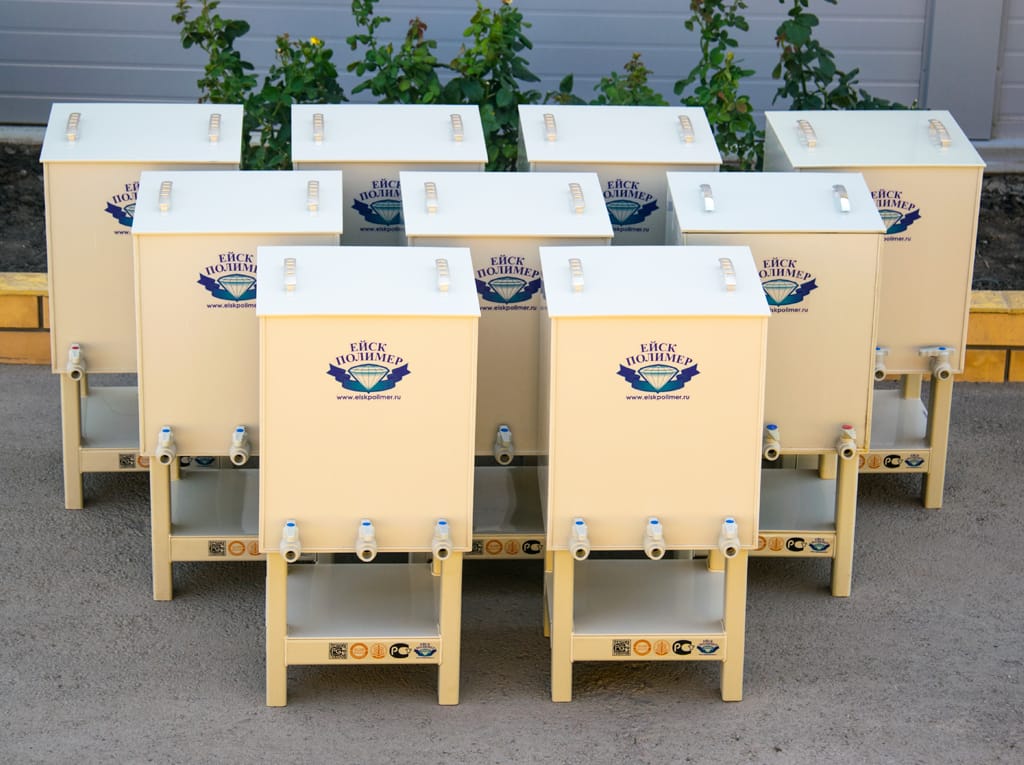 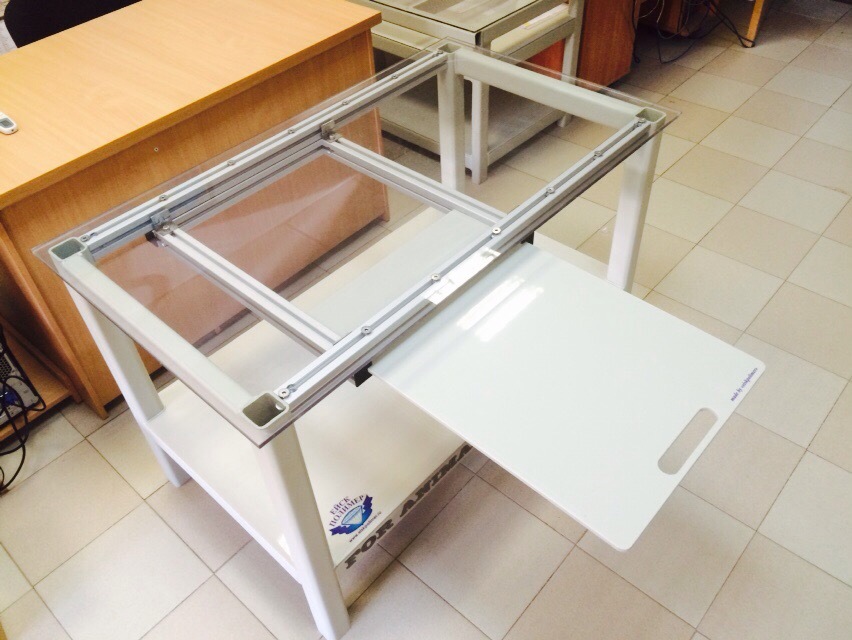 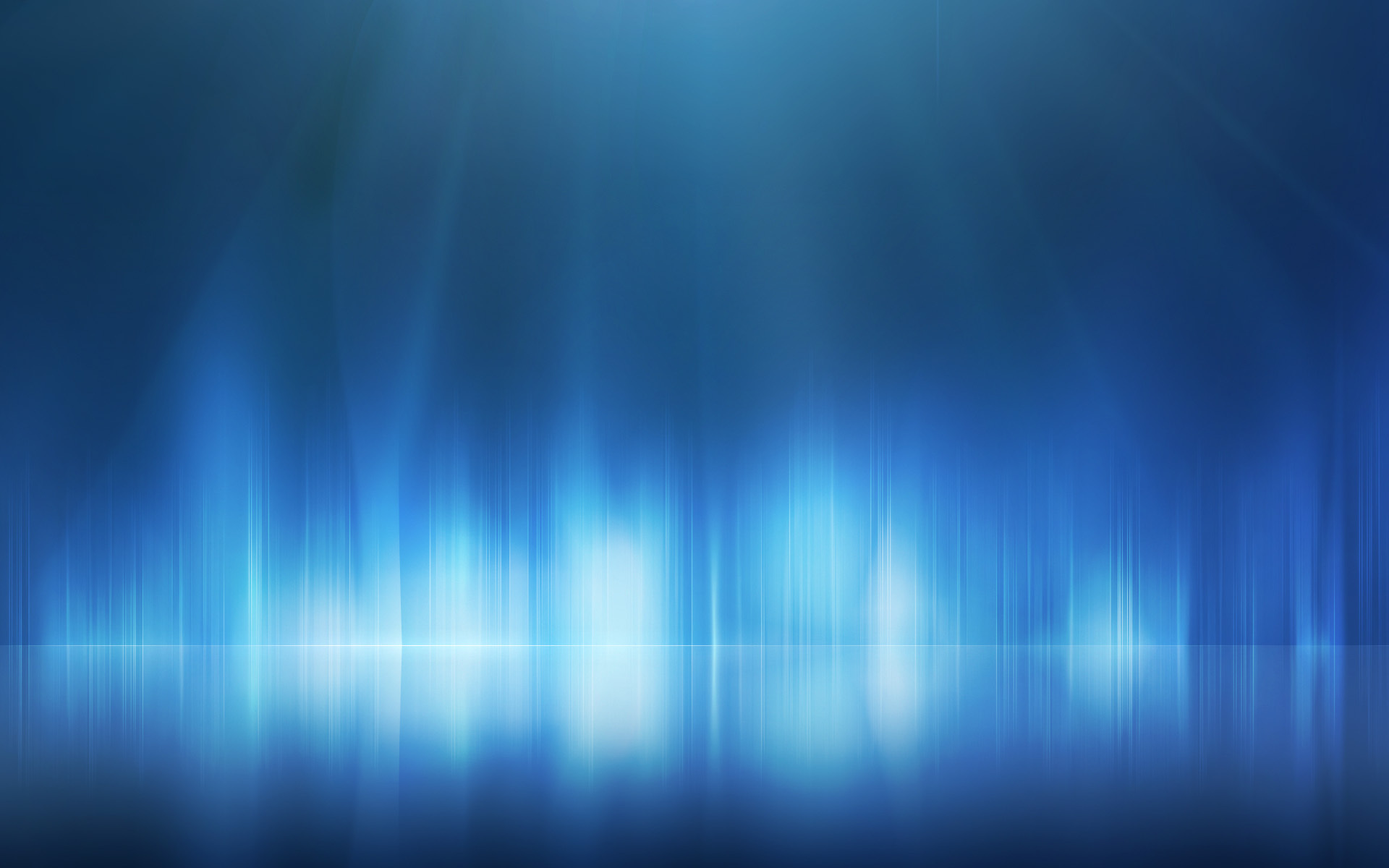 ЕЙСКПОЛИМЕР (ИП Натопта О.Ф.)
Мойка для животных
Клетки для животных
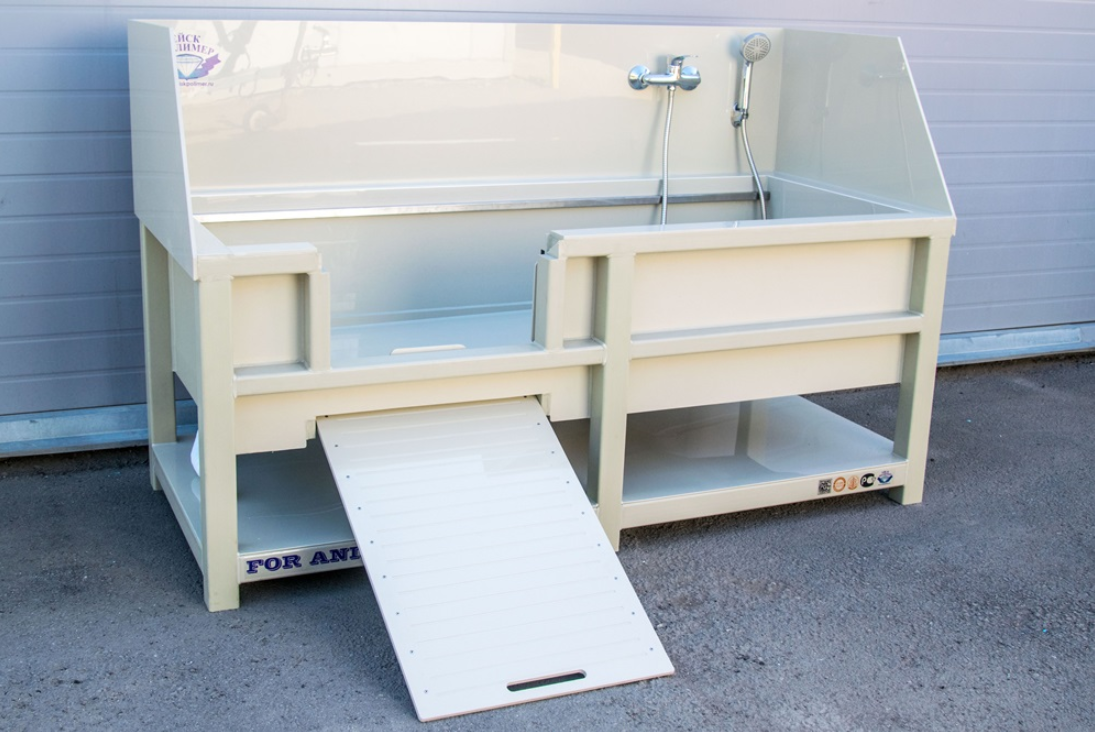 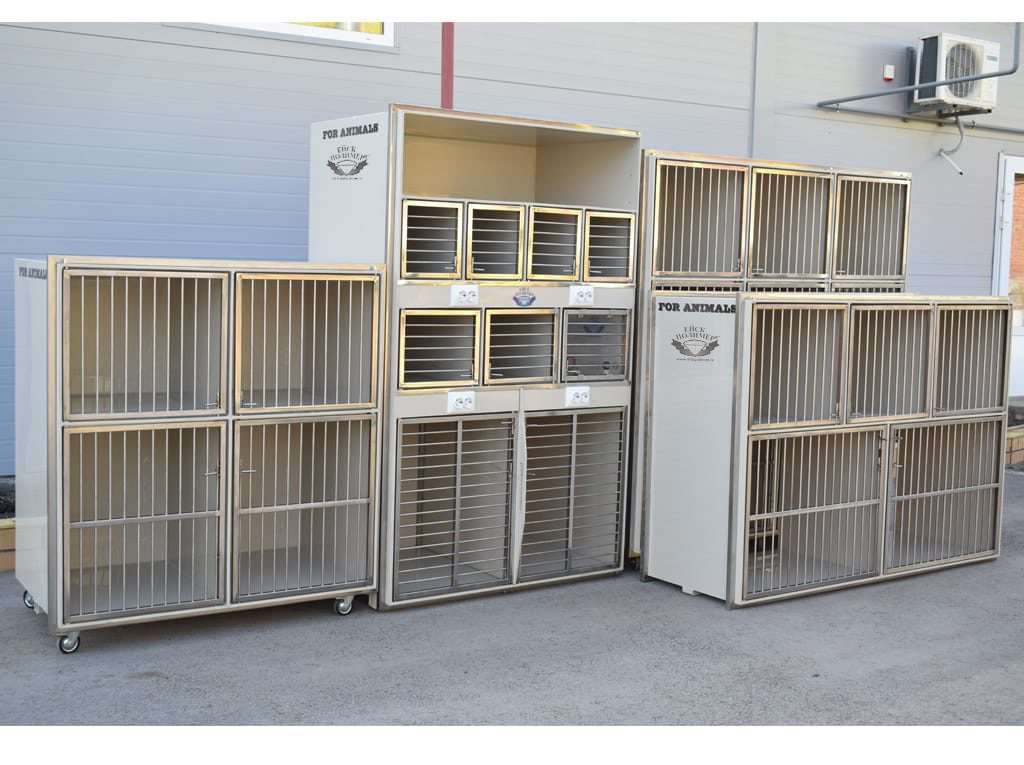 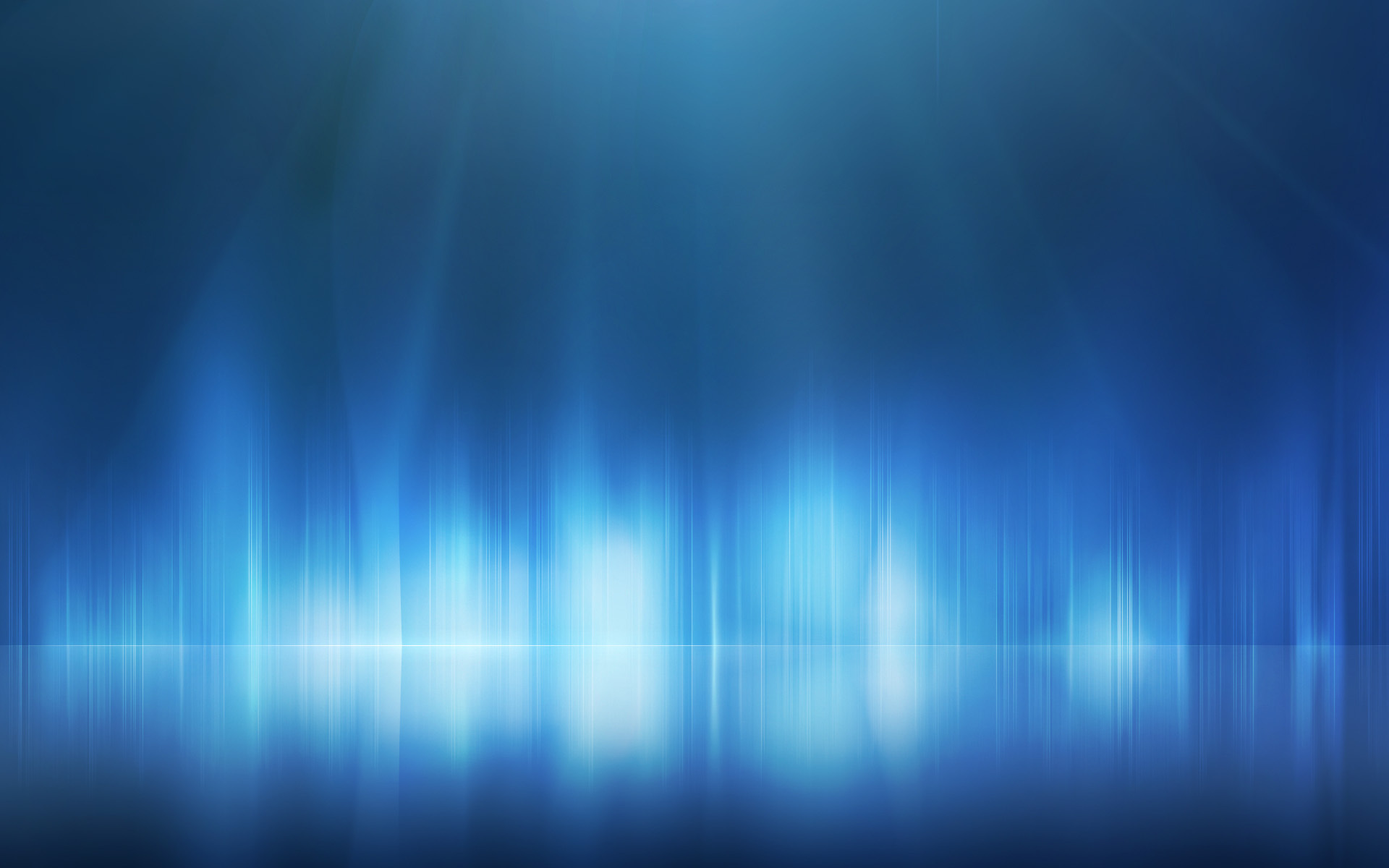 ЕЙСКПОЛИМЕР (ИП Натопта О.Ф.)
Контактные данные:
Адрес местонахождения: 
Краснодарский край, город Ейск, 
ул. Мичурина, д.4
 Телефоны для связи: 
8-800-200-99-23; 8(938)-408-80-85.
8 (86132) 68-250; 68-240.


 Email: eiskpolimer@list.ru                                   
 Сайт: https://eiskpolimer.ru
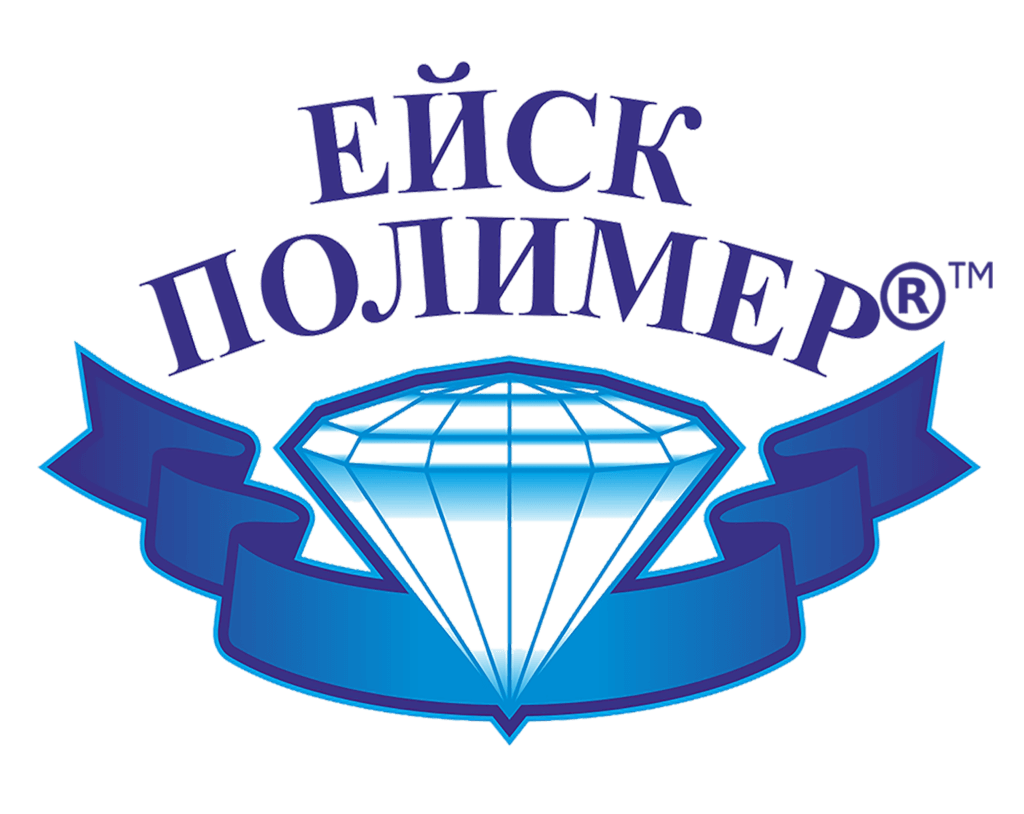 ООО «Торг Инвест»
ИНН 2361008467, ОГРН 1122361000761
Организация  ООО «Торг Инвест» занимается изготовлением металлических конструкций: ворот, заборов, калиток, мангалов, навесов, поручней, оградок, а так же изготовлений теплиц, ангаров и много другого. На рынке организация уже более 5 лет и несет гарантию их работ. Квалифицированные мастера выполнят  свою работу качественно и быстро.
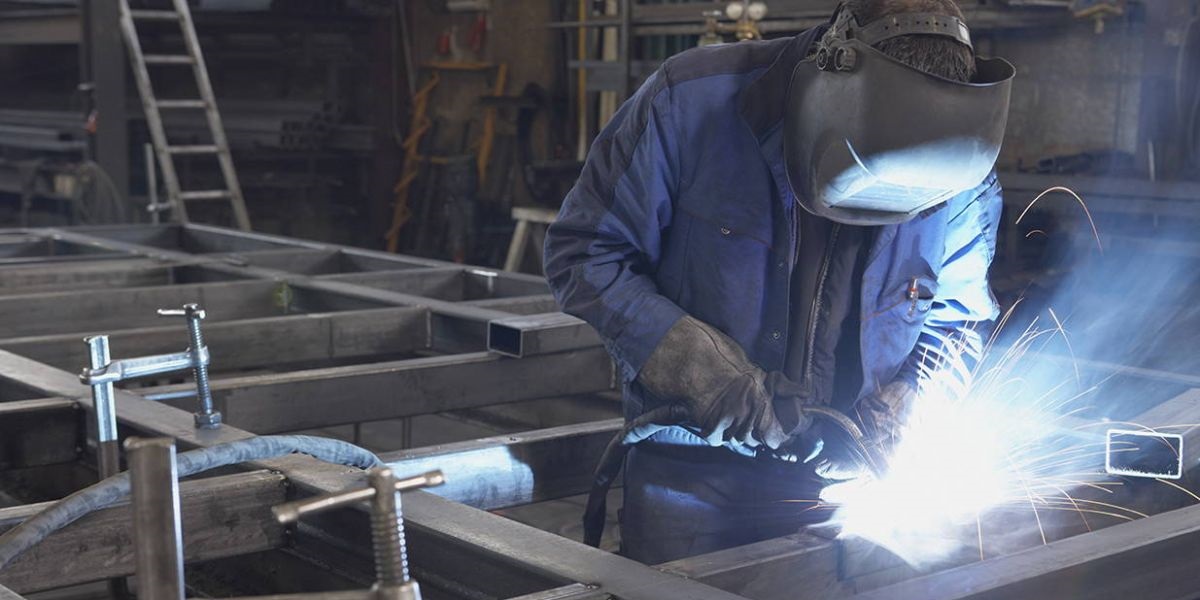 ООО «Торг Инвест»
ИНН 2361008467, ОГРН 1122361000761
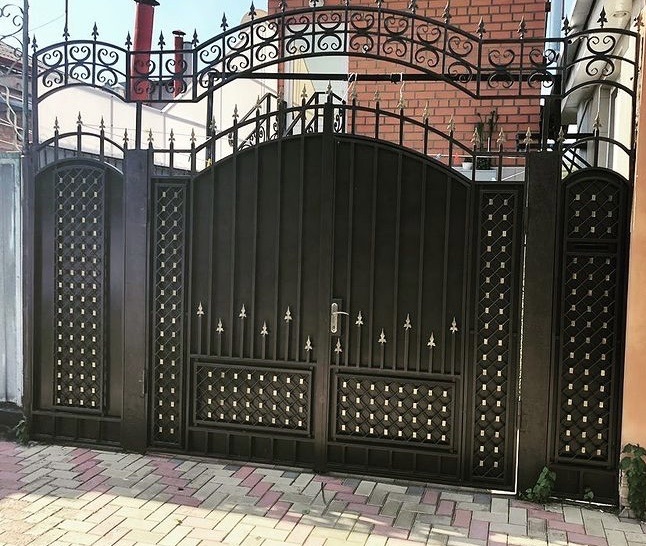 Калитка – это дверца небольшой высоты (чуть ниже головы), присутствующая в конструкции забора. Она необходима для входа на огороженную им территорию. Многие люди недооценивают роль калитки в обустройстве придомовой территории. На самом же деле эта деталь привлекает к себе много внимания и создает первое впечатление о доме.
ООО «Торг Инвест»
ИНН 2361008467, ОГРН 1122361000761
ООО «Торг Инвест» занимается изготовлением металлических конструкций: ворот, заборов, калиток, мангалов, навесов, поручней, оградок, а так же изготовлений теплиц, ангаров и много другого.
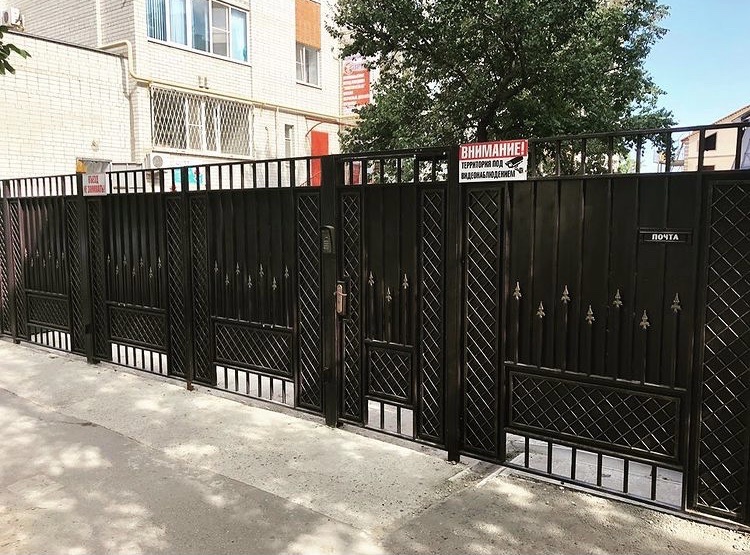 ООО «Торг Инвест»
ИНН 2361008467, ОГРН 1122361000761
ООО «Торг Инвест» занимается изготовлением металлических конструкций: ворот, заборов, калиток, мангалов, навесов, поручней, оградок, а так же изготовлений теплиц, ангаров и много другого.
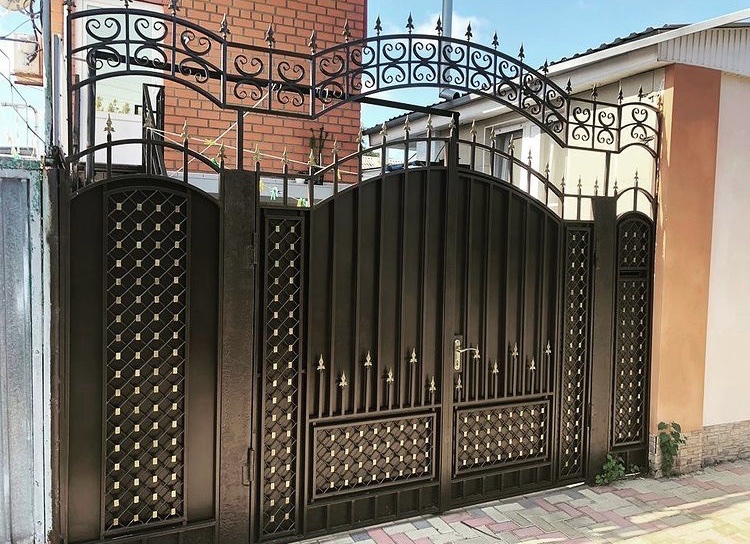 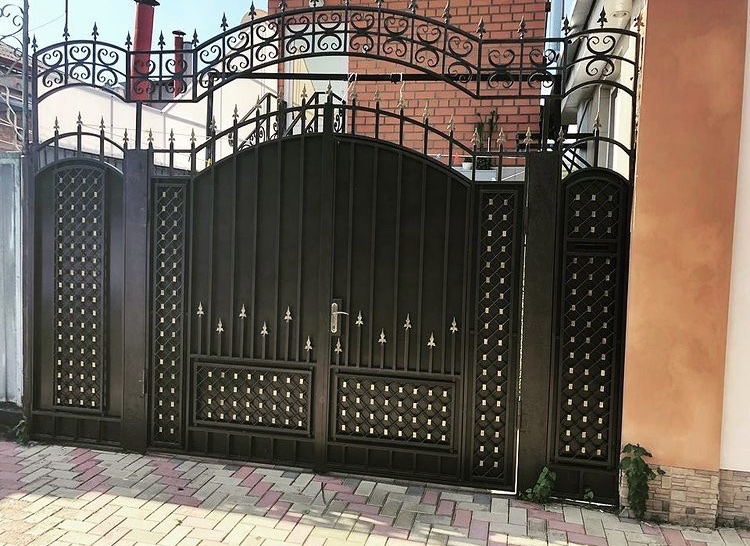 ООО «Торг Инвест»
ИНН 2361008467, ОГРН 1122361000761
Данная металлическая конструкция (ворота и калитка) были изготовлены с дополнением кованных элементов по технологии горячей и холодной ковки, которые вы так же можете приобрести и заказать в  магазине «МеталлСнаб» по адресу: г. Ейск, улица Киевская, 12. (телефоны для связи 8-861-32-5-05-01, 8-929-84-39-717.)
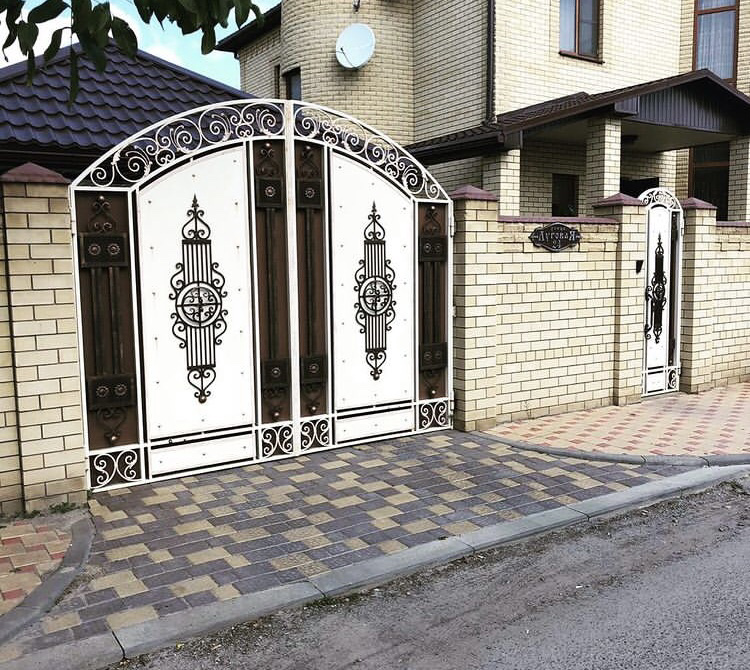 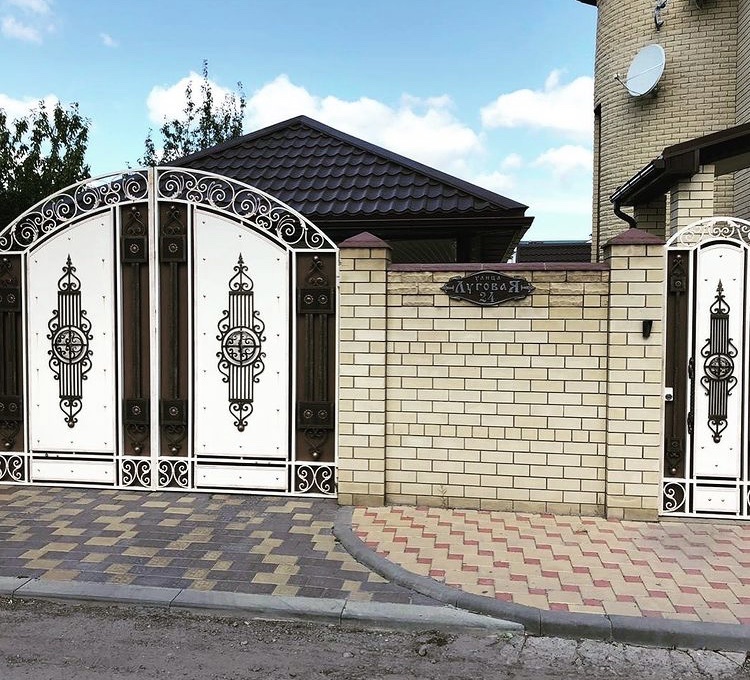 ООО «Торг Инвест»
ИНН 2361008467, ОГРН 1122361000761
Данная металлическая конструкция (ворота со встроенной калиткой с дополнением разных элементов ковки) была изготовлена по индивидуальному заказу.
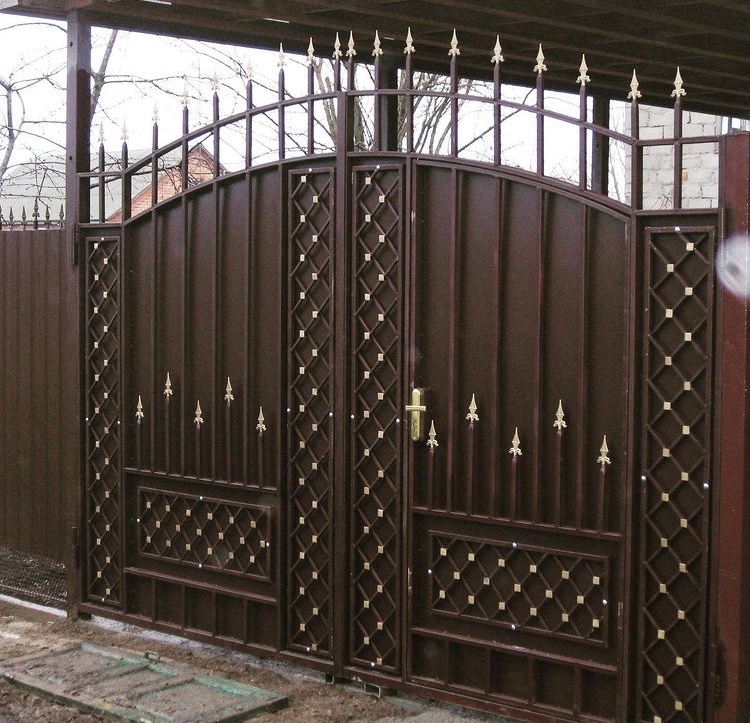 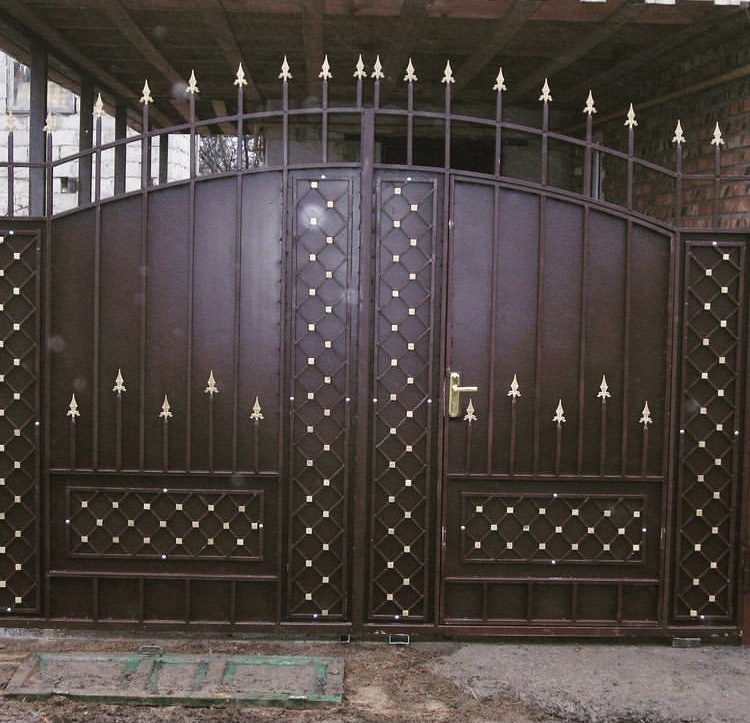 ООО «Торг Инвест»
ИНН 2361008467, ОГРН 1122361000761
ООО «Торг Инвест»  изготавливает  навесы на заказ для физических лиц, юридических лиц, а так  же работают с государственными учреждениями.
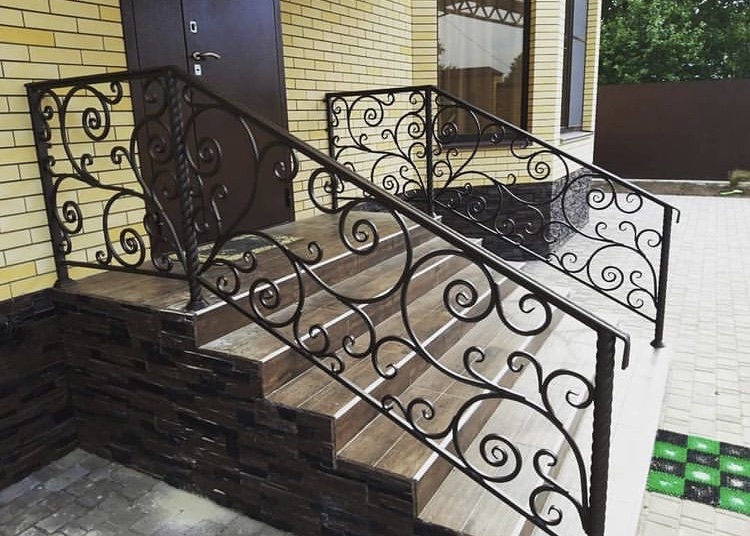 Данный навес сделан из арочных конструкций с элементами ковки и штамповочных деталей.
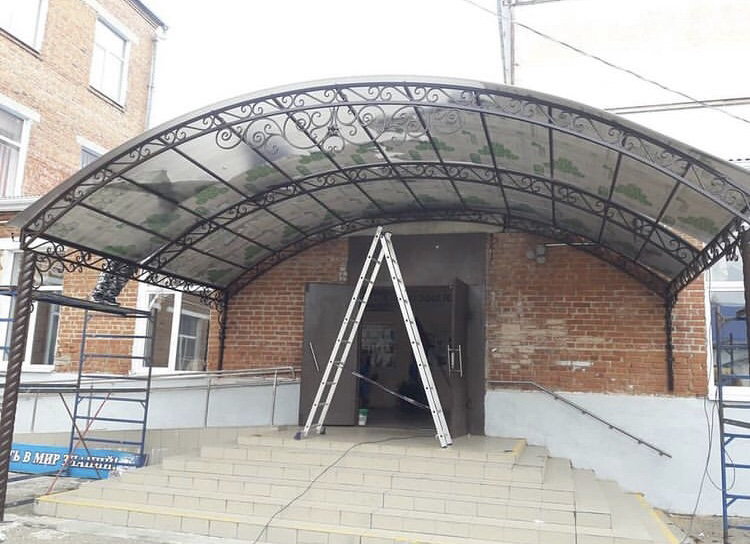 Лестничный марш не только служит для безопасного прохождения и ограничения, а так же создает более эстетический вид.
ООО «Торг Инвест»
ИНН 2361008467, ОГРН 1122361000761
Контактные данные:
Адрес местонахождения: Краснодарский край, город Ейск, улица Мичурина, 12/12
 Телефоны для связи: 8-929-843-97-17,8(86132)5-05-01; 8(86132)5-05-02.
 Email: kop-696@mail.ru
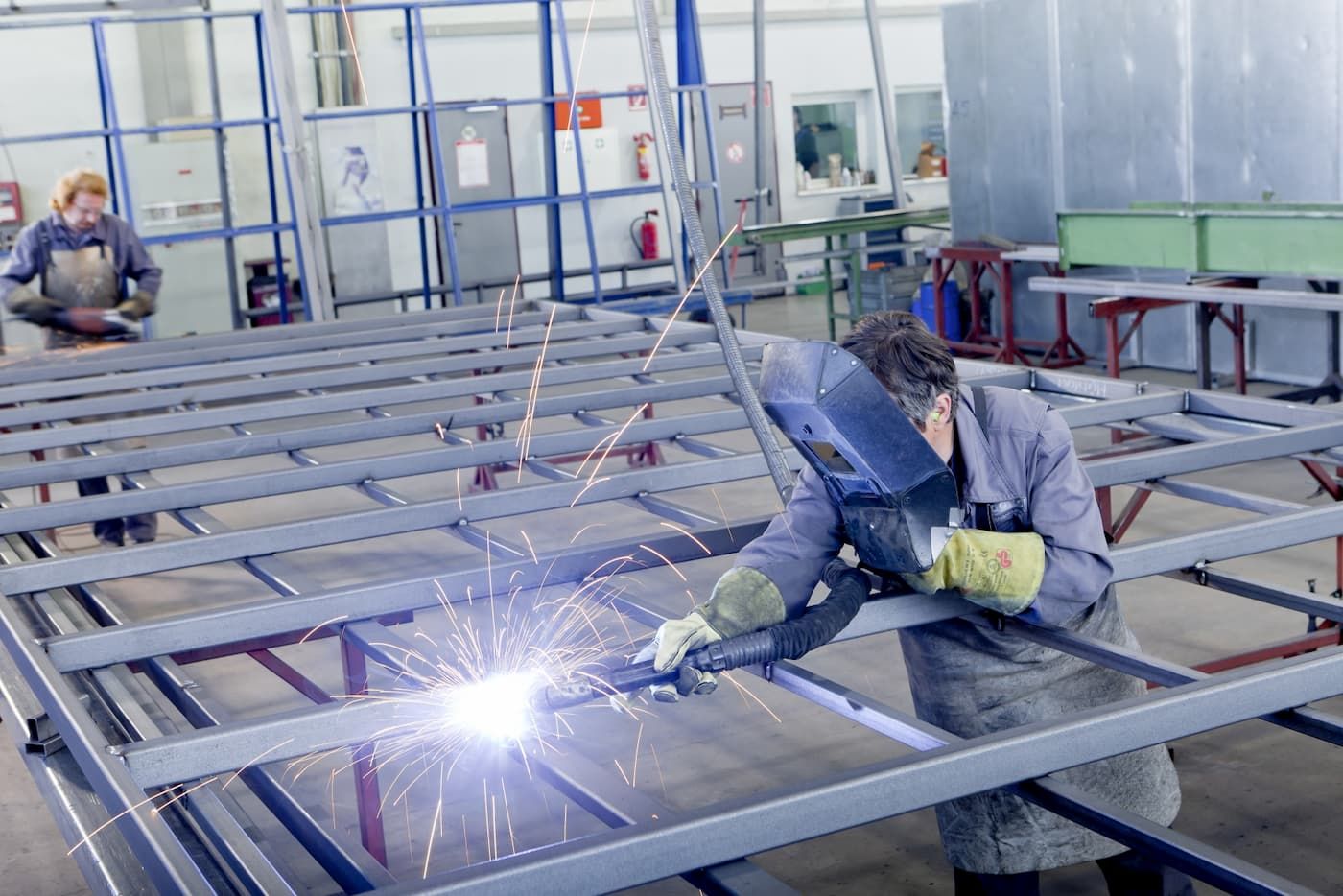 ООО «Капус Косметикс»
ИНН 7743522673, ОГРН 1047796163150
Производство парфюмерных и профессиональных косметических средств знаменитого бренда «Kapous».
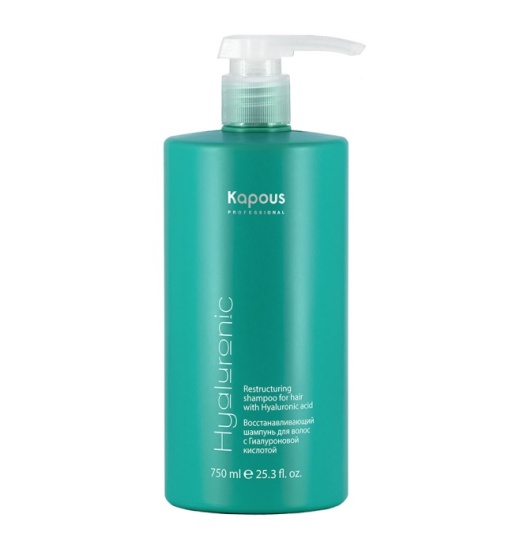 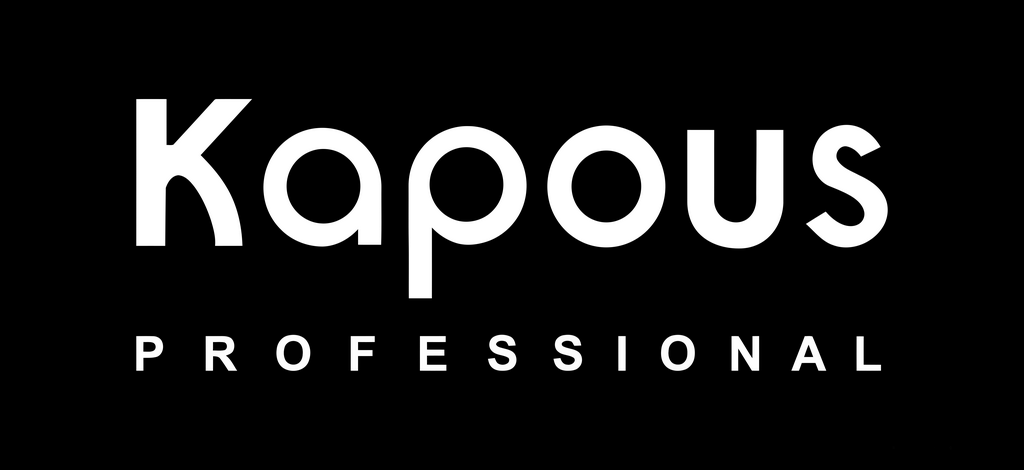 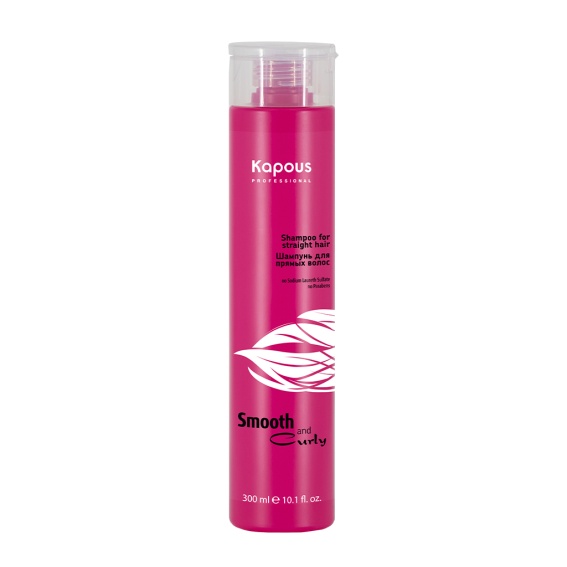 Бренд «Kapous» ведет свою историю с 2001 года, когда на российском рынке впервые появилась продукция по уходу за волосами под торговой маркой «Kapous». 
В 2013 году эксперты-технологи компании разработали линию продуктов для процедуры парафинотерапии и депиляции, годом позже появилась серия средств для маникюра и педикюра, а в 2015 под брендом «Kapous» стали выпускаться гель-лаки и декоративные лаки для ногтей. 
В 2014 году была создана отдельная линия «Studio Professional», ориентированная на молодежную аудиторию. 
На протяжении 19 лет компания активно внедряет новые технологии, расширяет линейку продукции и регулярно участвует в специализированных выставках. Сегодня «Kapous» – это более 1000 наименований продукции для профессионалов и любителей.
ООО «Капус Косметикс»
ИНН 7743522673, ОГРН 1047796163150
«Kapous» – один из крупнейших и динамично развивающихся брендов на рынке косметики в Москве, регионах России и странах СНГ. 
Ассортимент продукции «Kapous» включает в себя профессиональную косметику для ухода за волосами: как для салонного, так и для домашнего применения, а также декоративные лаки, гель-лаки, средства для маникюра и педикюра, парафинотерапии, депиляции и сопутствующие аксессуары.
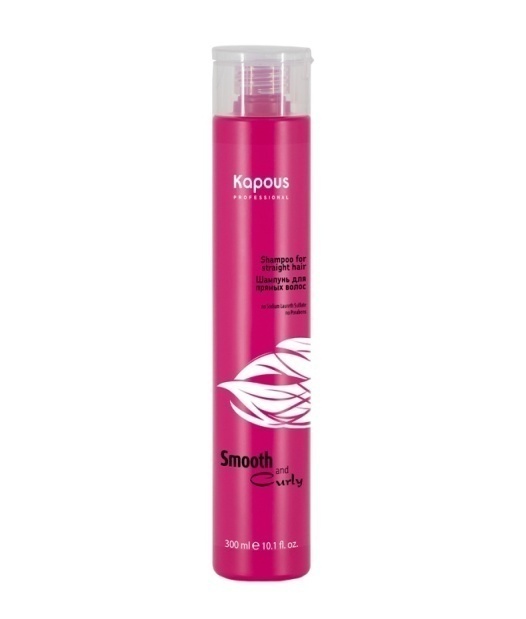 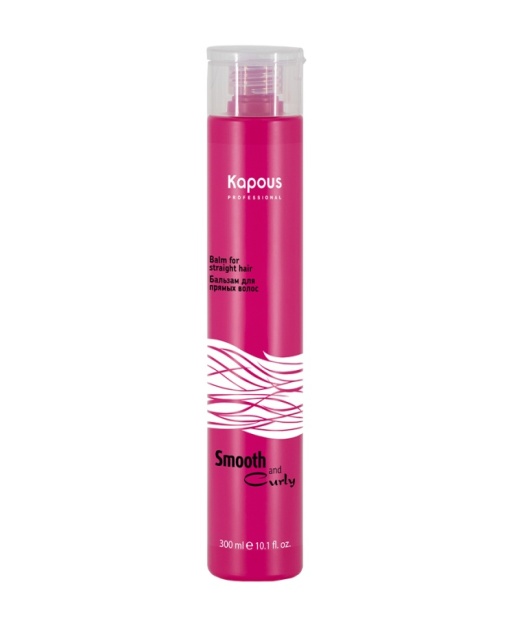 Шампунь и бальзам для кудрявых волос
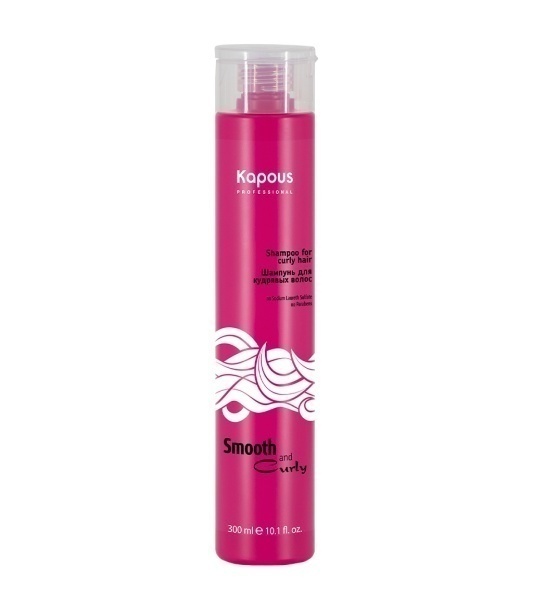 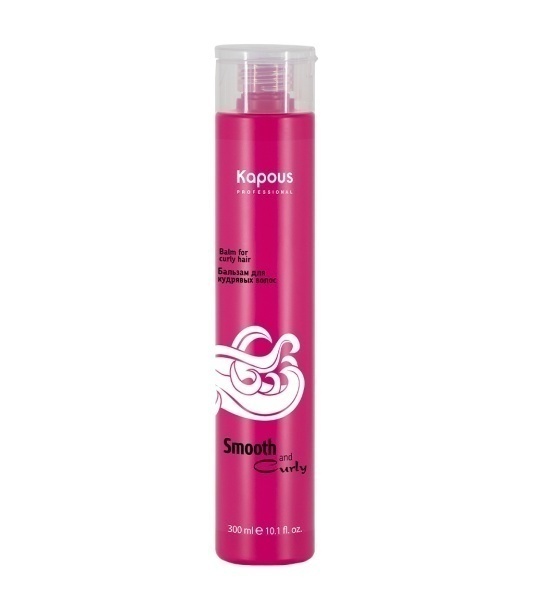 Шампунь и бальзам для прямых волос
ООО «Капус Косметикс»
ИНН 7743522673, ОГРН 1047796163150
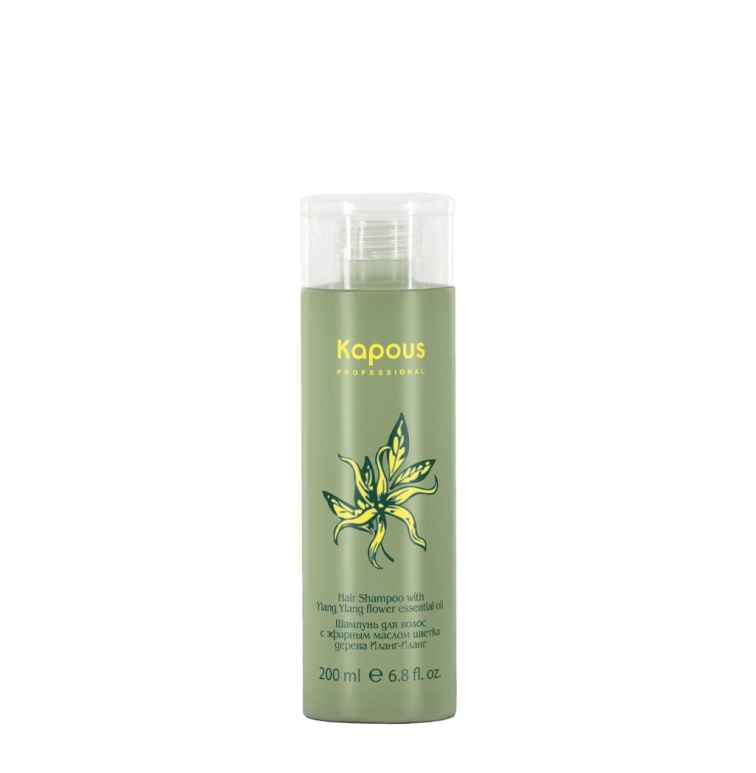 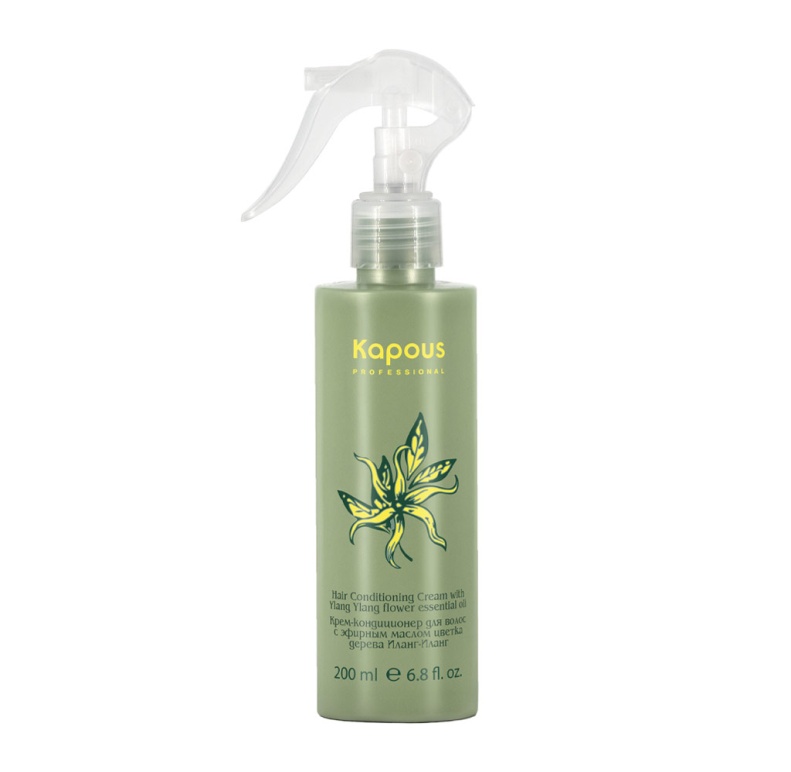 Шампунь и бальзам-кондиционер для волос  с эфирным маслом цветка дерева
Крем-кондиционер для волос с эфирным маслом цветка дерева
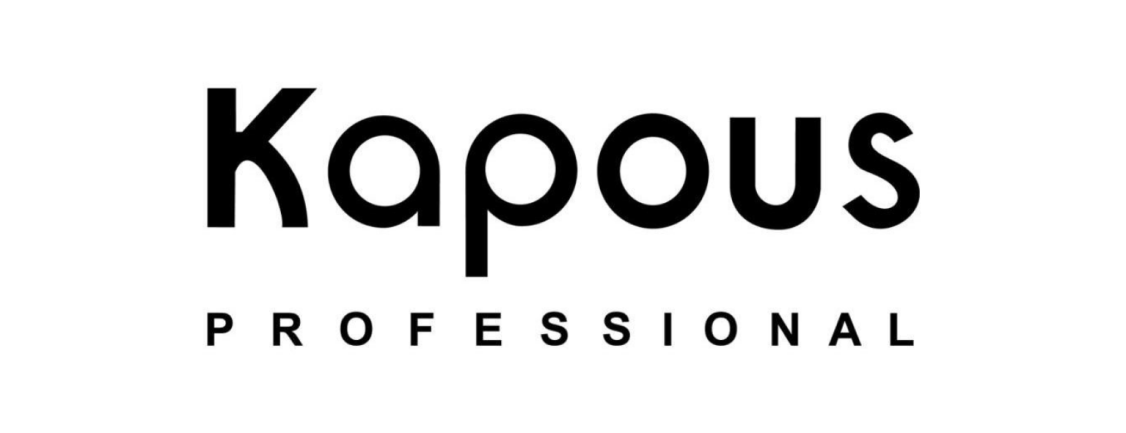 ООО «Капус Косметикс»
ИНН 7743522673, ОГРН 1047796163150
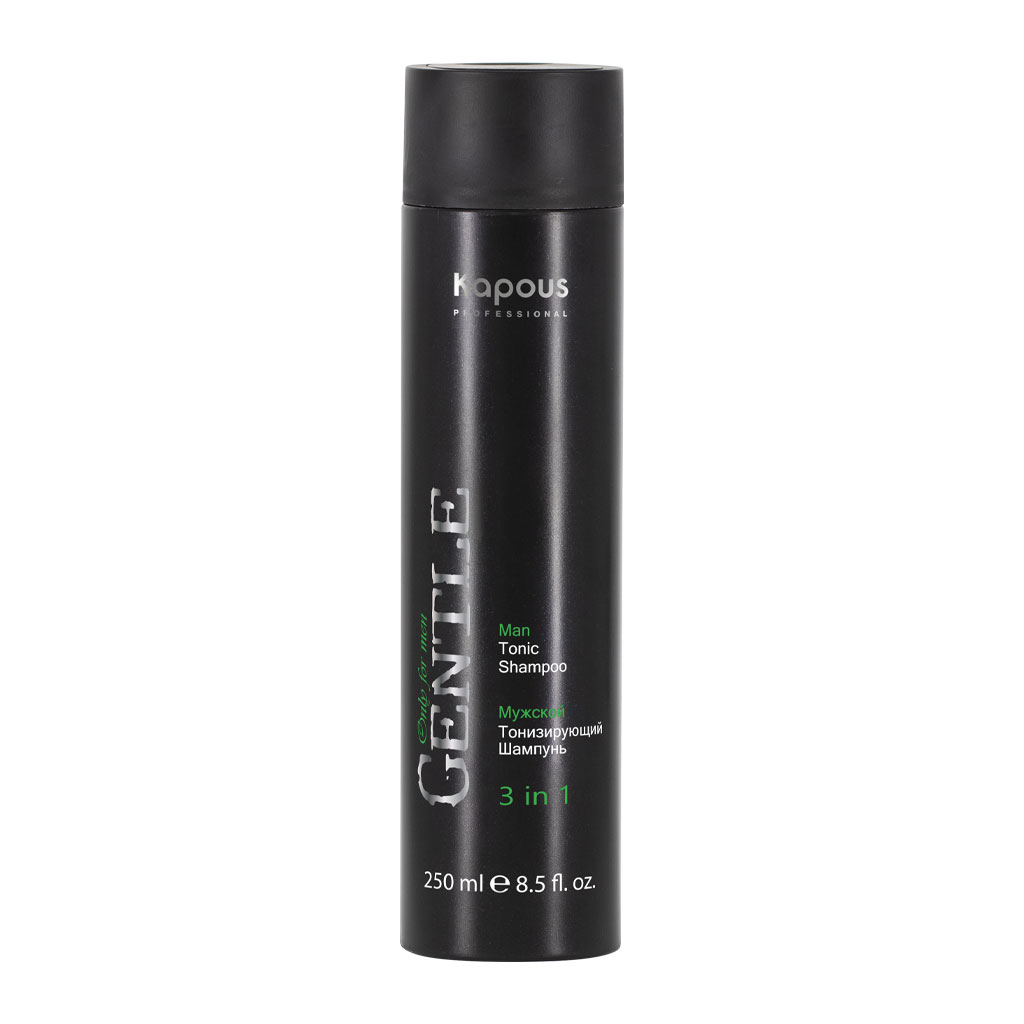 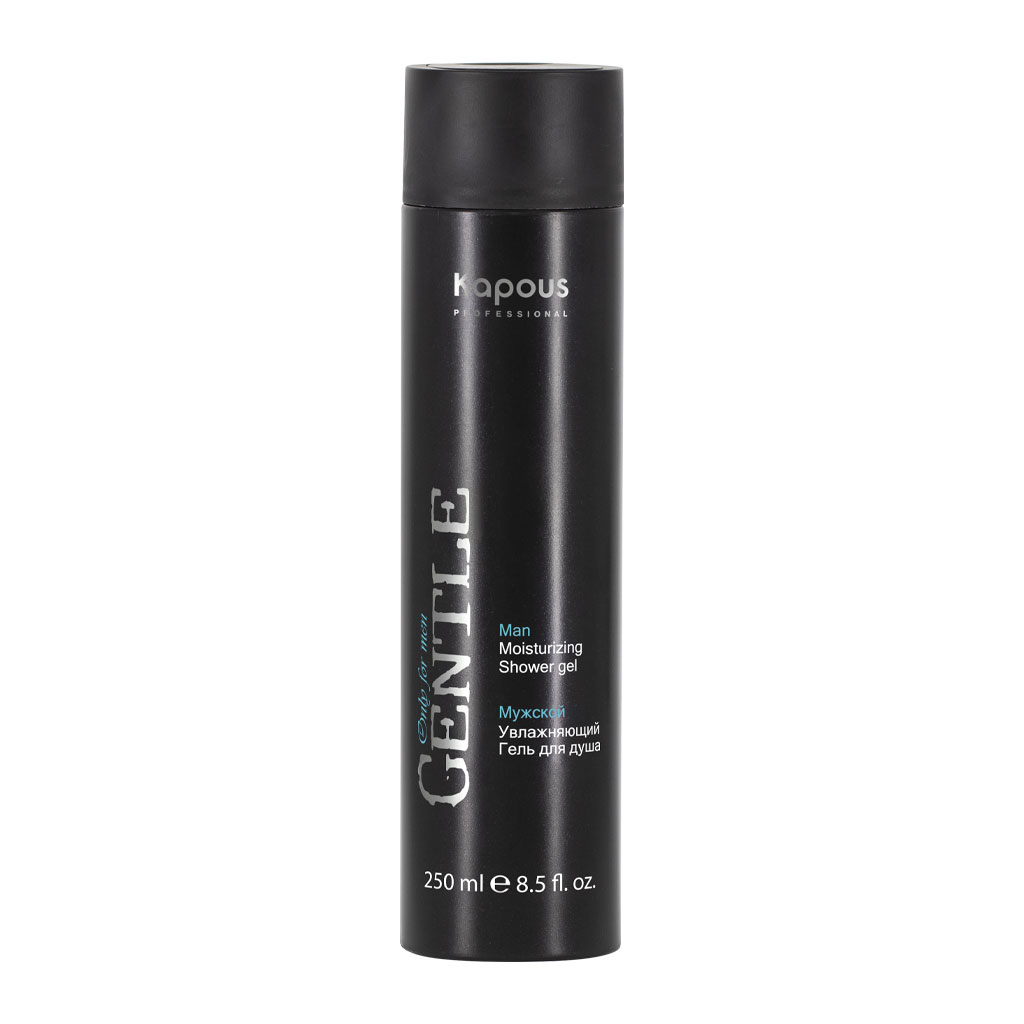 Мужской тонизирующий шампунь 3 в 1
Мужской гель для душа с экстрактом оливы
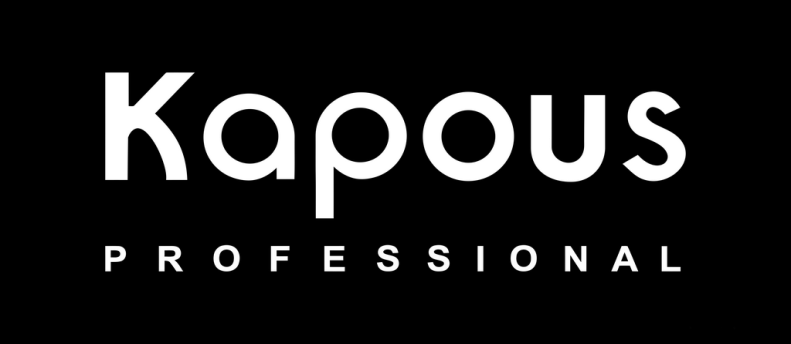 ООО «Капус Косметикс»
ИНН 7743522673, ОГРН 1047796163150
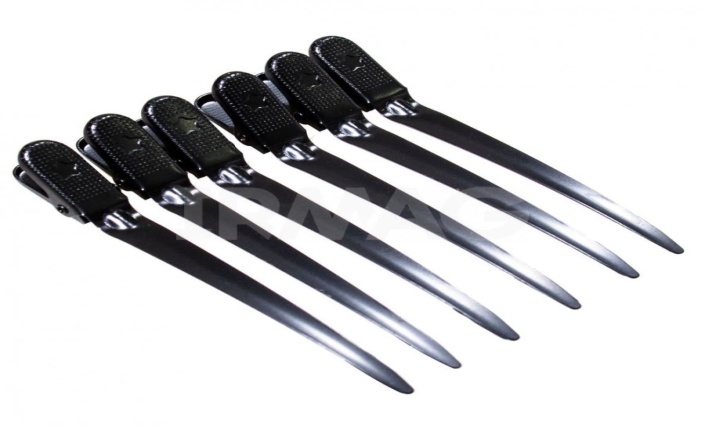 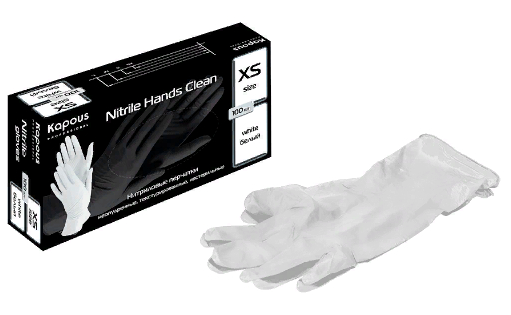 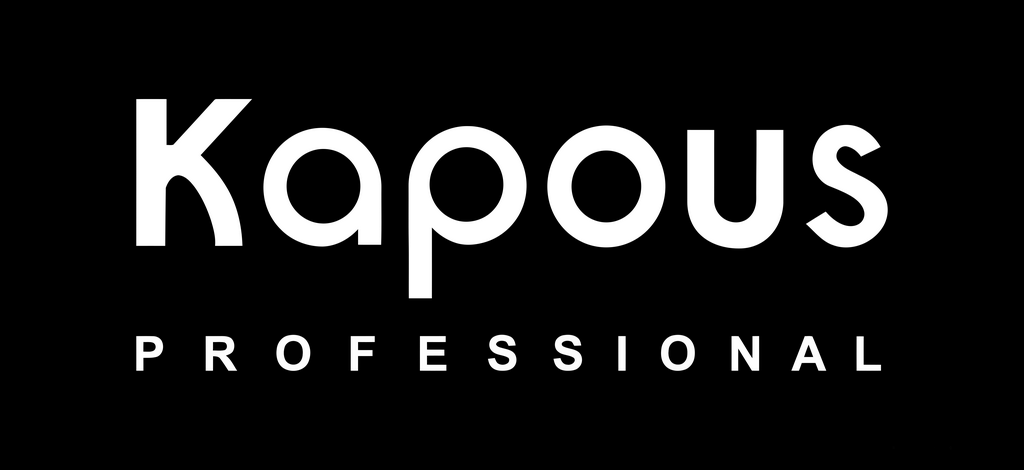 Зажимы парикмахерские металлические черные
Виниловые перчатки черные
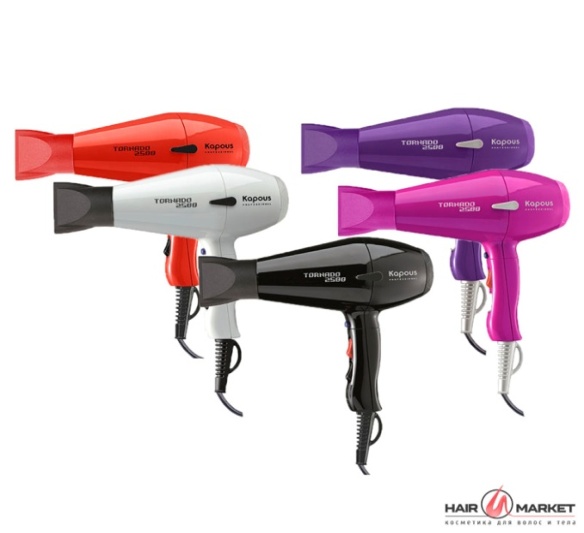 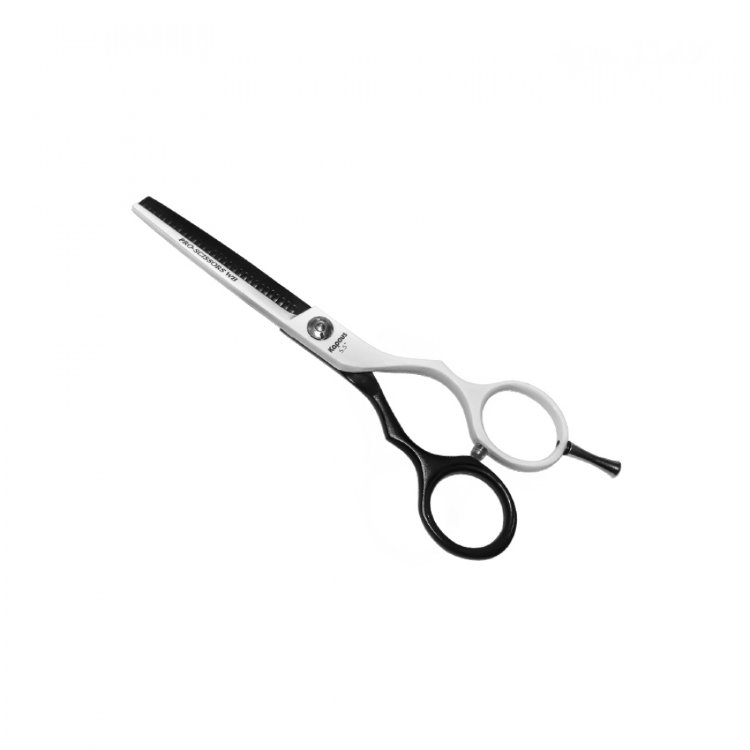 Ножницы профессиональные филировочные
Профессиональные фены «TORNADO 2500»
ИНН 7743522673, ОГРН 1047796163150
ООО «Капус Косметикс»
Контактные данные:
Телефон интернет-магазина: +7(495)419-03-18.E-mail интернет-магазина: sales@kapous.ru.
Официальный сайт: https://www.kapous.ru/.
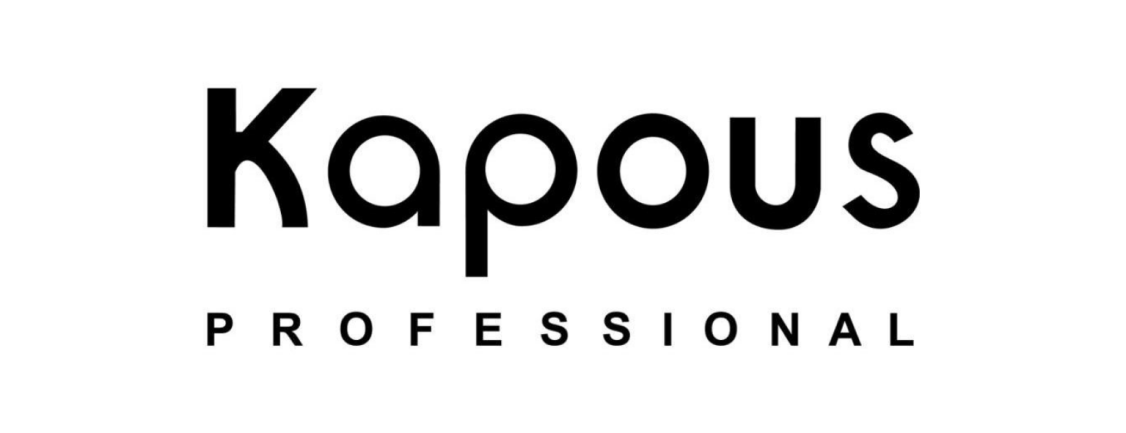